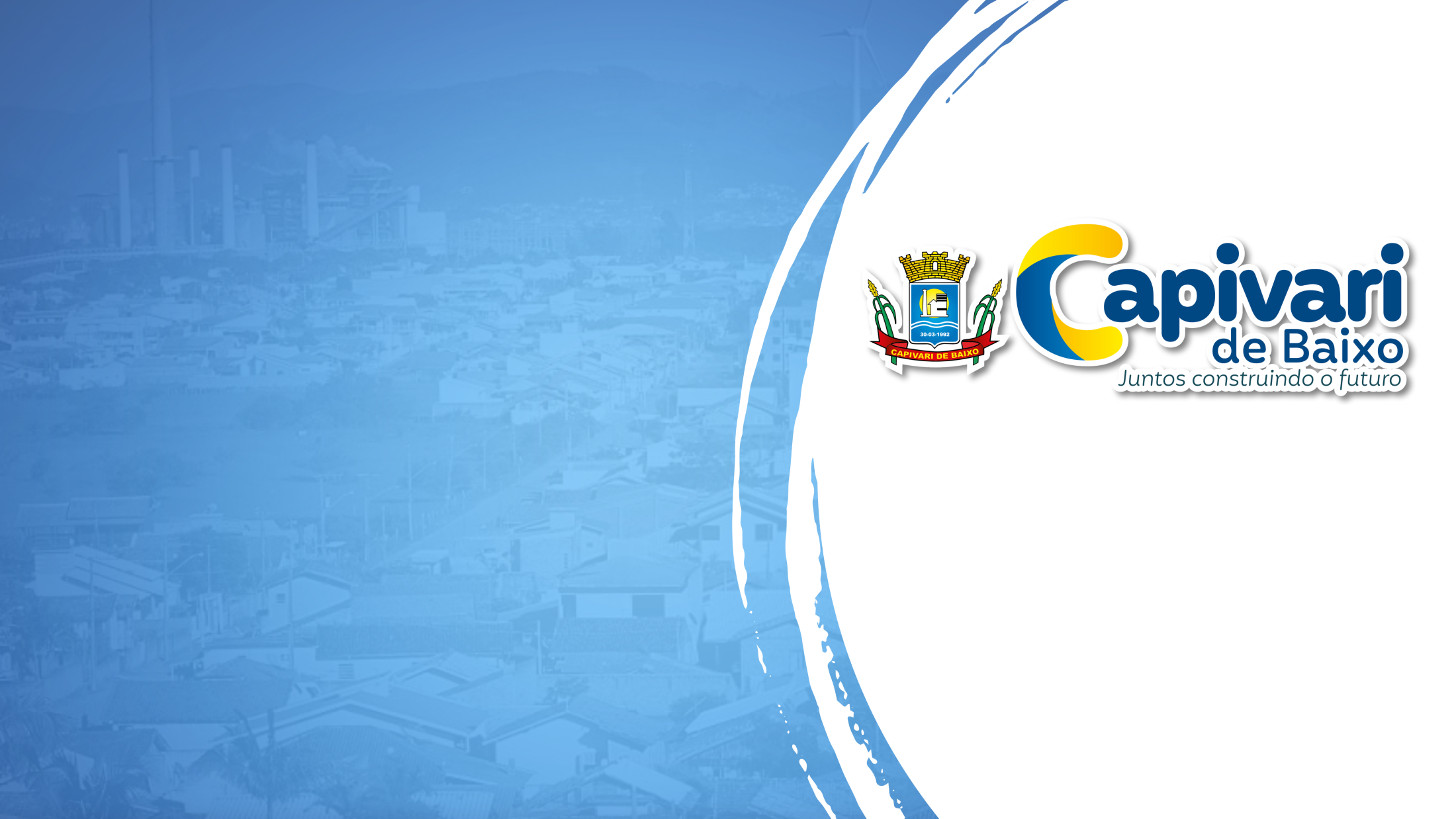 SECRETARIA MUNICIPAL DE DESENVOLVIMENTO SOCIAL
2º QUADRIMESTRE DE 2022
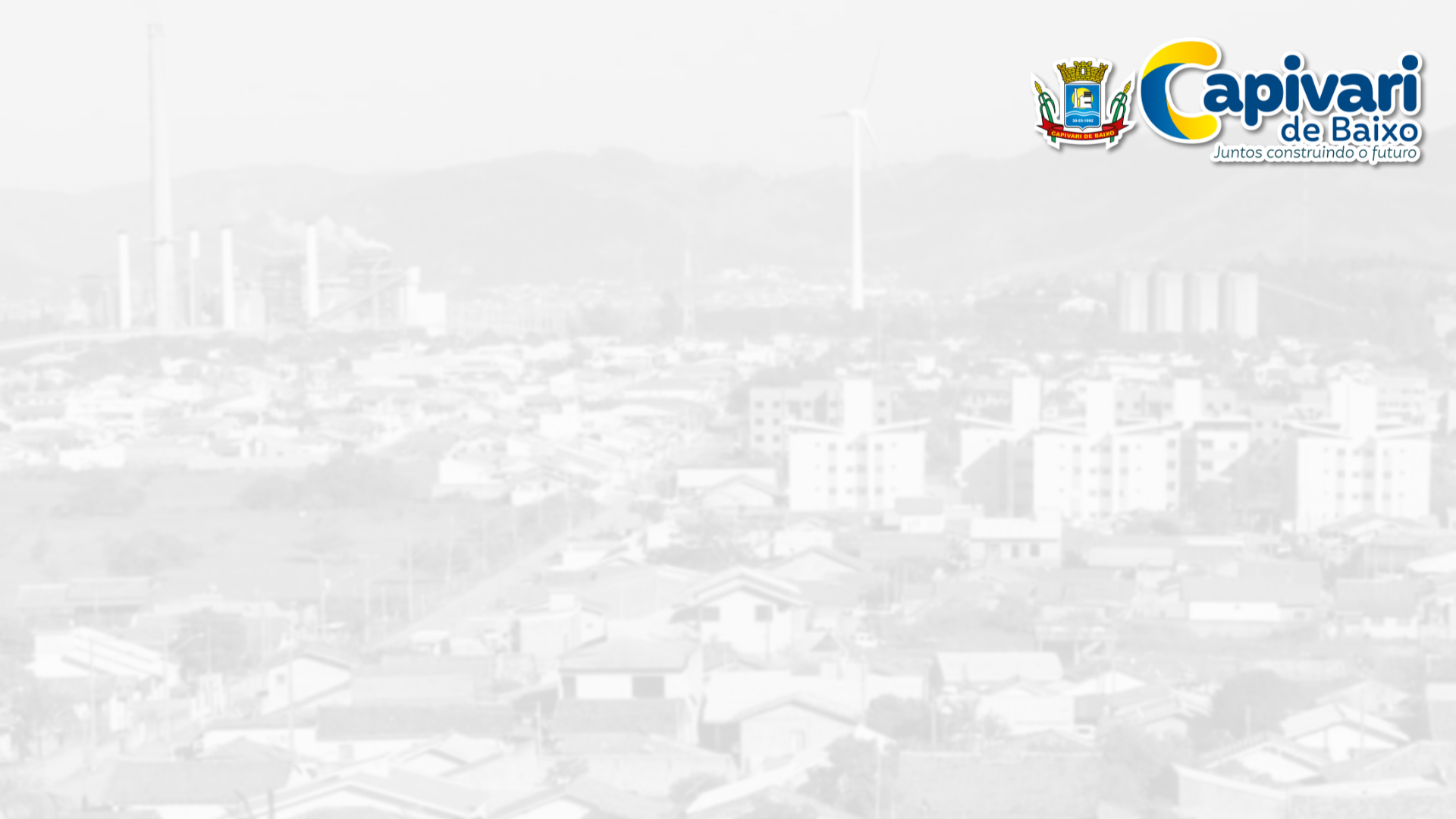 SECRETARIA MUNICIPAL DE    DESENVOLVIMENTO SOCIAL  - SMDS
É o órgão responsável pela gestão municipal da Política de Assistência Social, a qual garante o atendimento às necessidades básicas da população, no enfrentamento das vulnerabilidades. 

“A Assistência Social é Direito do cidadão 
e dever do Estado”
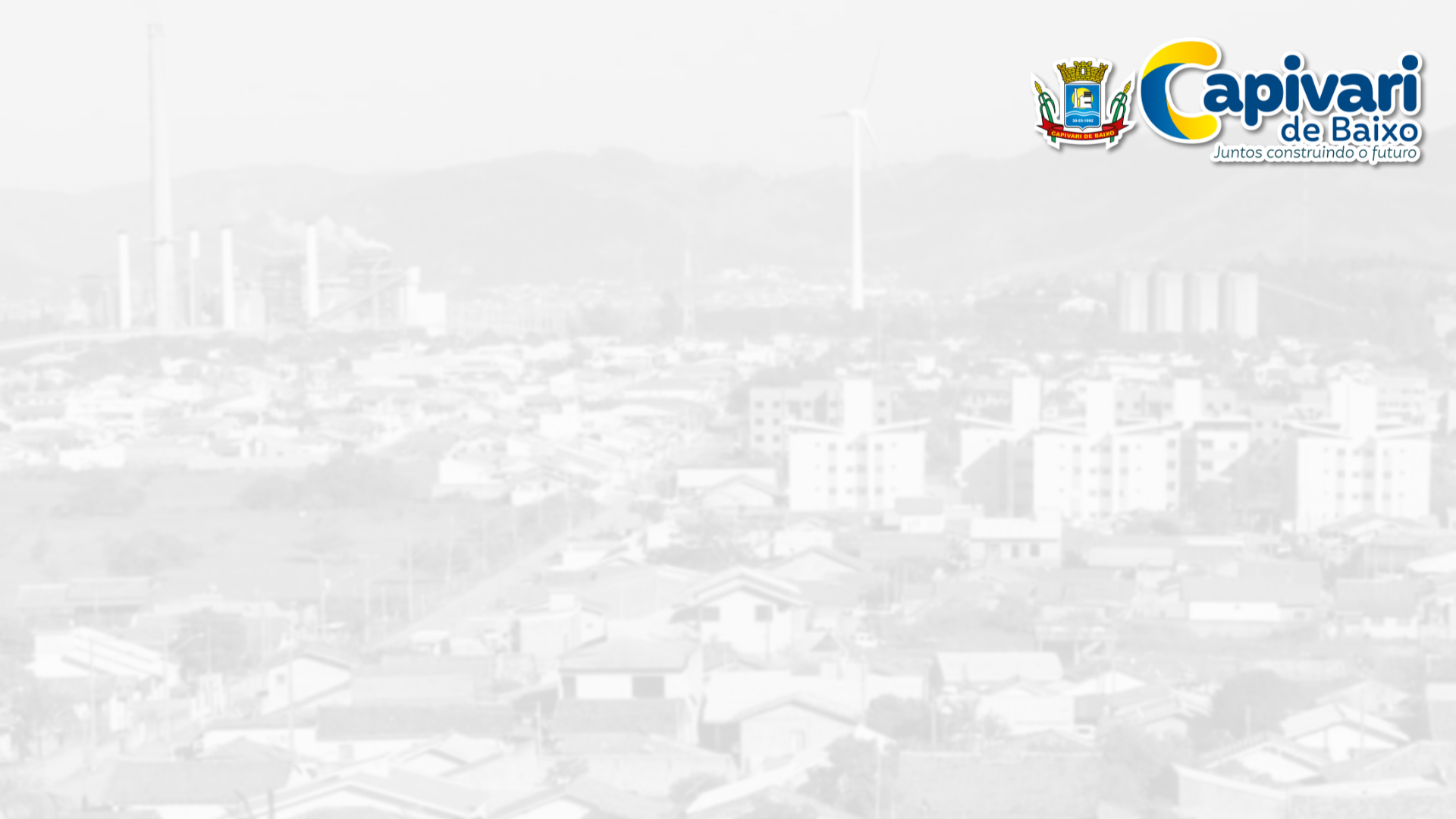 A Secretaria de Desenvolvimento Social presta os serviços por meio:
CONSELHOS MUNICIPAIS (Assistência Social; Pessoa Idosa e Pessoa com Deficiência); 
CAD (Cadastro Único para Programas Sociais - Auxílio Brasil);
CRAS (Centro de Referência da Assistência Social);
CREAS (Centro de Referência Especializado de Assistência Social );
SERVIÇO DE CONVIVÊNCIA E FORTALECIMENTO DE VÍNCULOS;
SERVIÇO DE ACOLHIMENTO INSTITUCIONAL;
FAMÍLIA ACOLHEDORA (Serviço de Acolhimento);
GRUPOS DA IIIª IDADE (Centro de Convivência da IIIª Idade);
GRUPOS DE MULHERES;
HABITAÇÃO (Em fase de planejamento para inclusão nos serviços prestados para reativação, após 5 anos sem atividades).
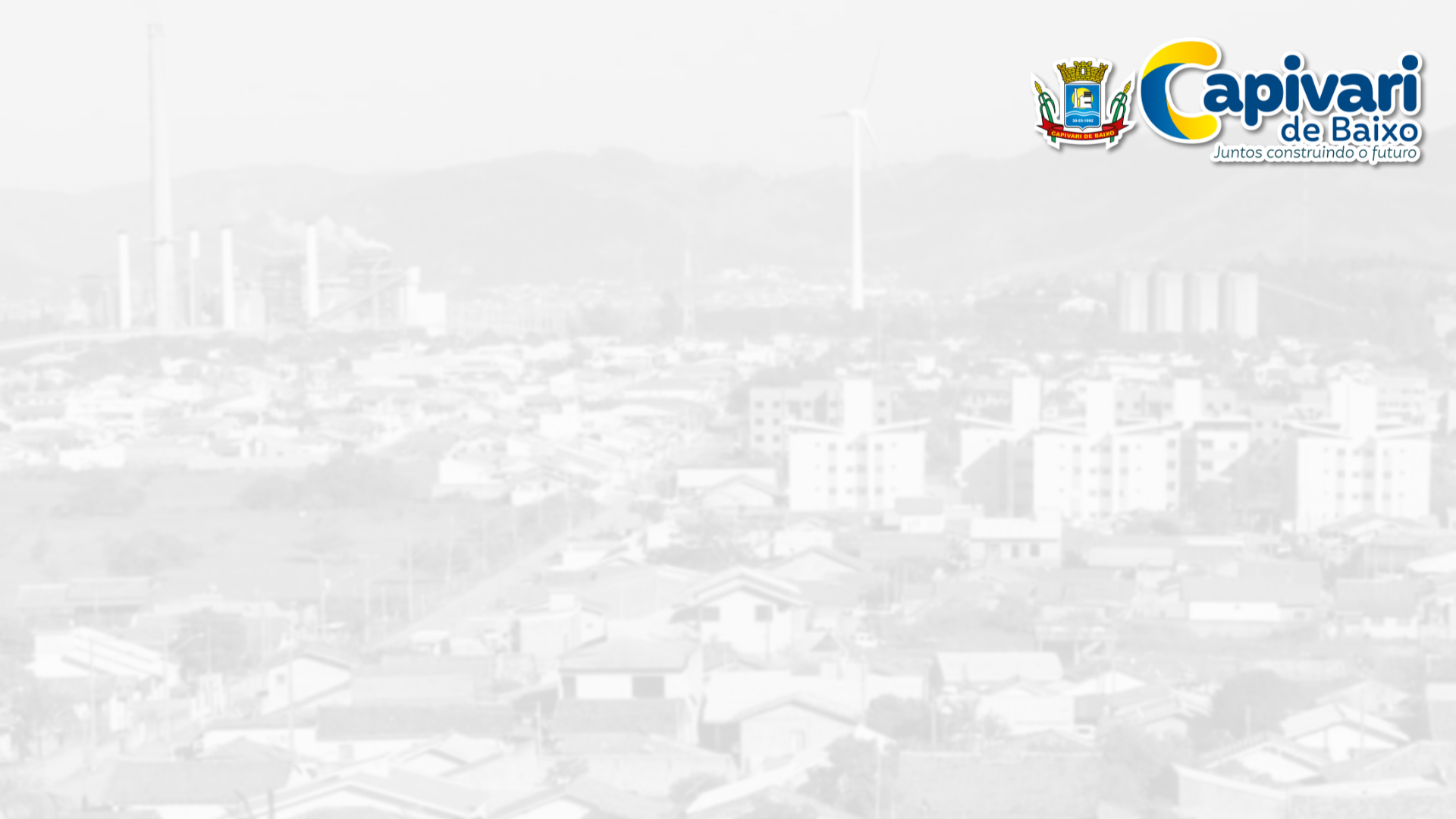 SECRETARIA MUNICIPAL DE    DESENVOLVIMENTO SOCIAL  - SMDS
Conselhos Municipais gerenciados na gestão com reuniões mensais (presencial/remota), trabalham na articulação de entidades e organizações de Assistência Social e na aprovação de planos, gastos com recursos públicos, na fiscalização e acompanhamento da Política Pública.  

Conselho Municipal de Assistência Social;
Conselho Municipal da Pessoa Idosa;
Conselho Municipal da Pessoa com Deficiência.
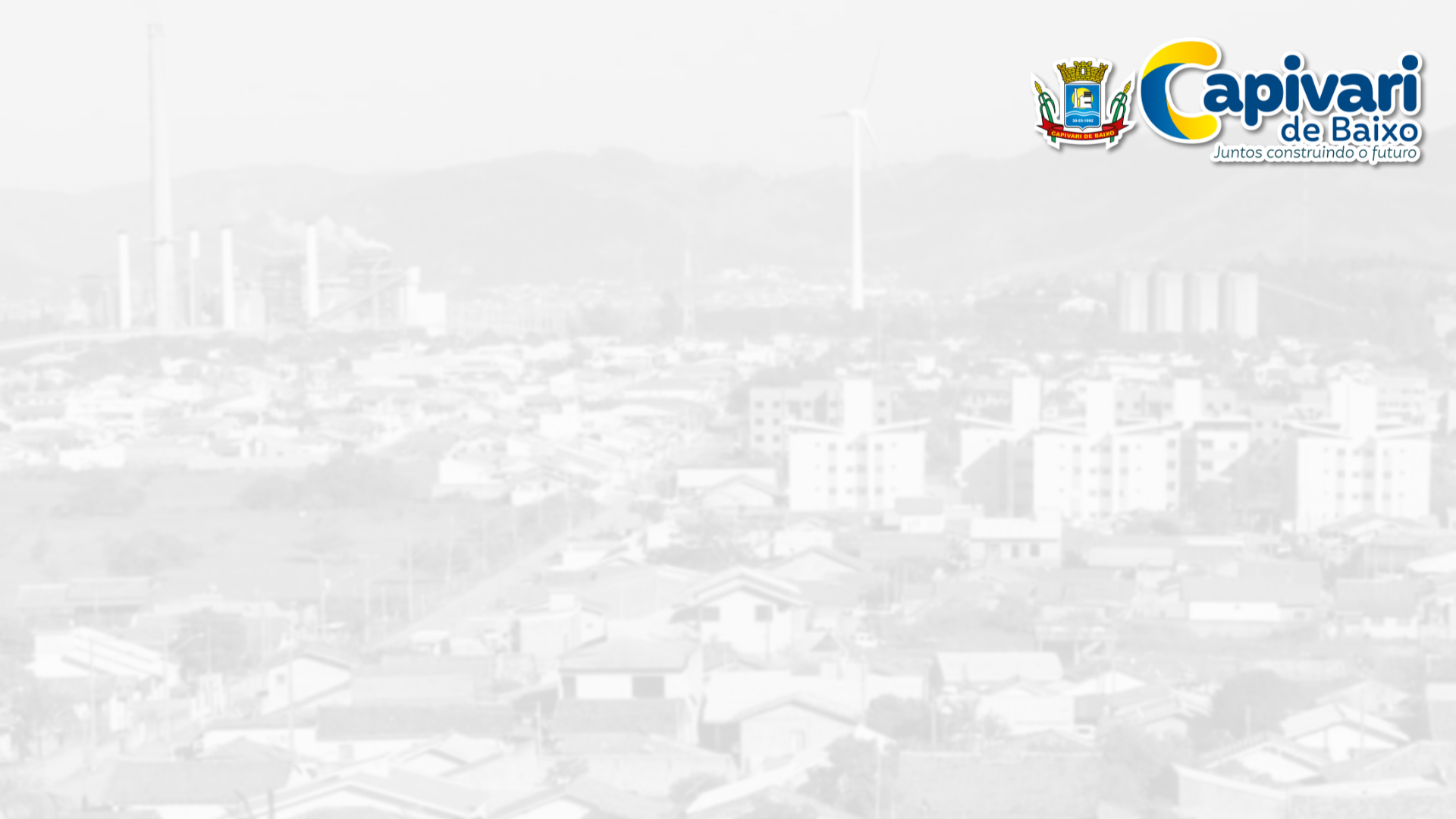 Grupos de idosos da gestão
GRUPOS DE IDOSOS DA IIIª IDADE
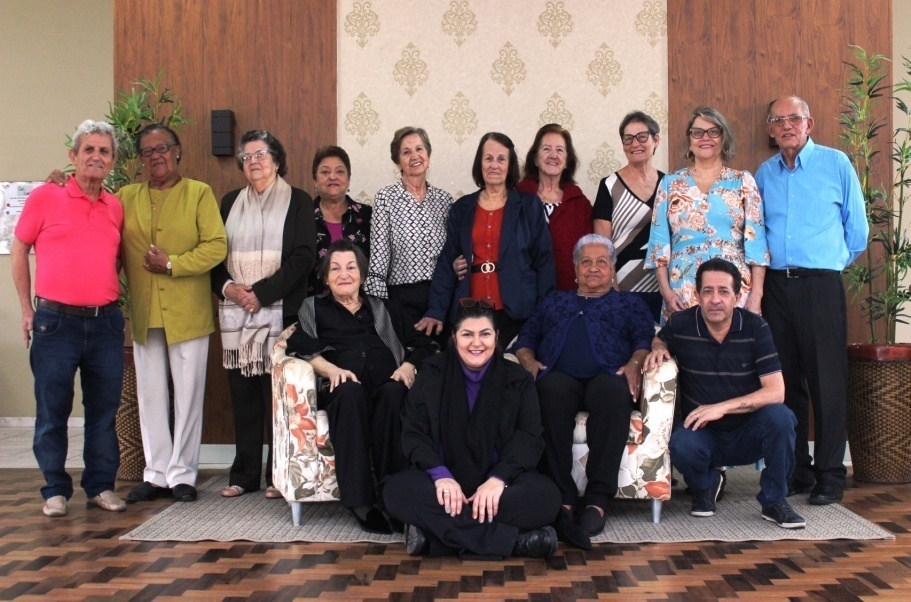 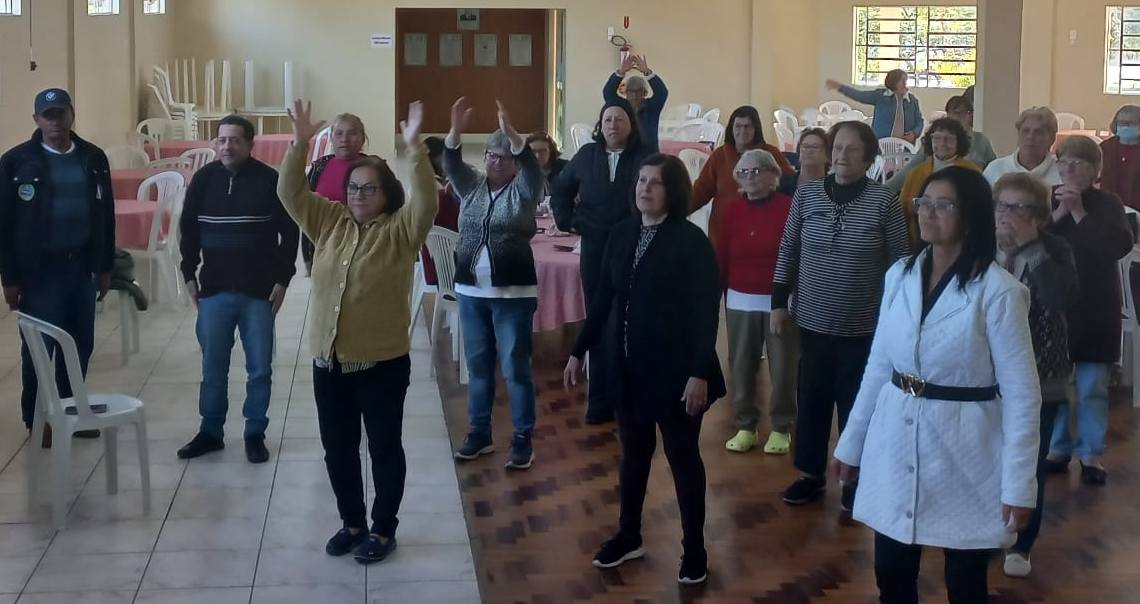 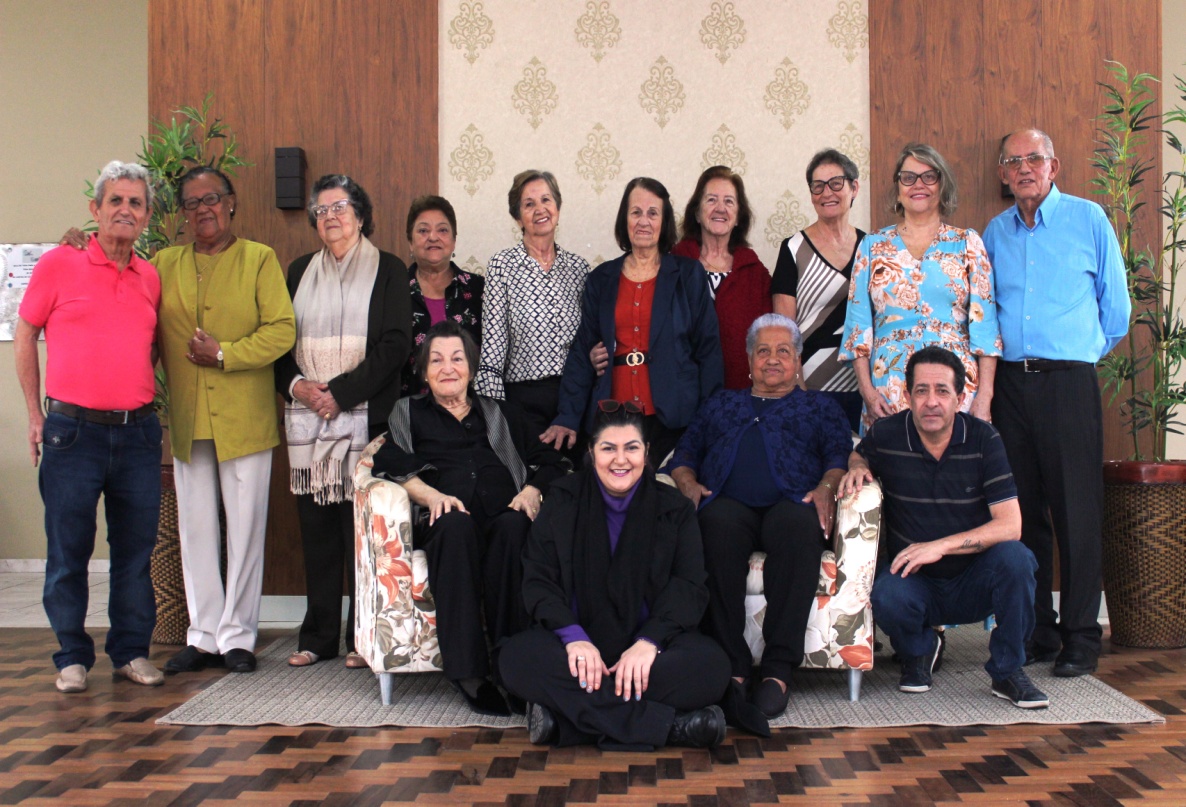 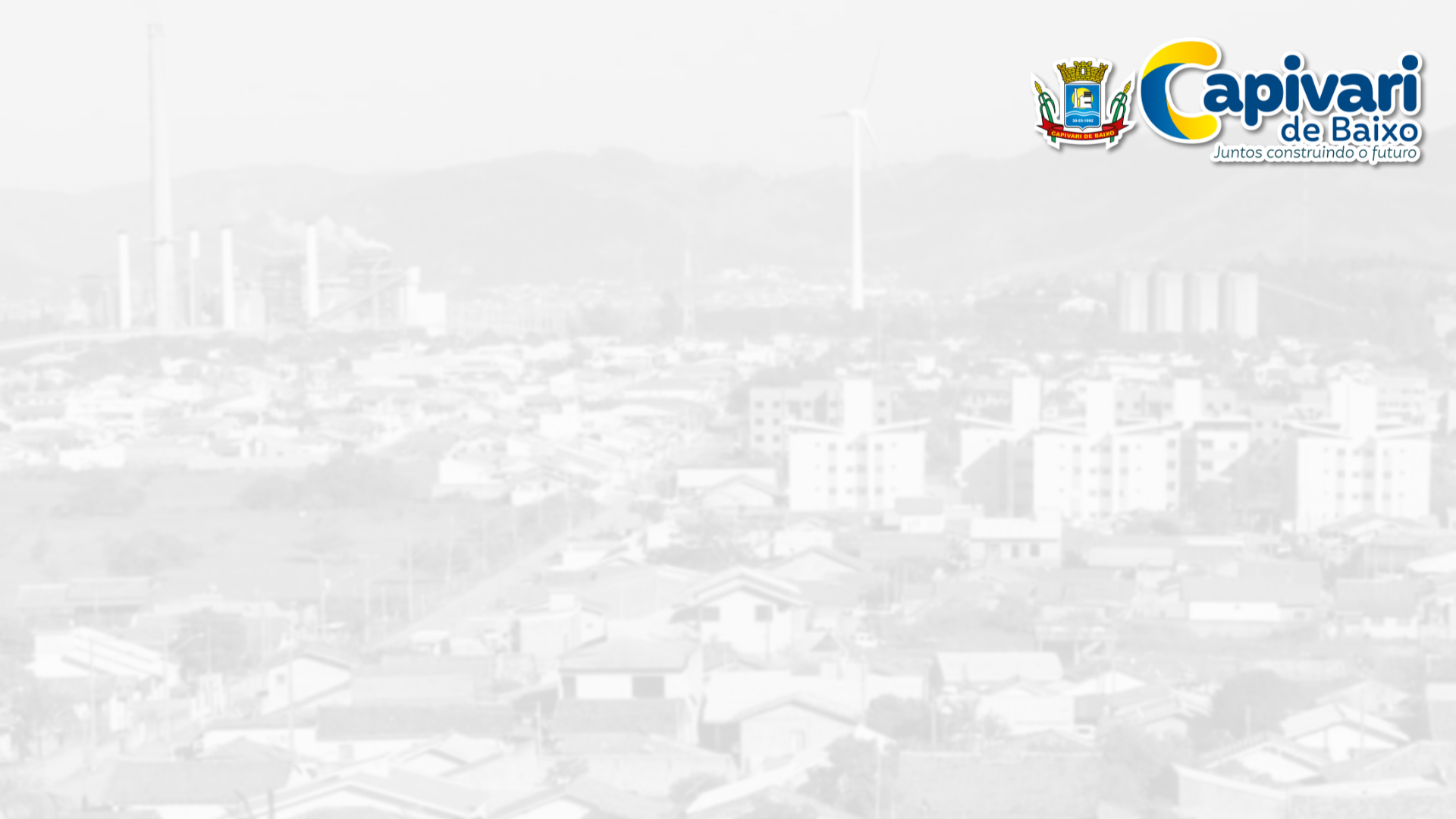 Grupos de idosos da gestão
GRUPOS DA IIIª IDADE
27/09/2022 Dia Nacional do Idoso
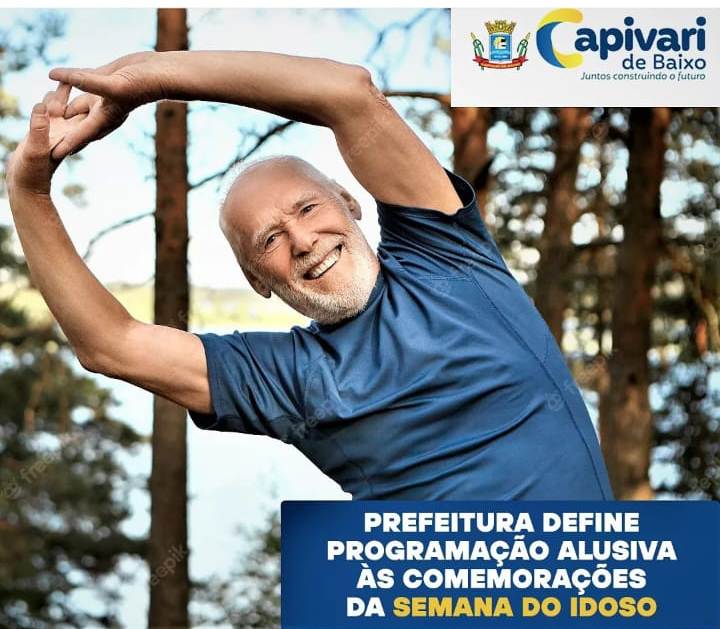 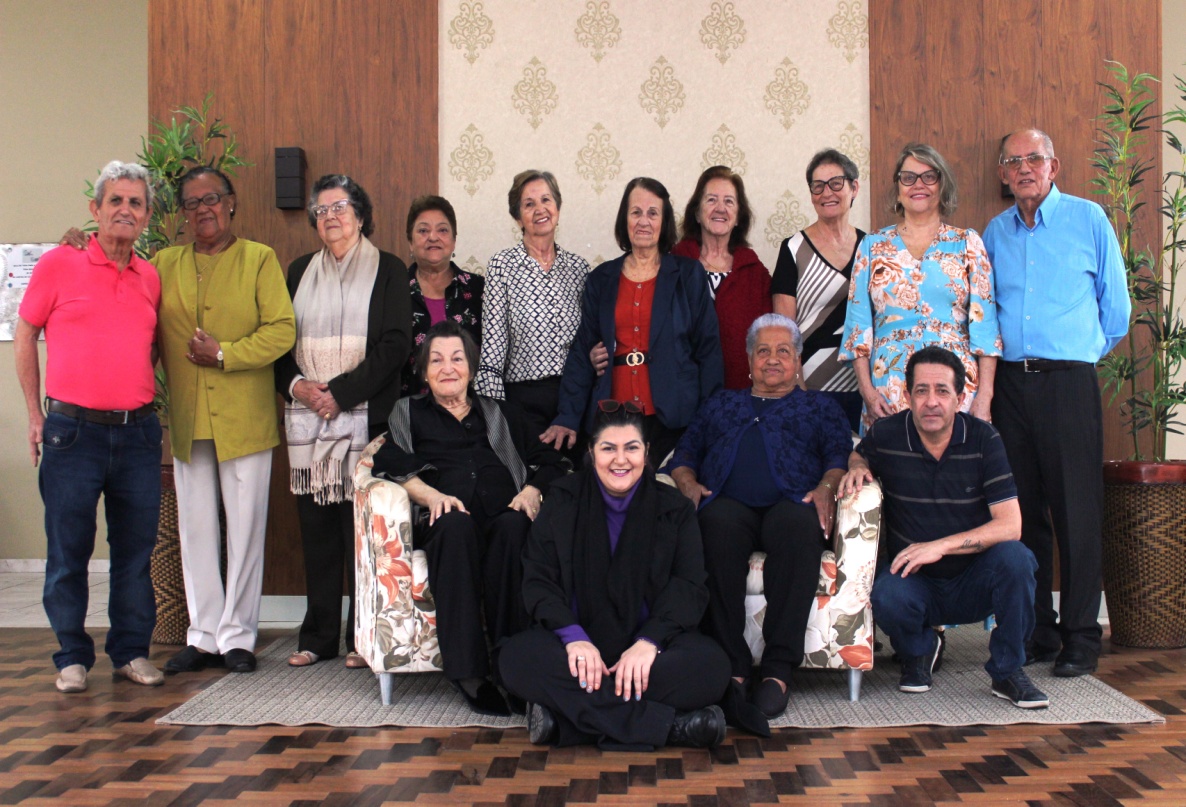 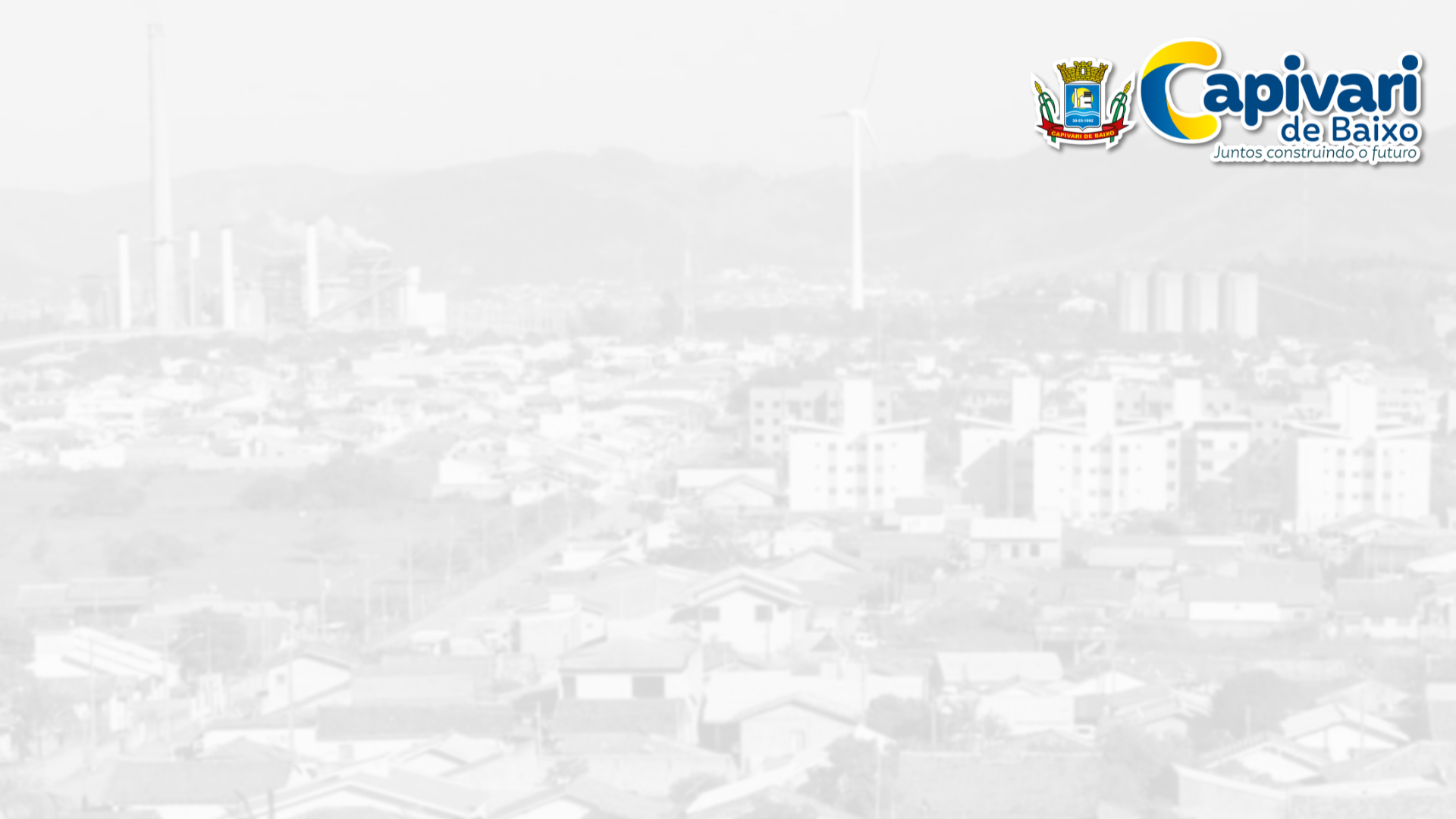 GRUPO DE MULHERES - ARTESANATO
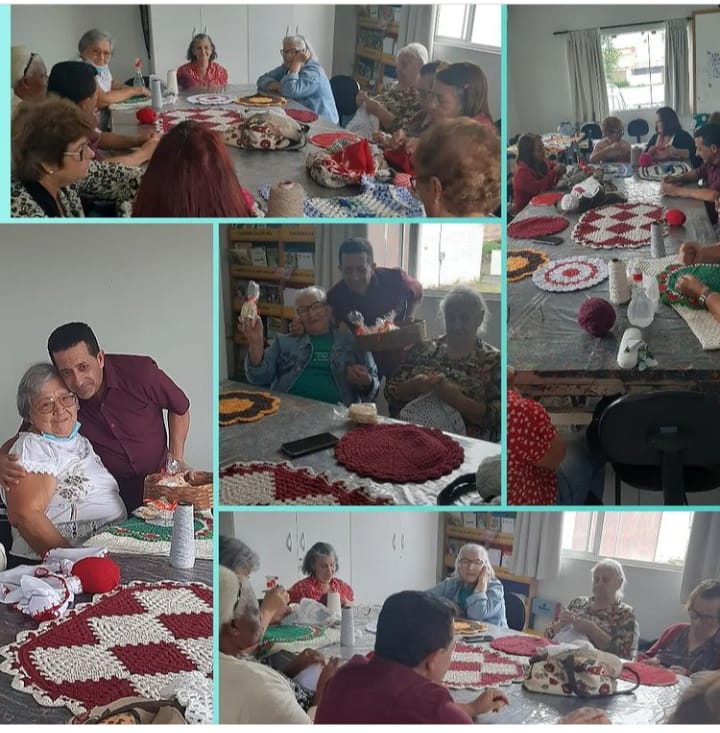 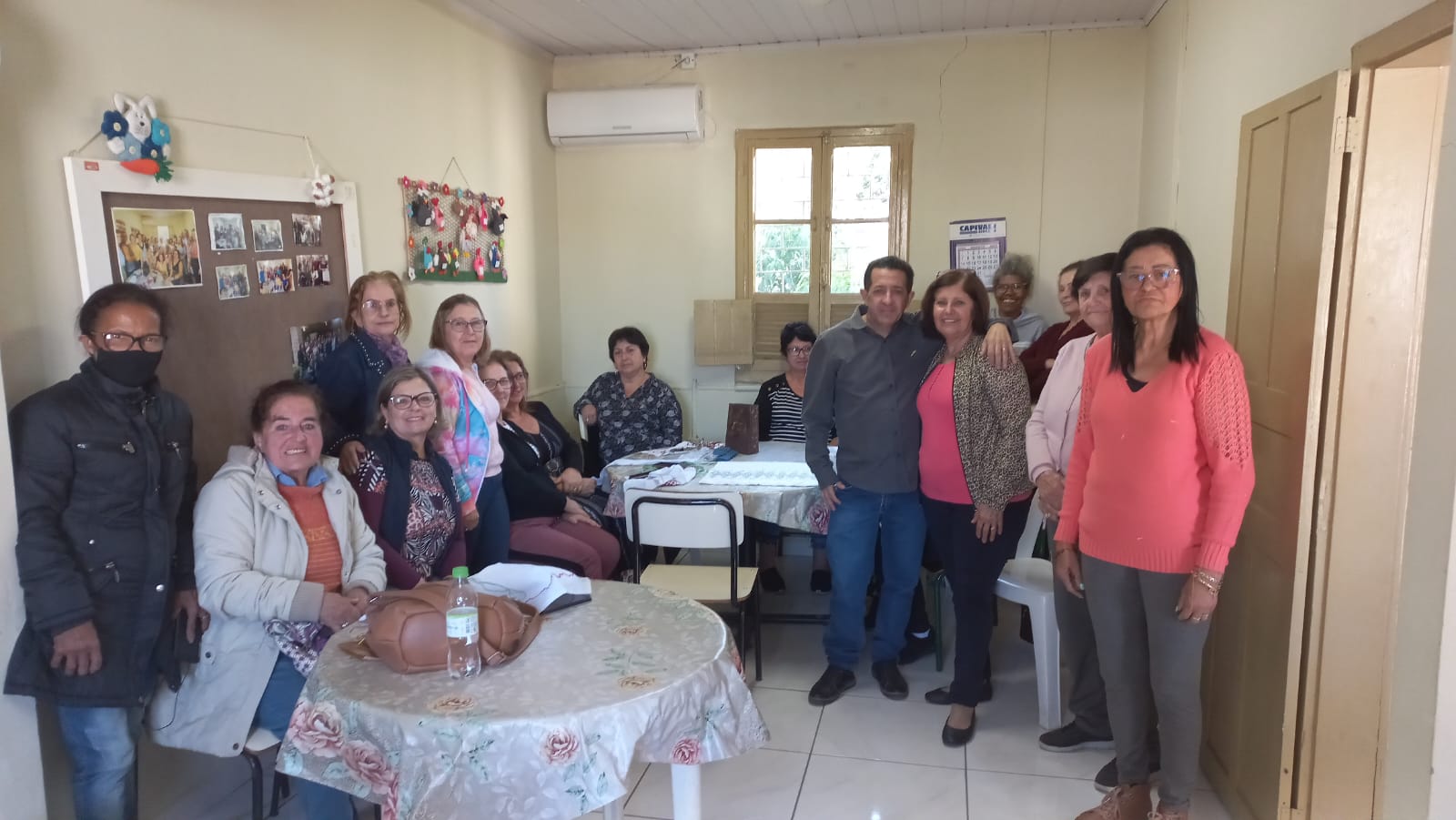 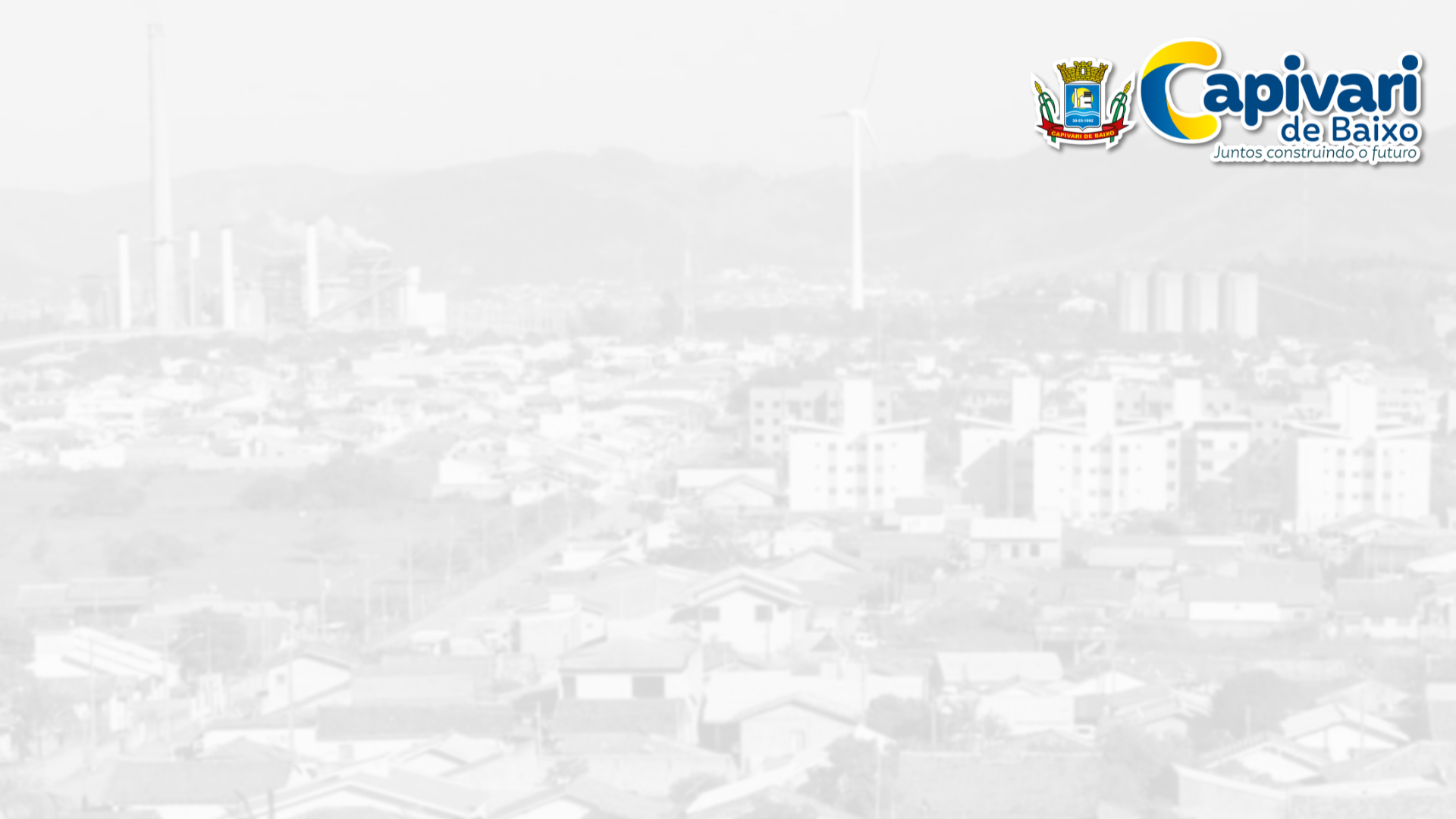 CURSO DE GESTANTES
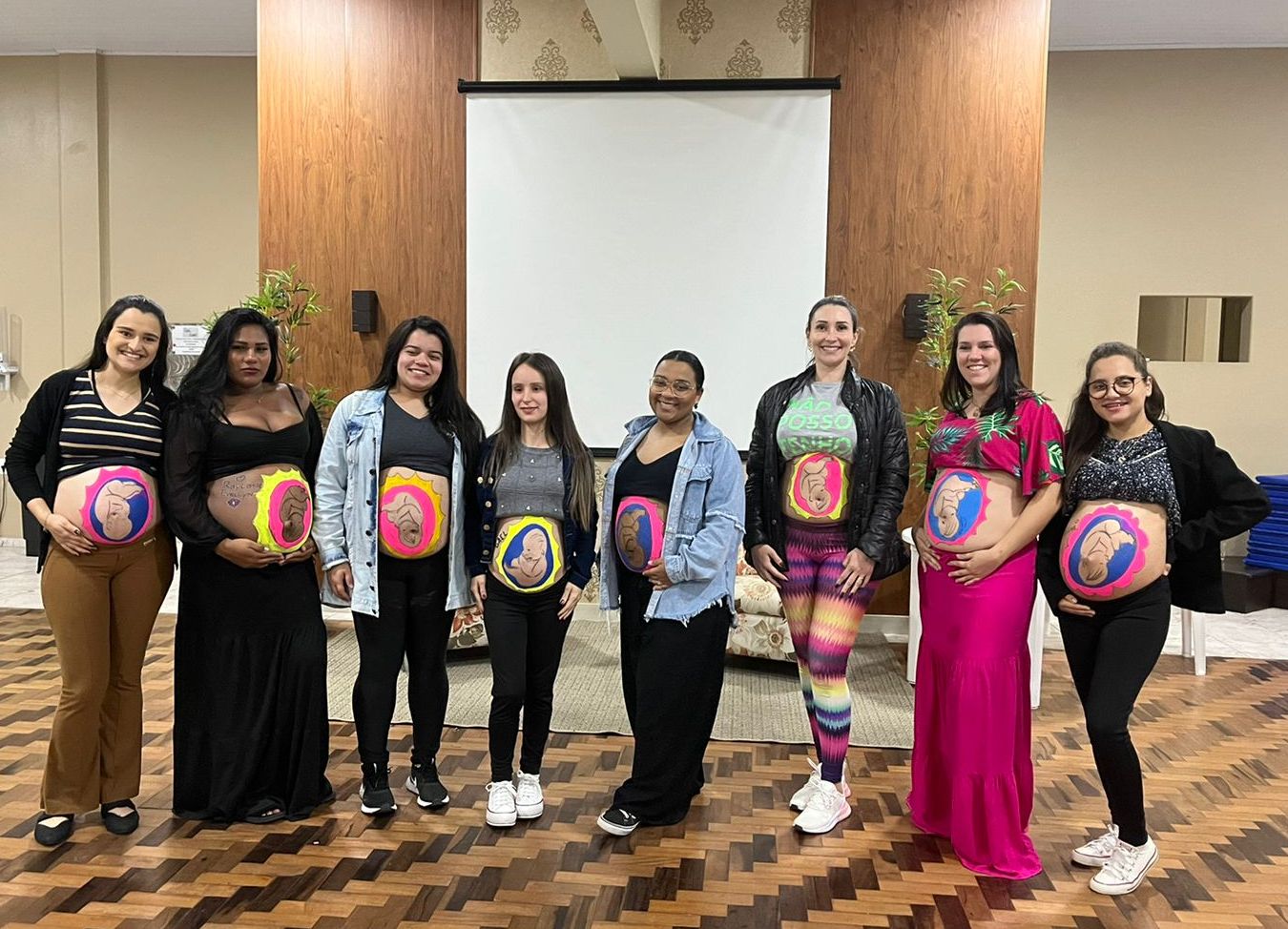 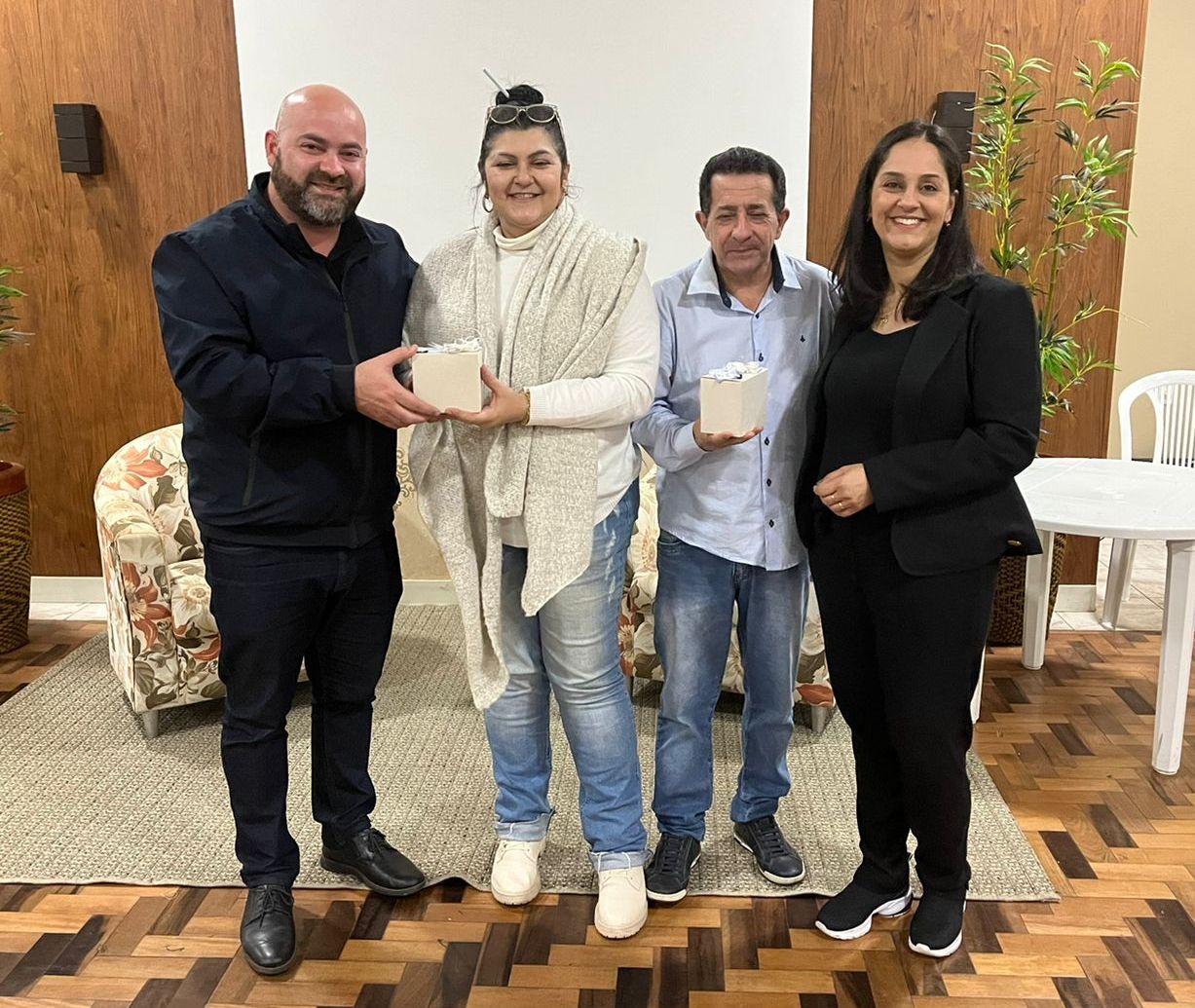 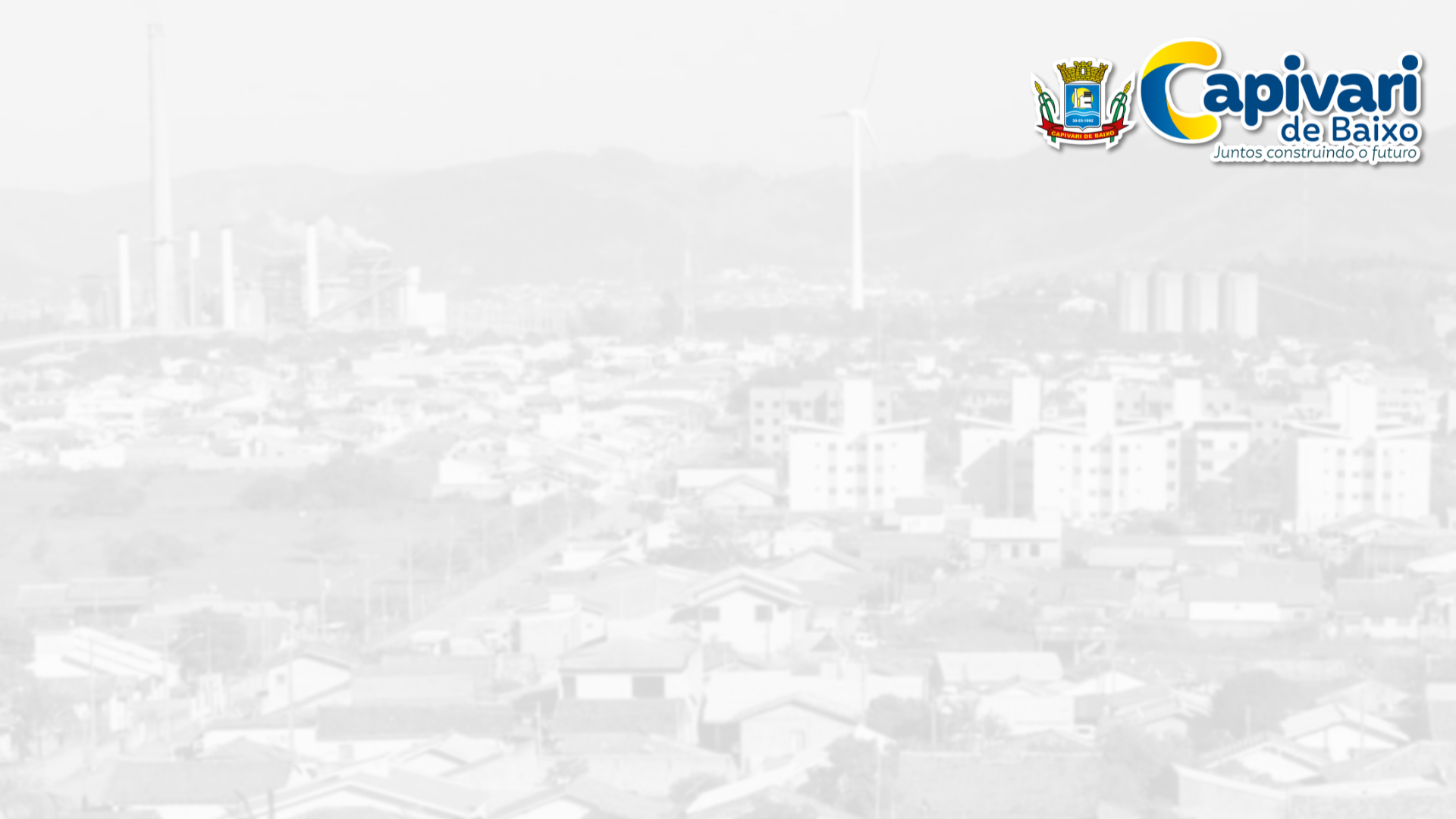 REUNIÕES DE TRABALHO
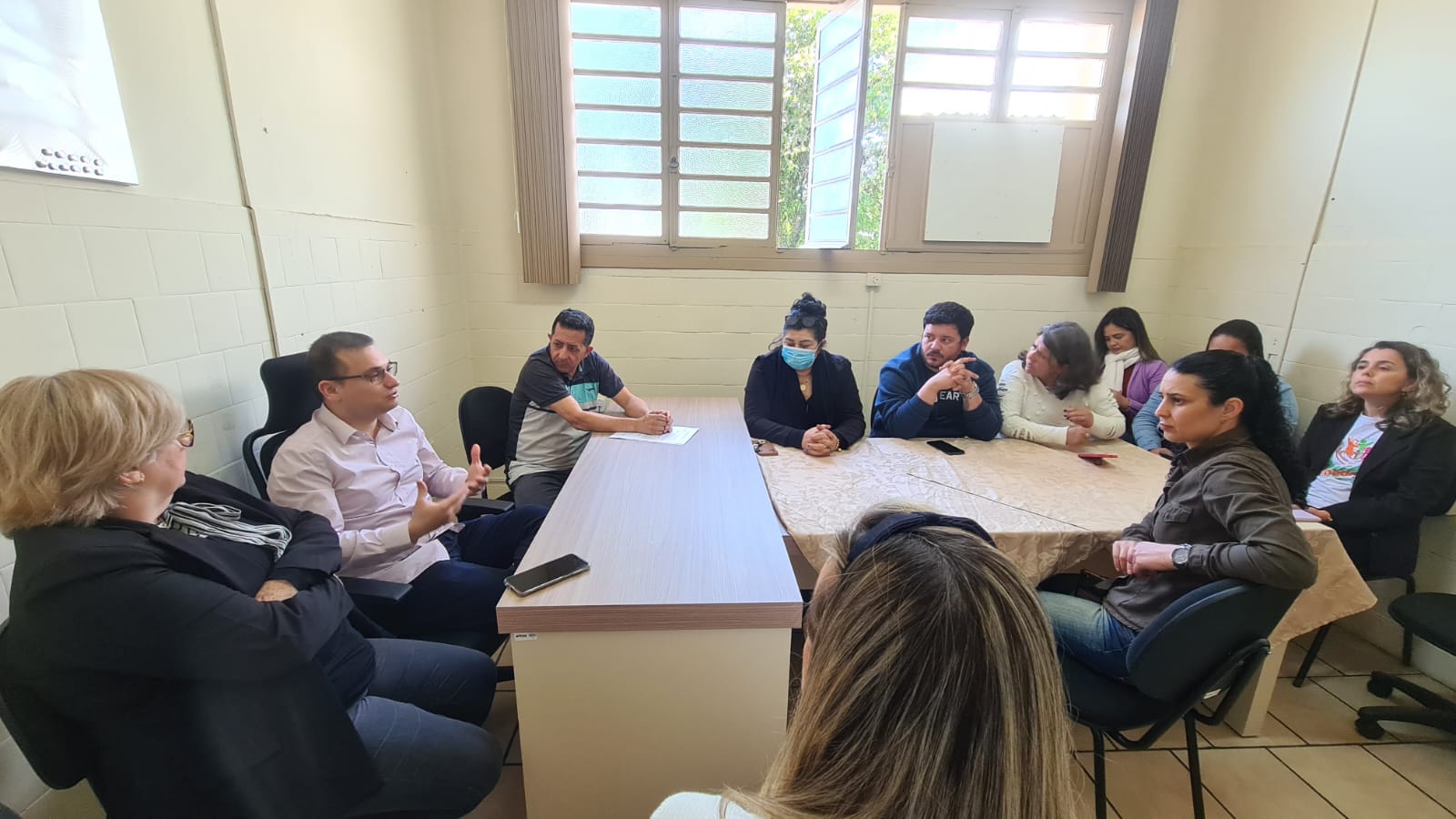 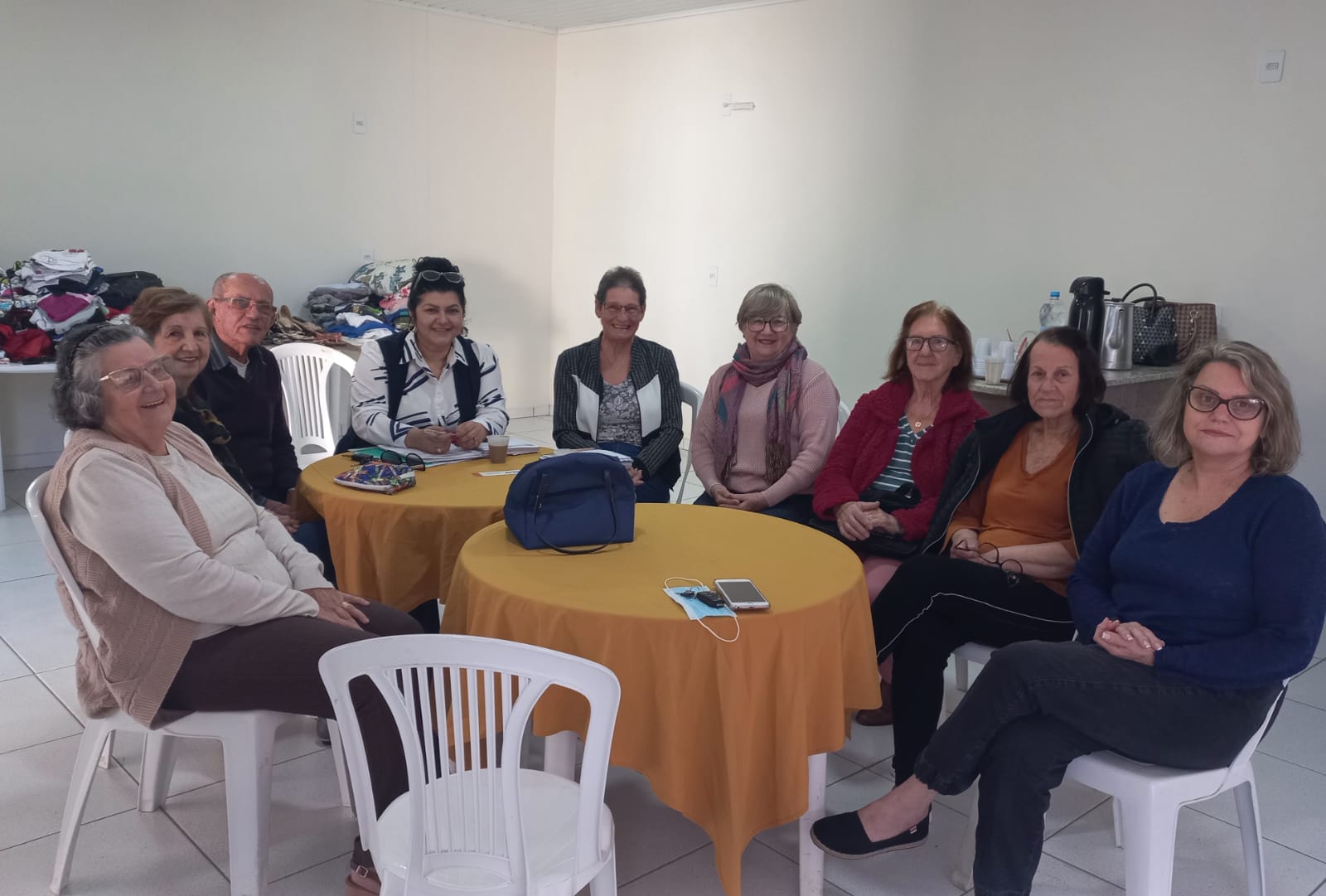 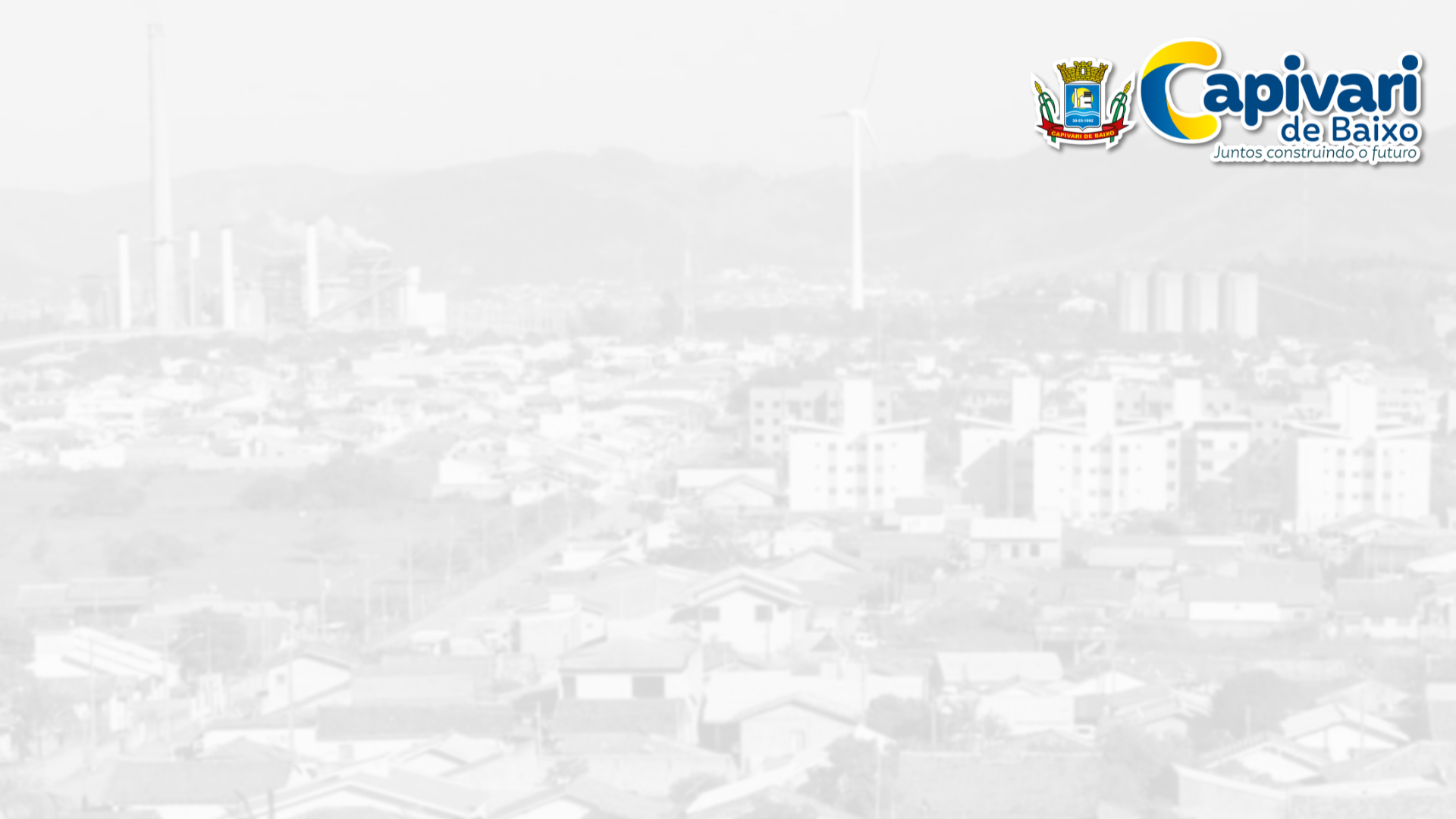 VISITA TÉCNICA  NO CENTRO DIA - LAGES
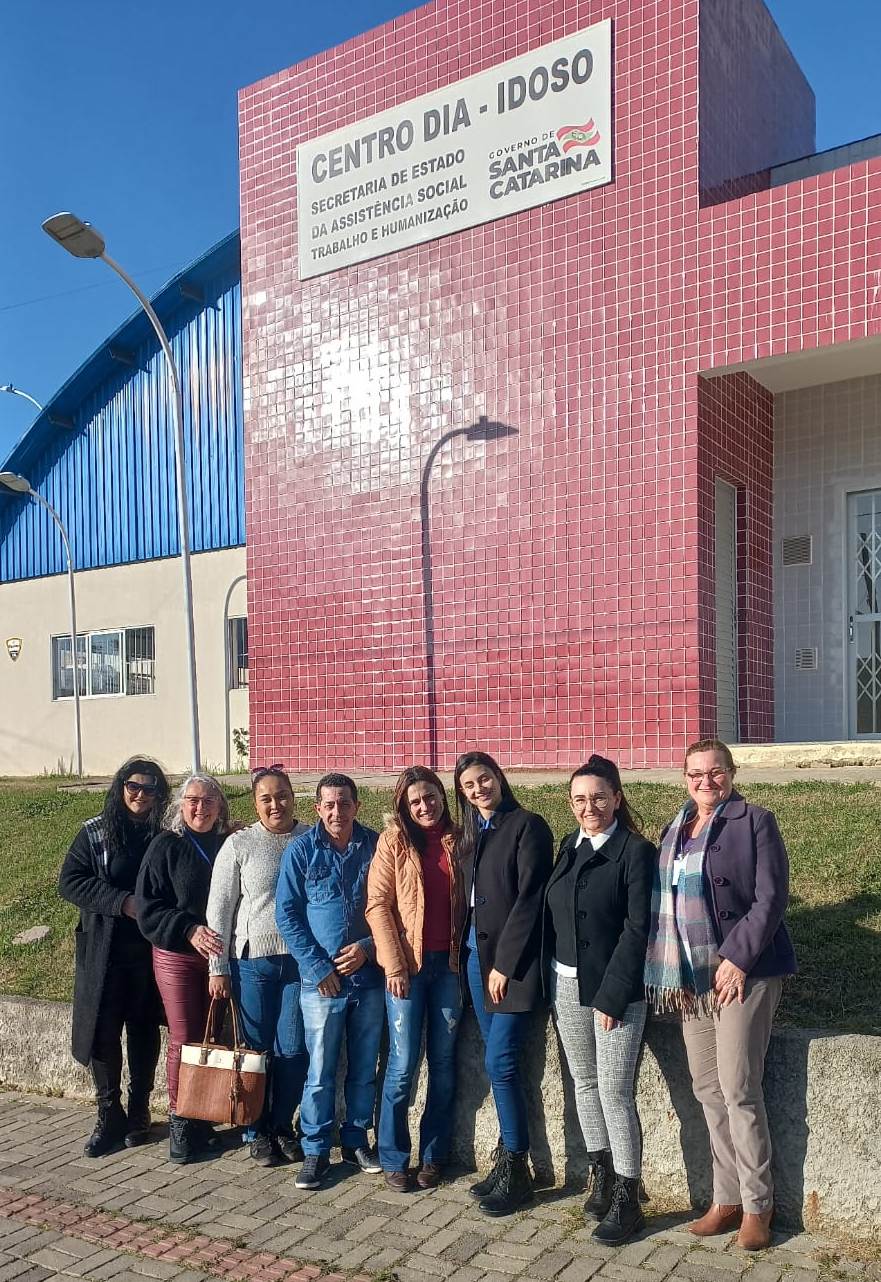 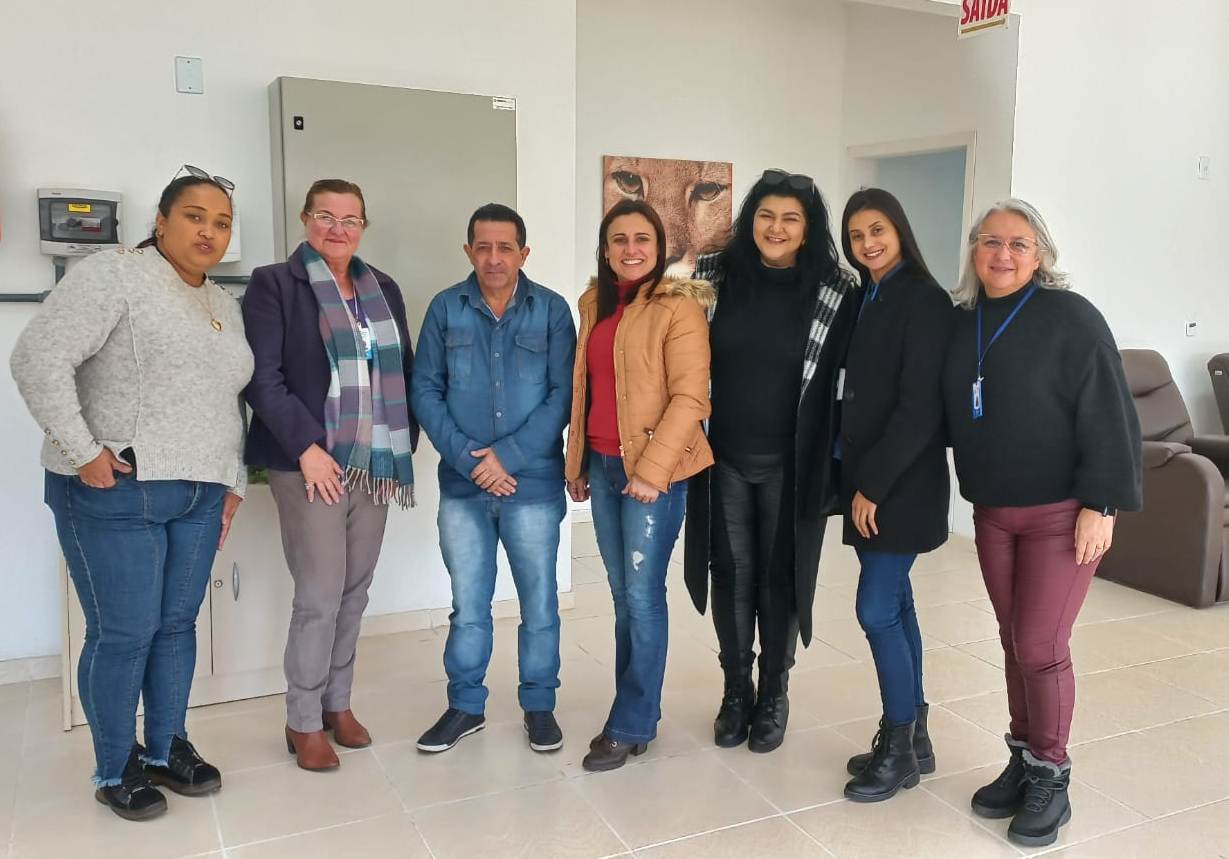 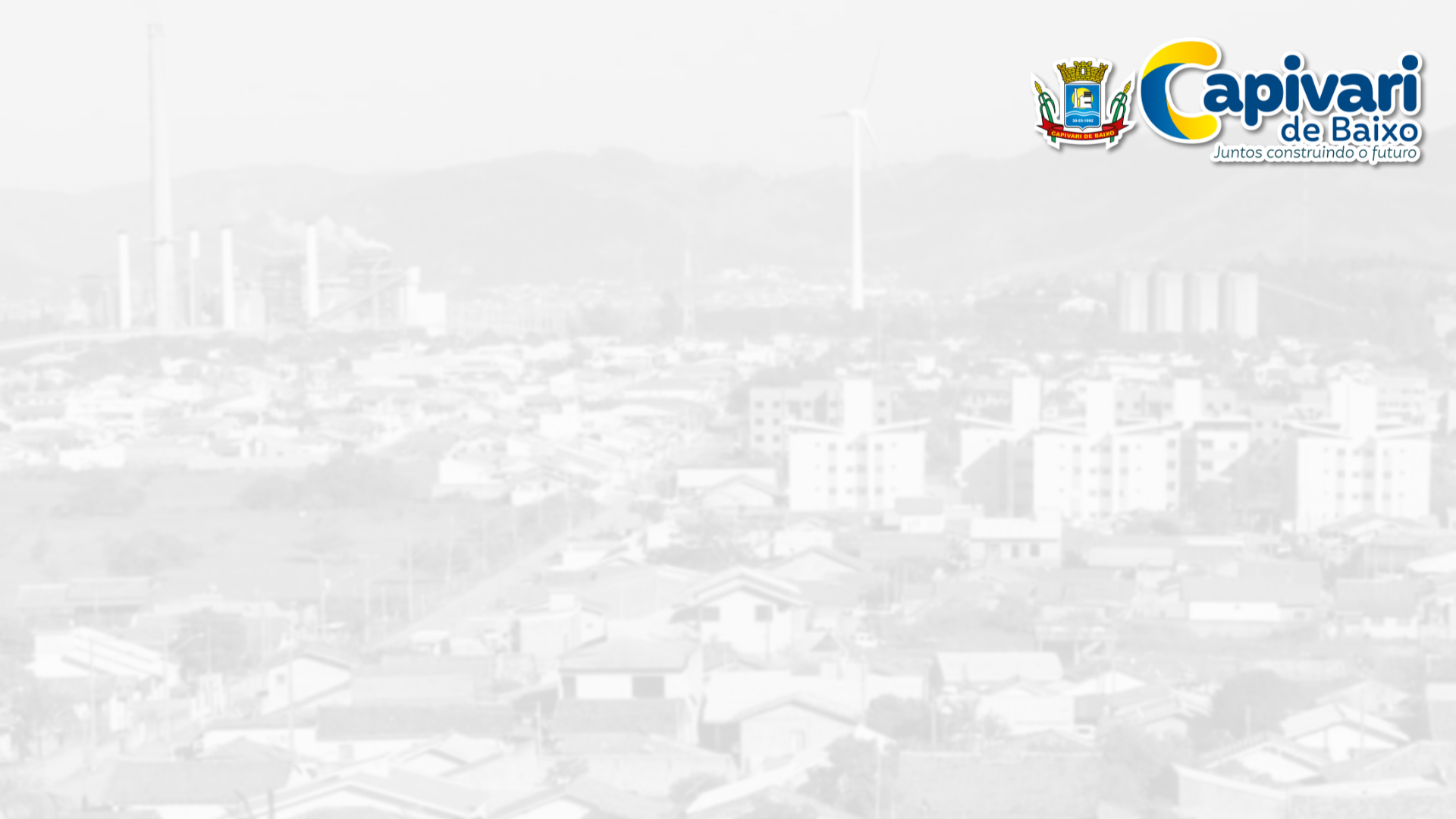 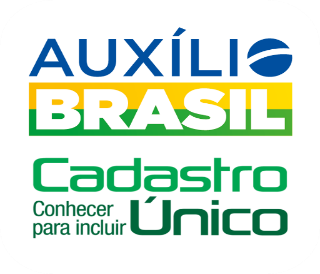 CADASTRO ÚNICOPROGRAMA BOLSA FAMÍLIA
Cadastro Único é um instrumento que identifica e caracteriza as famílias de baixa renda.
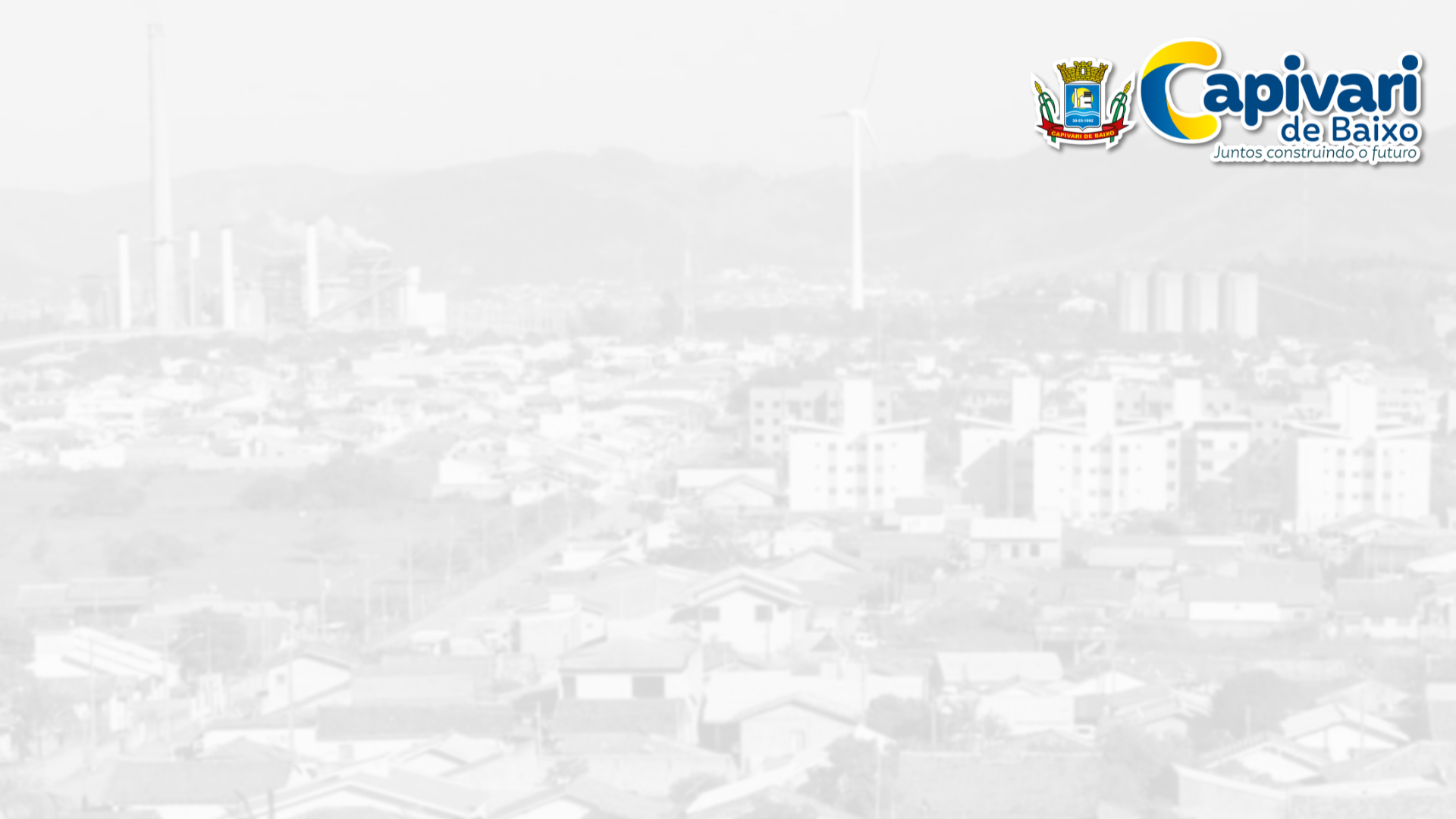 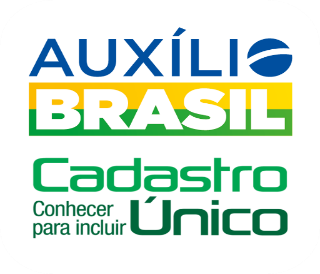 CADASTRO ÚNICOPROGRAMA BOLSA FAMÍLIA
Atendimentos
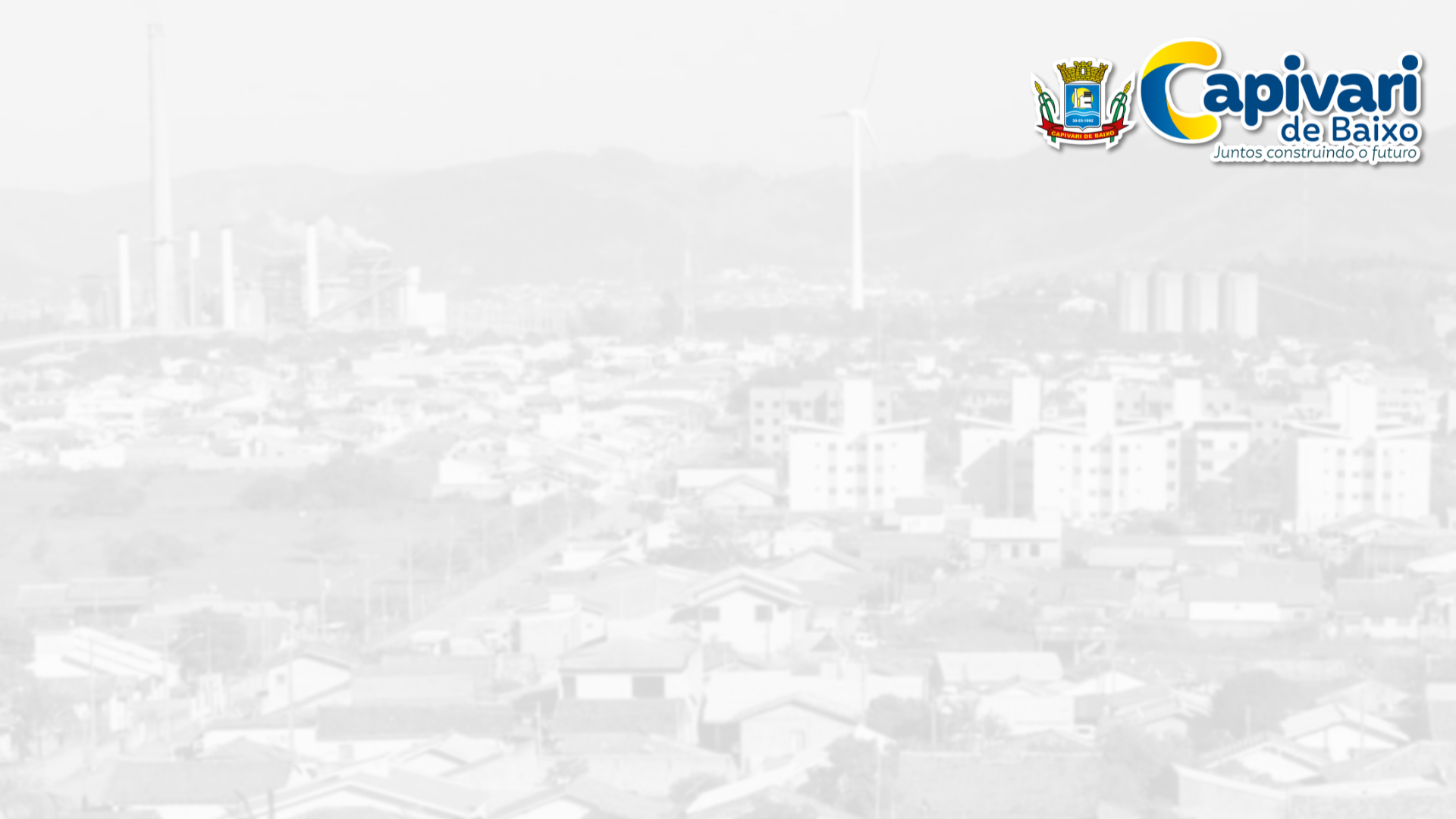 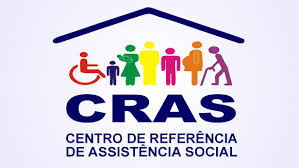 Proteção Social BásicaCRAS
Destinado a prevenção de riscos sociais e pessoais, por meio da oferta de programas, projetos, serviços e benefícios a indivíduos e famílias em situação de vulnerabilidade social. 



Centro de Referencia de Assistência Social - CRAS
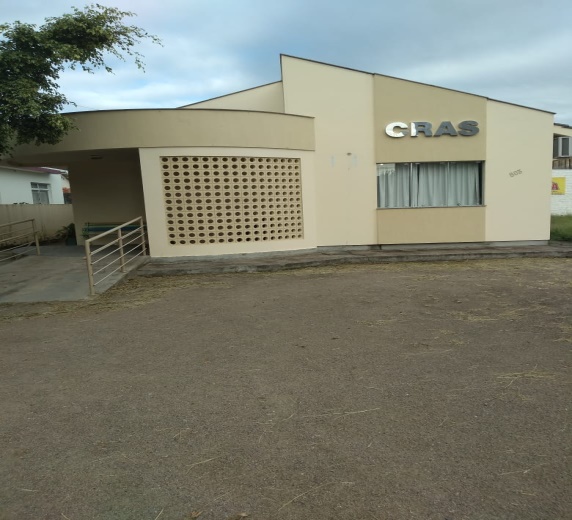 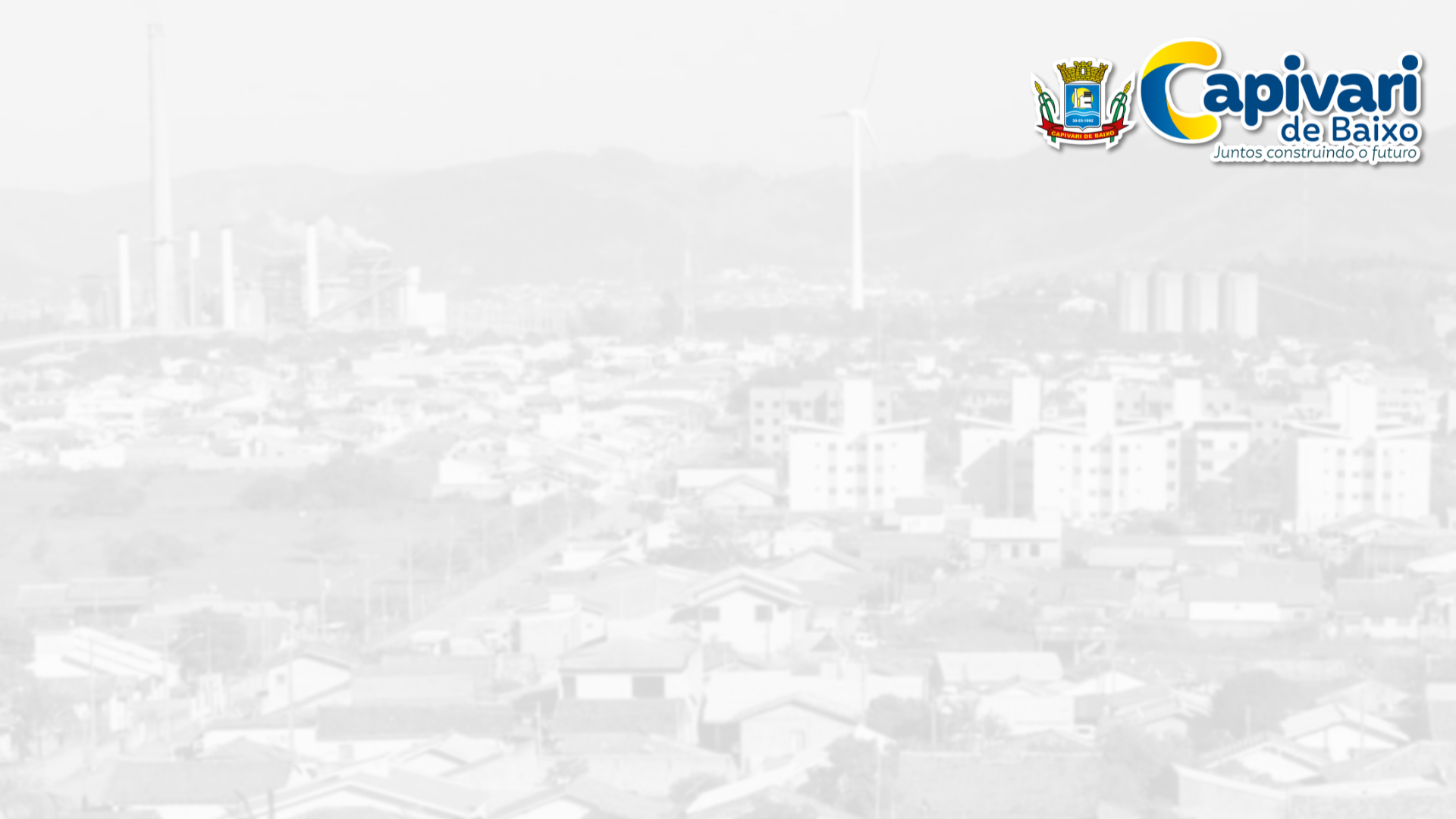 Secretaria Municipal de             Desenvolvimento Social
Benefícios Eventuais
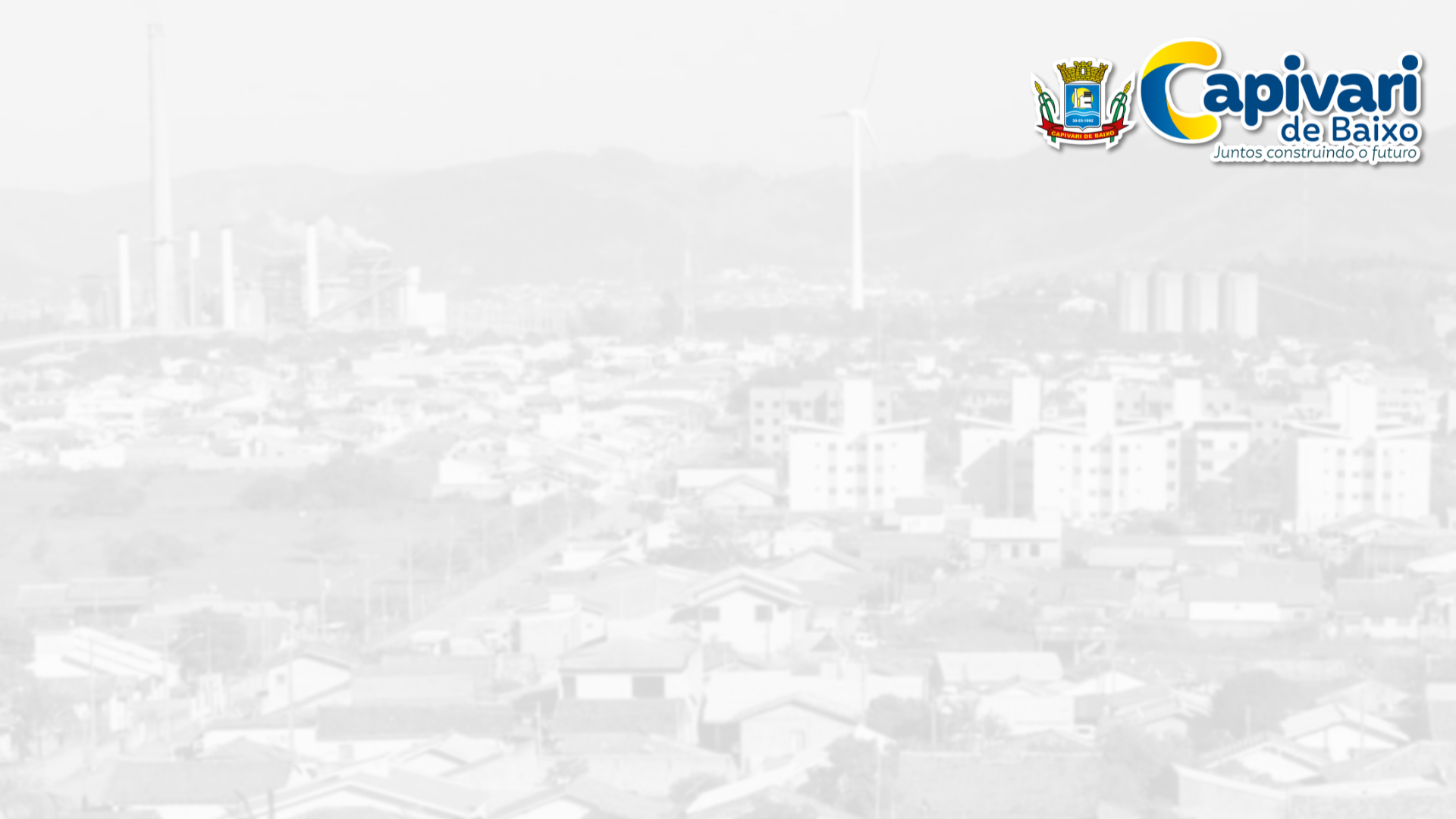 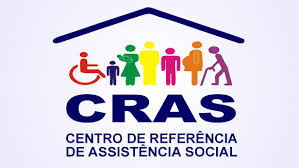 Proteção Social Básica  CRAS
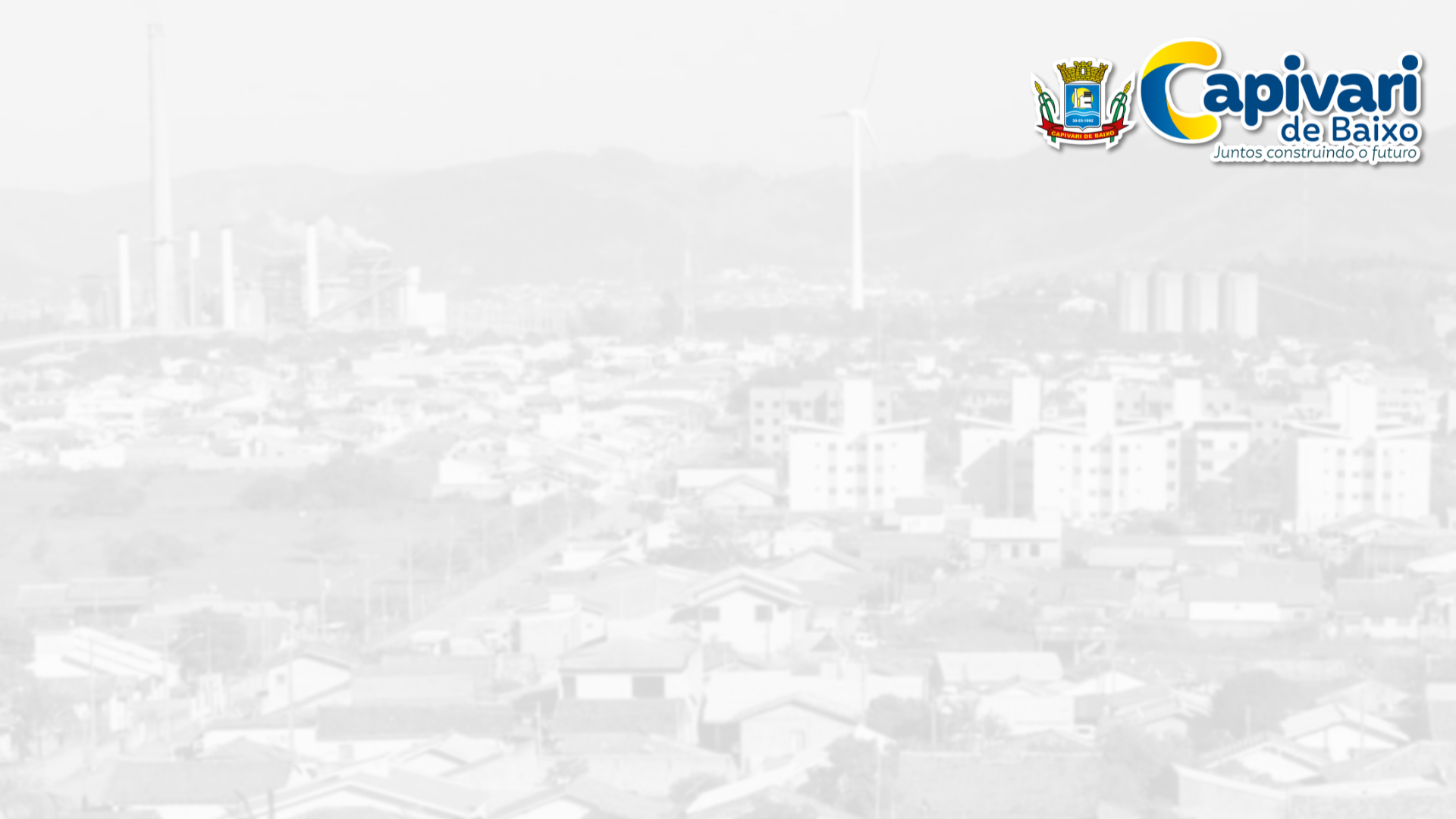 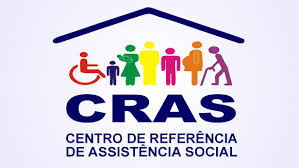 Proteção Social Básica                CRAS
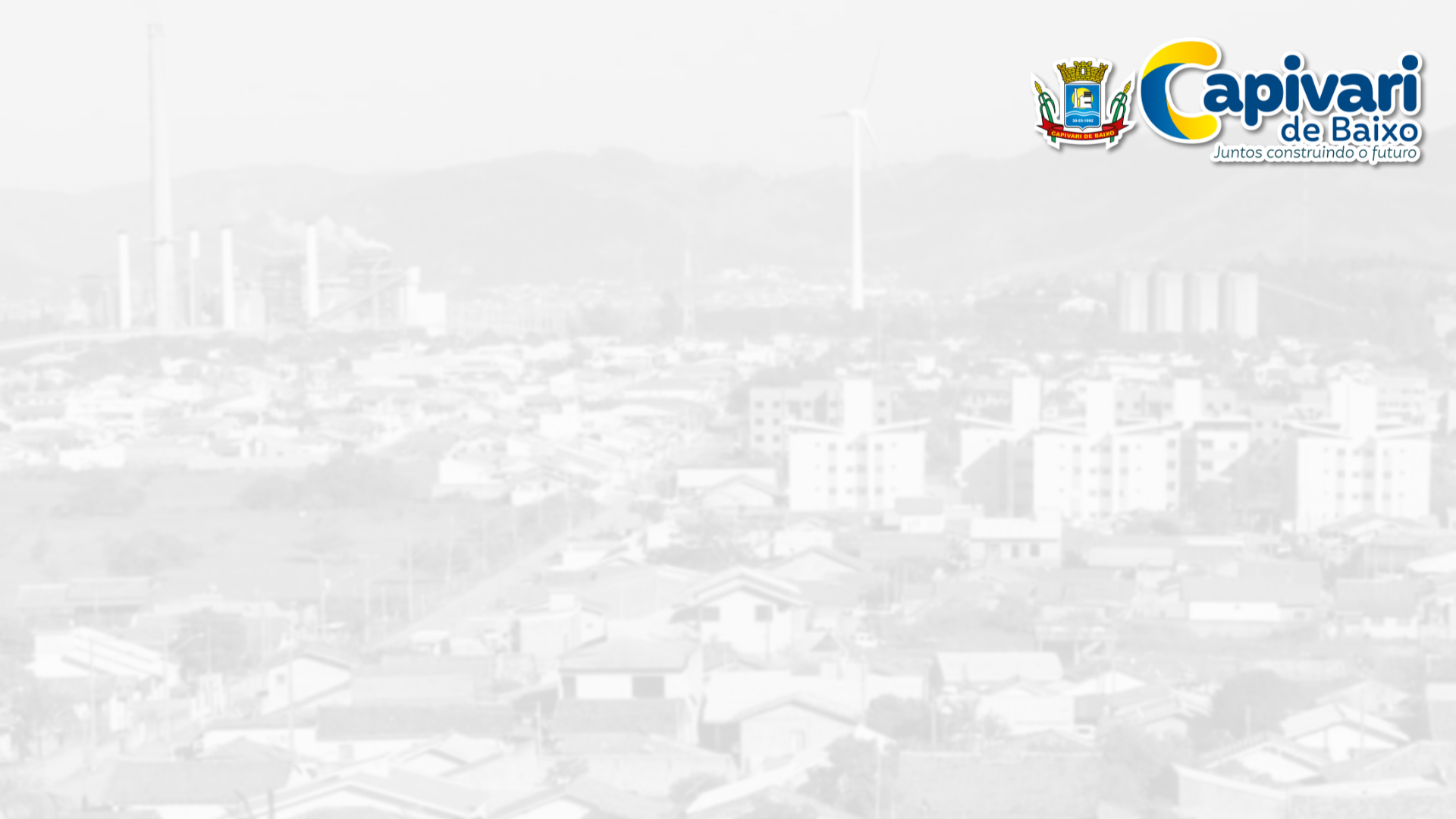 Serviço de Convivência e Fortalecimento de Vínculos -  Entrega de lanche especial alusivo à festa julina
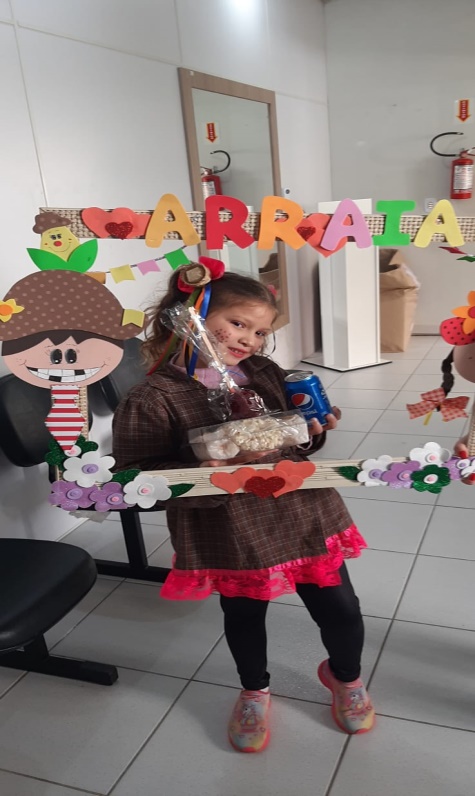 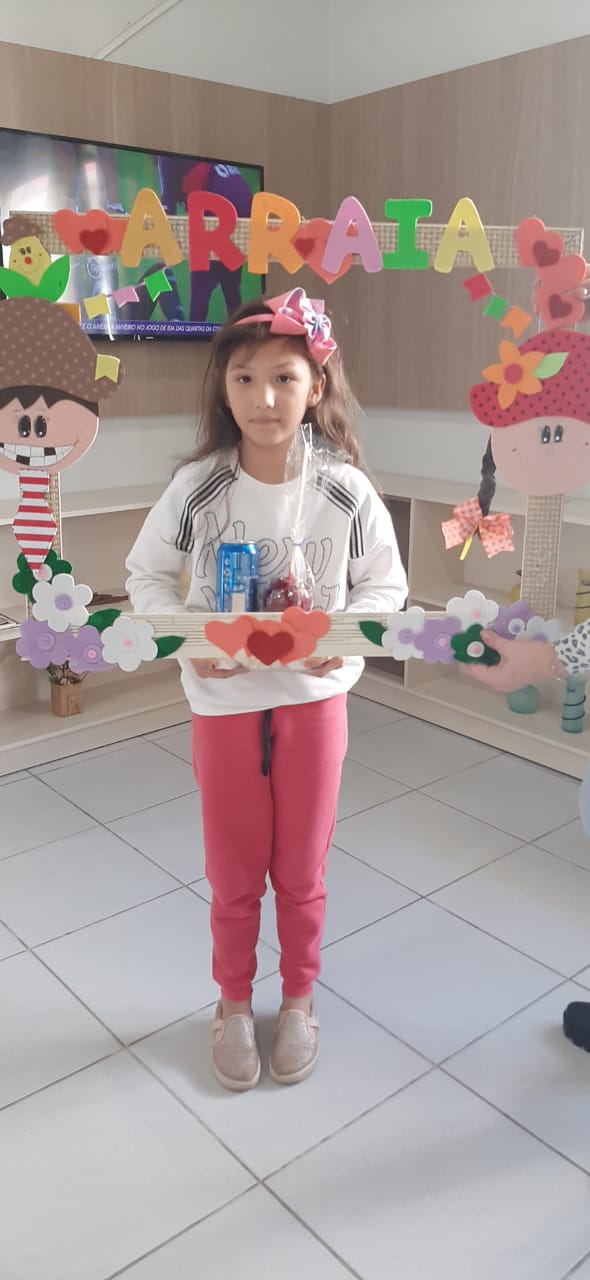 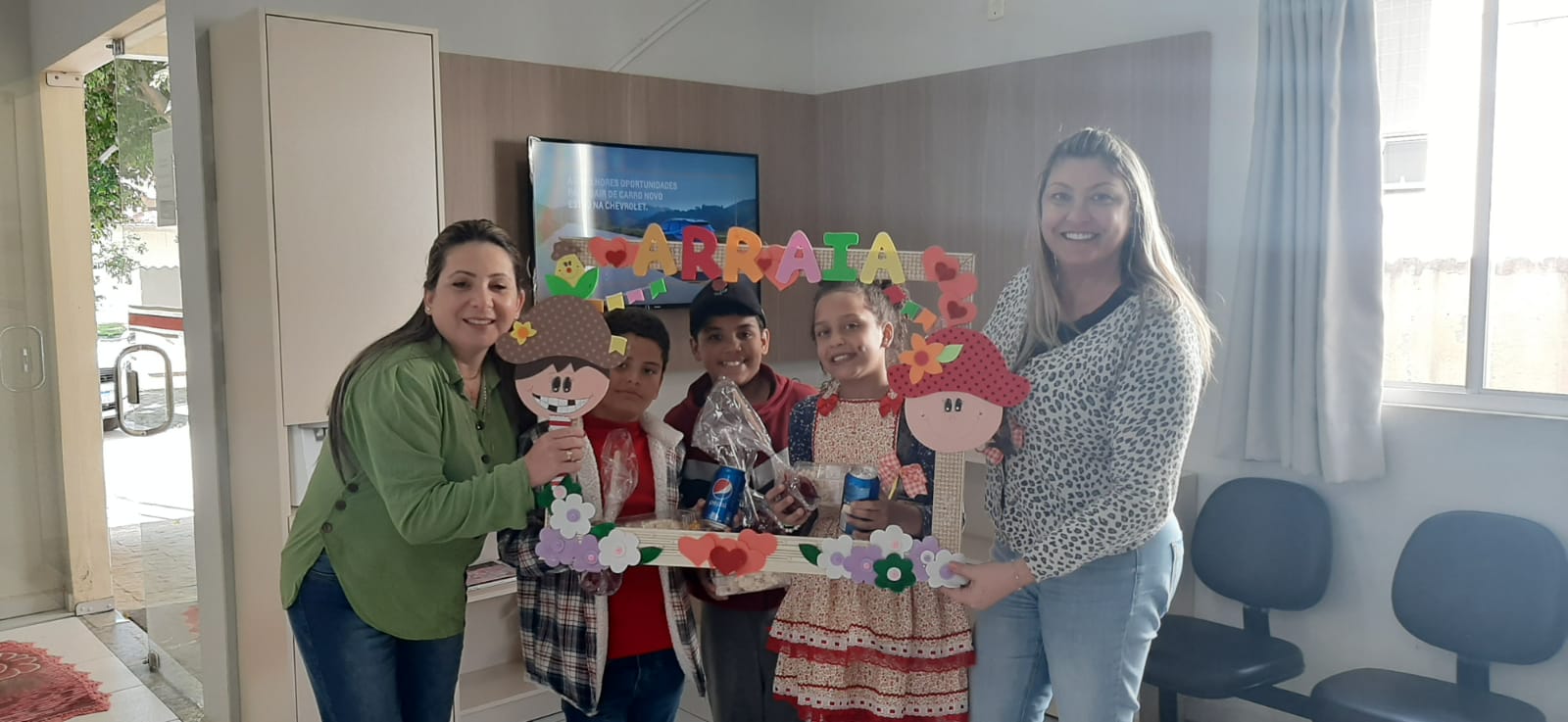 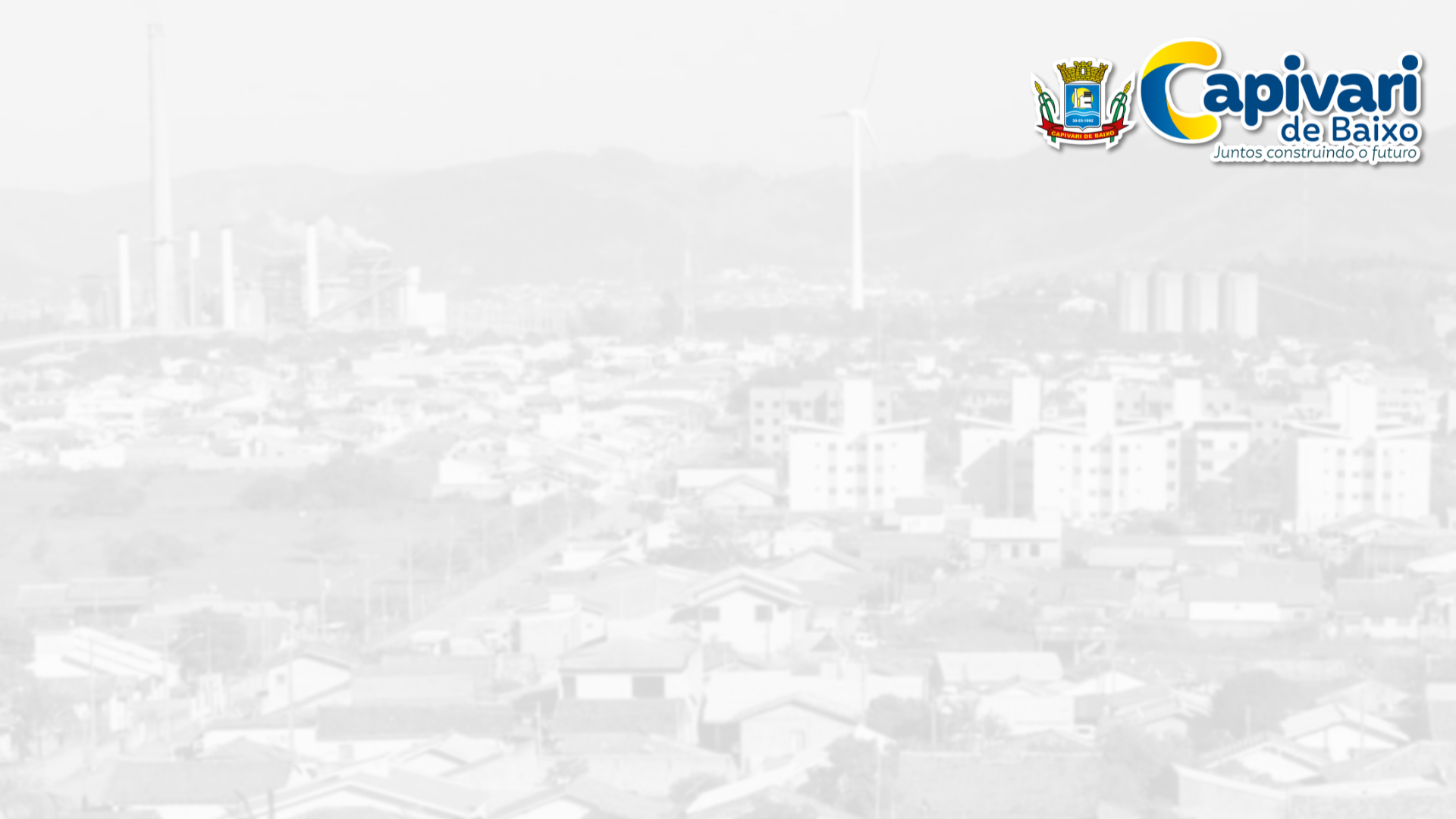 Serviço de Convivência e Fortalecimento de Vínculos – Grupo crochê idosas
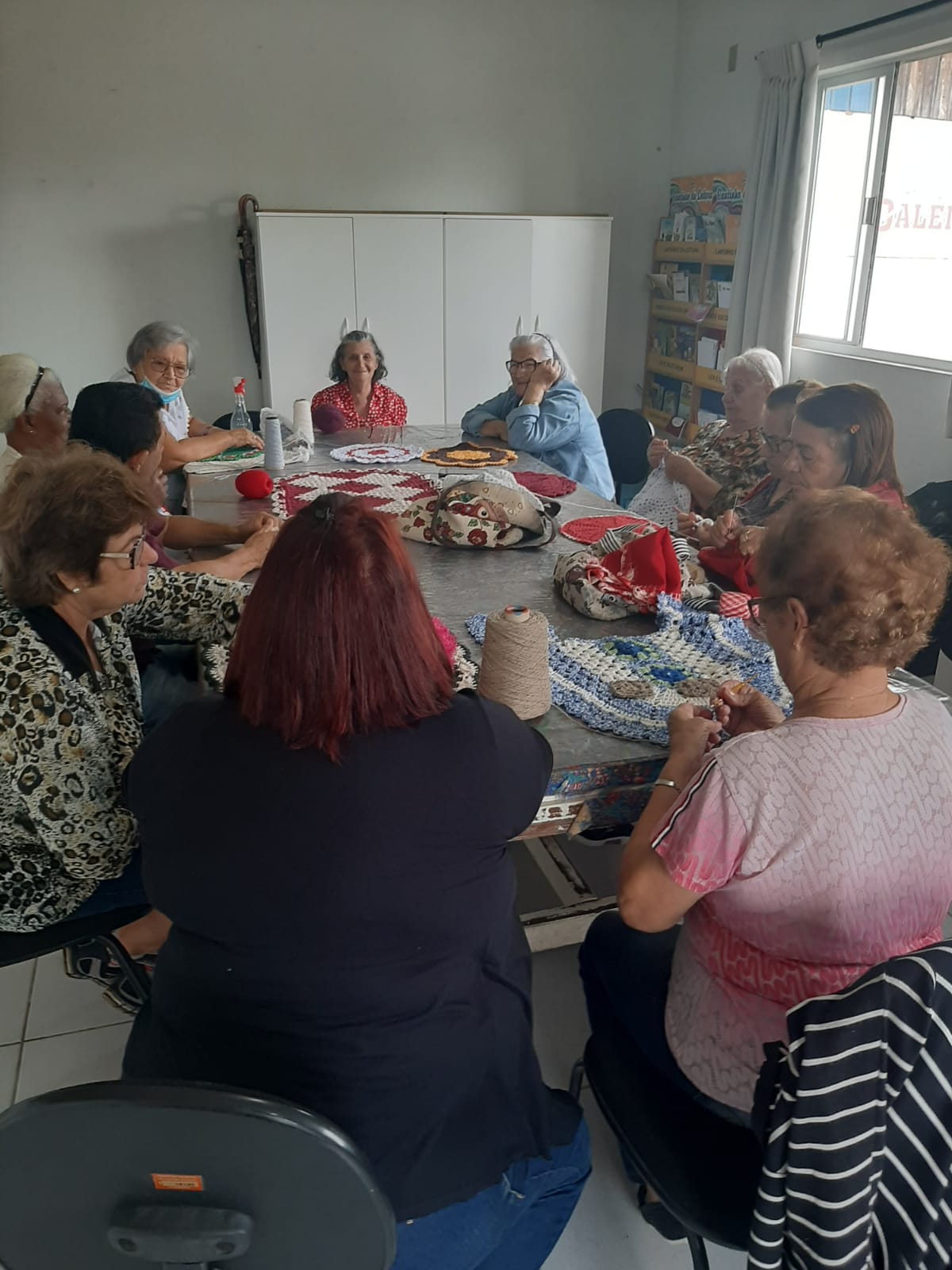 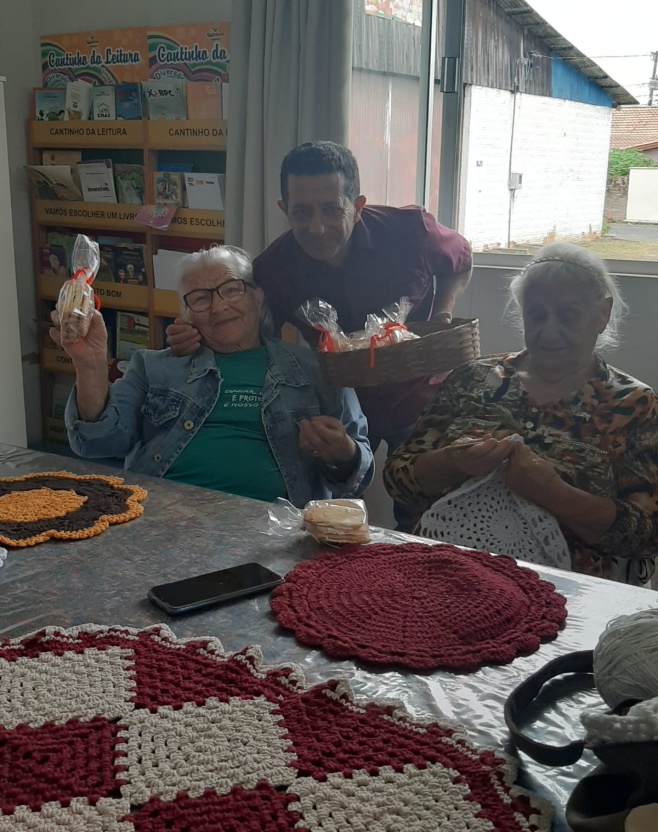 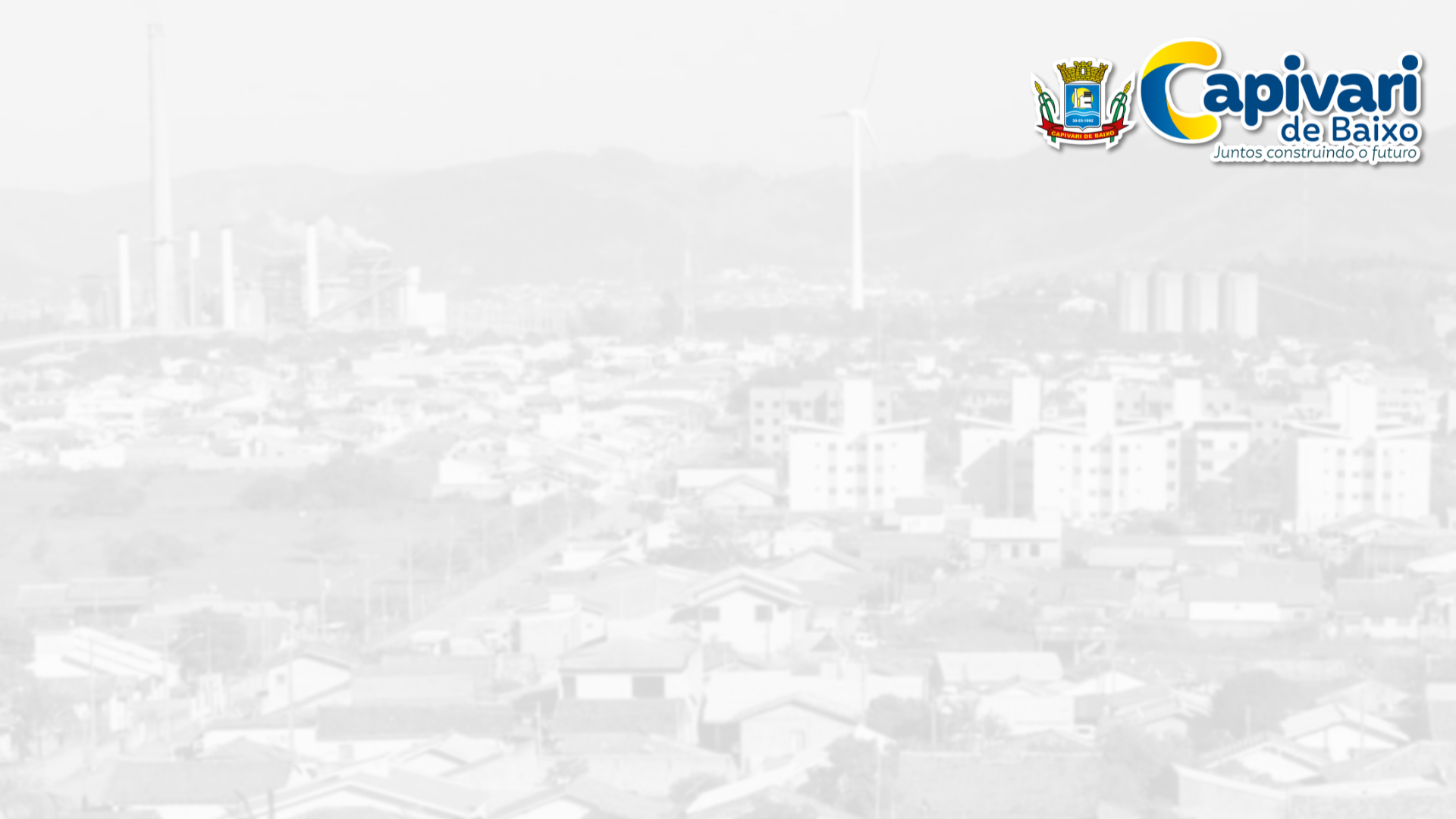 Curso: Formação Continuada em Comunicação e Atendimento ao Cliente. Parceria com IFSC.
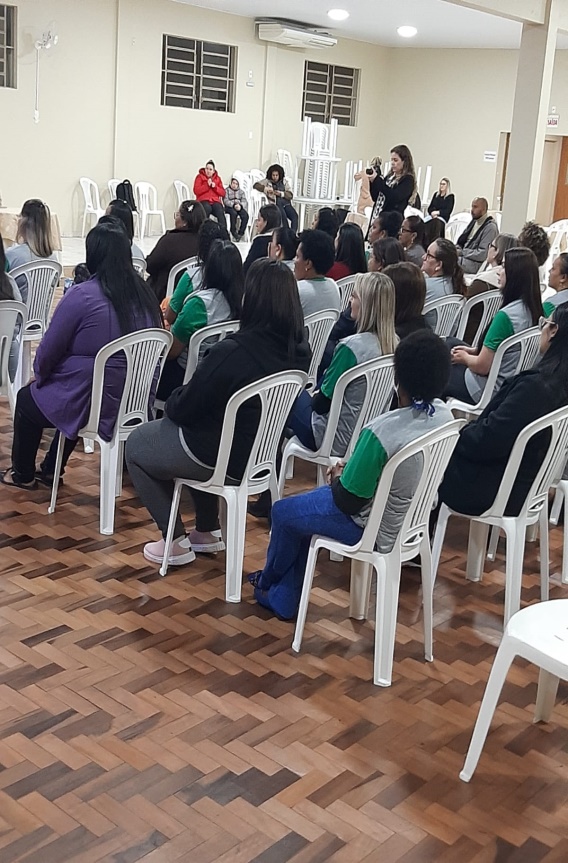 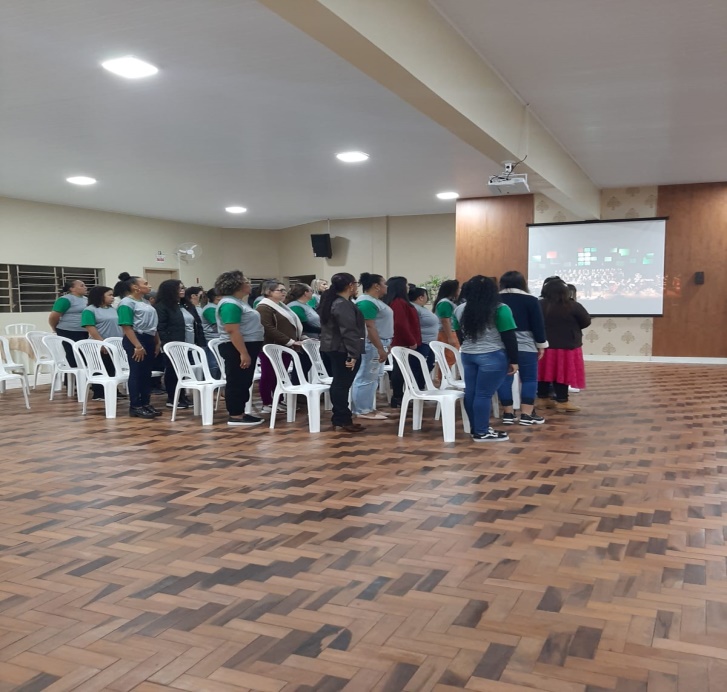 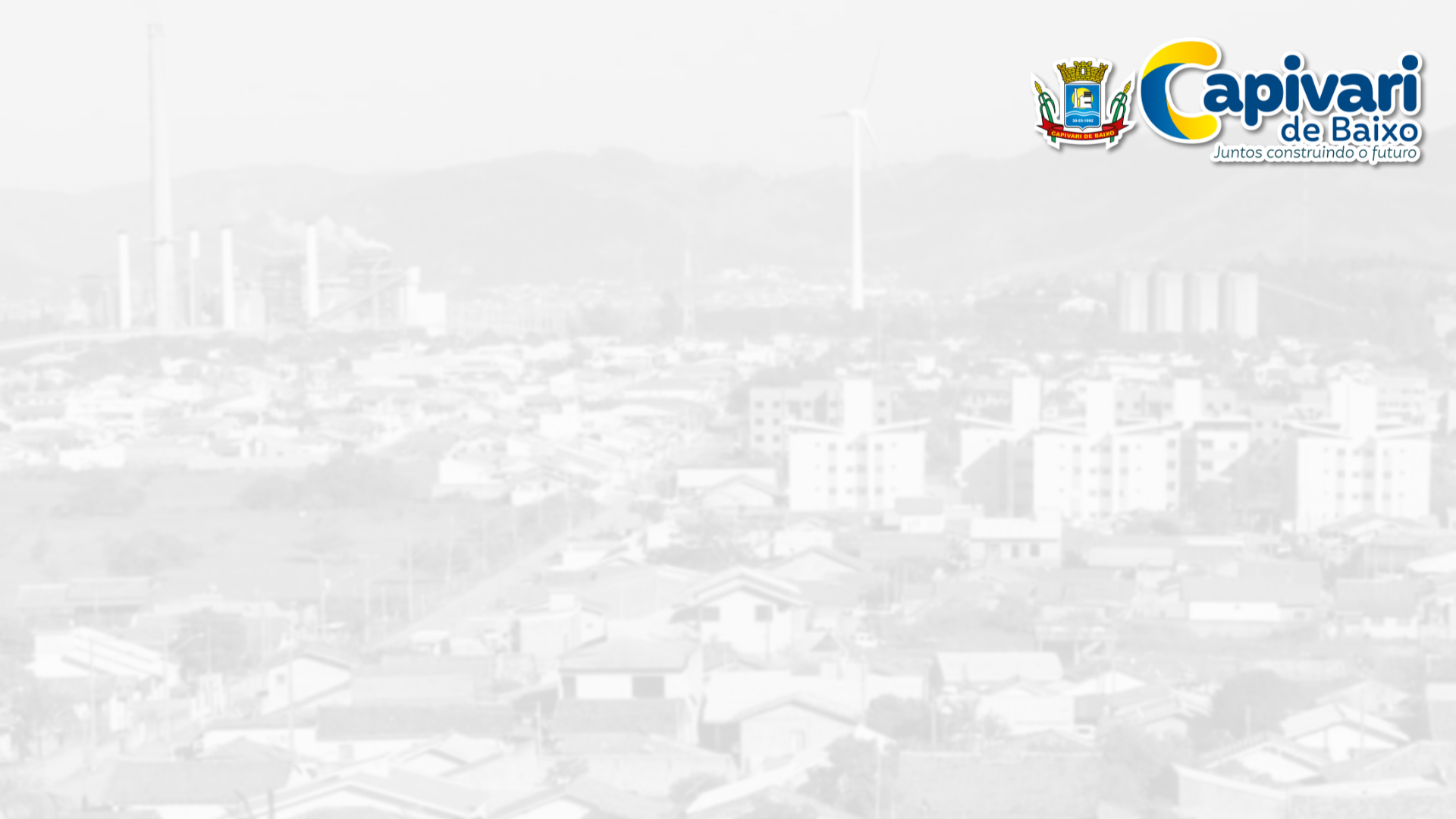 Oficina de Manicure
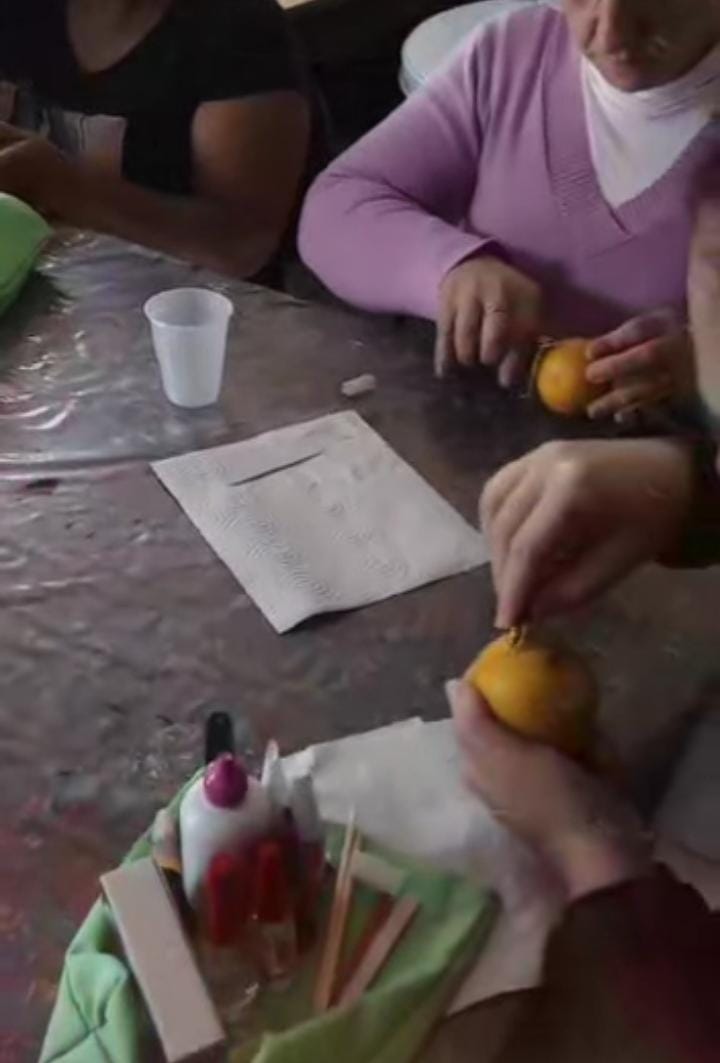 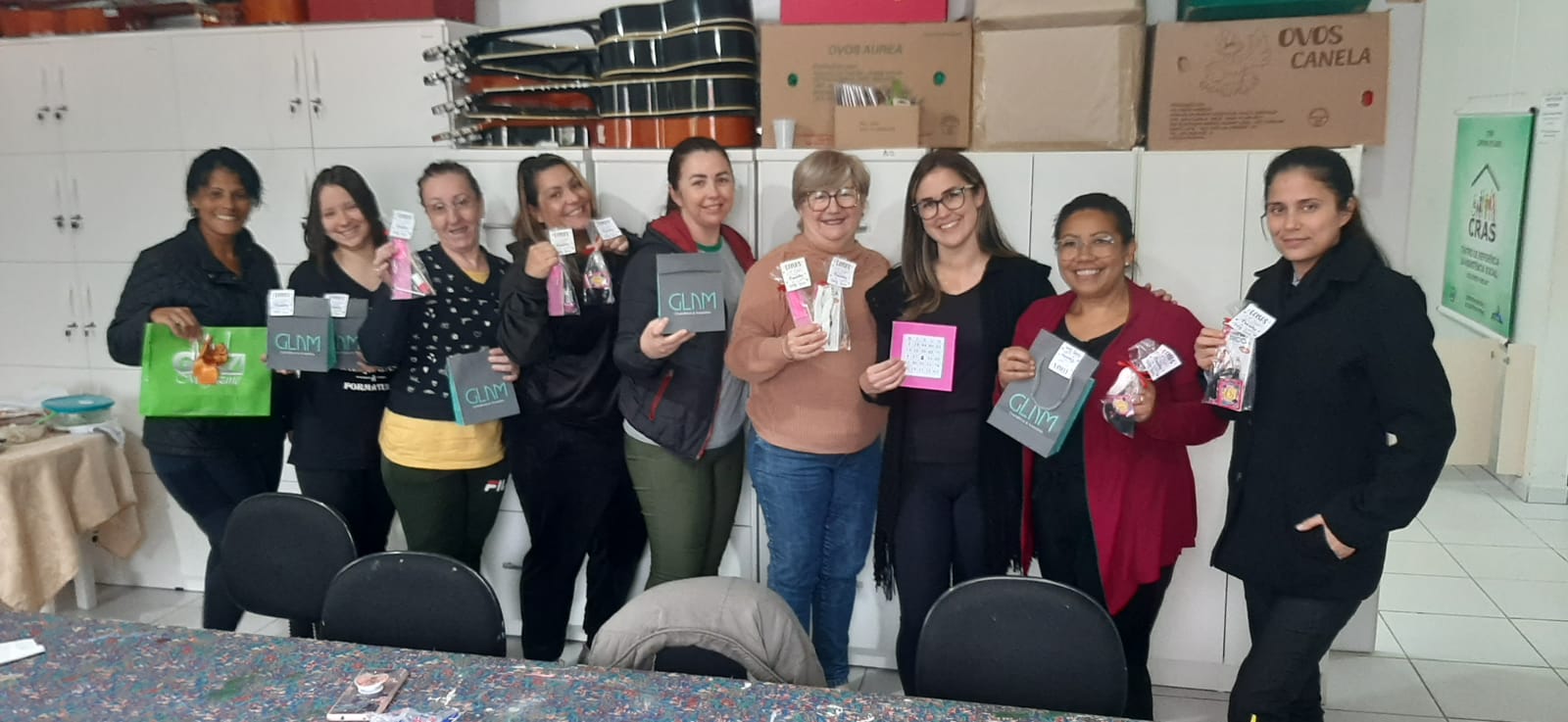 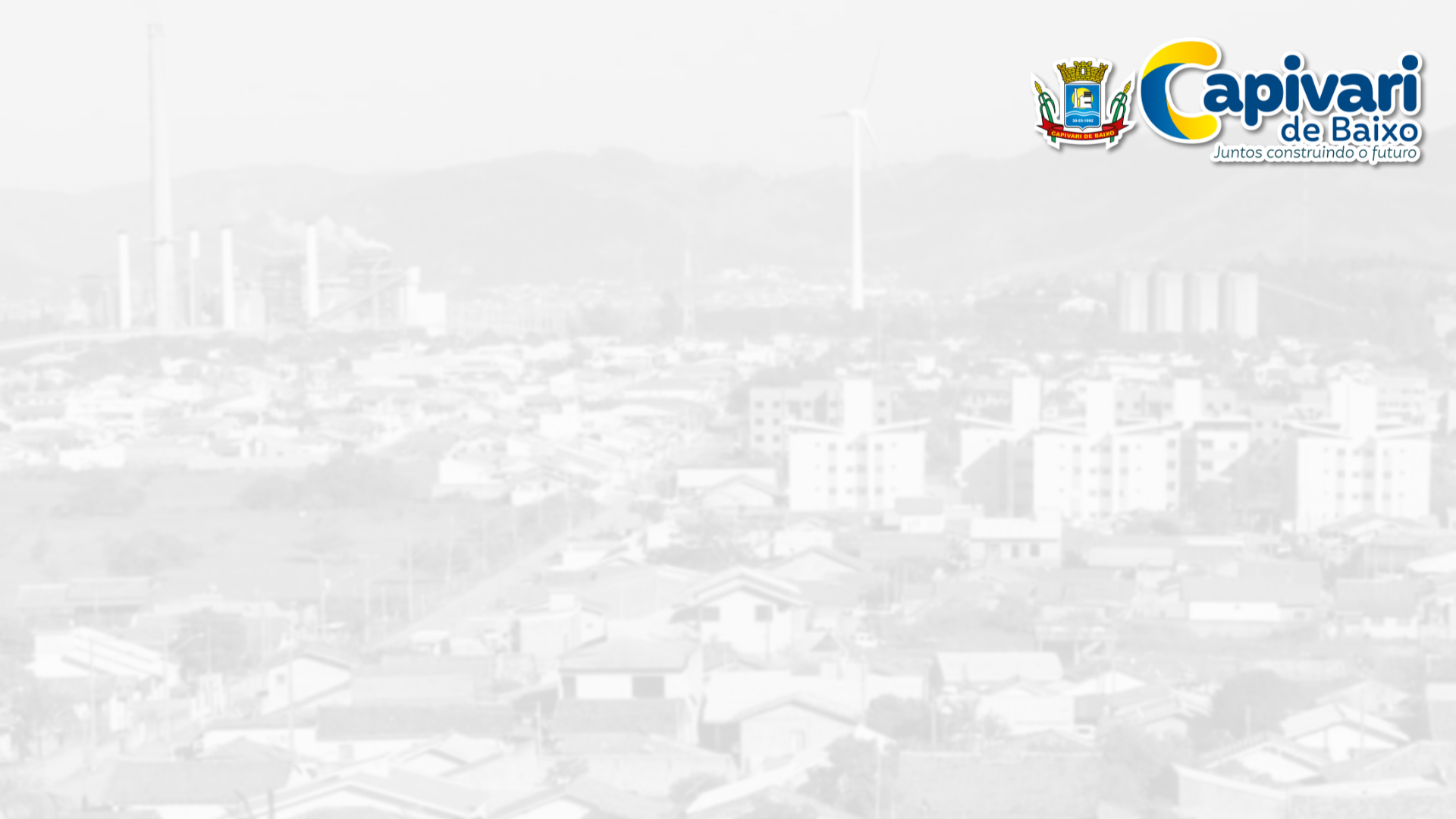 Oficinas de Artesanato e Dança para crianças e adolescentes
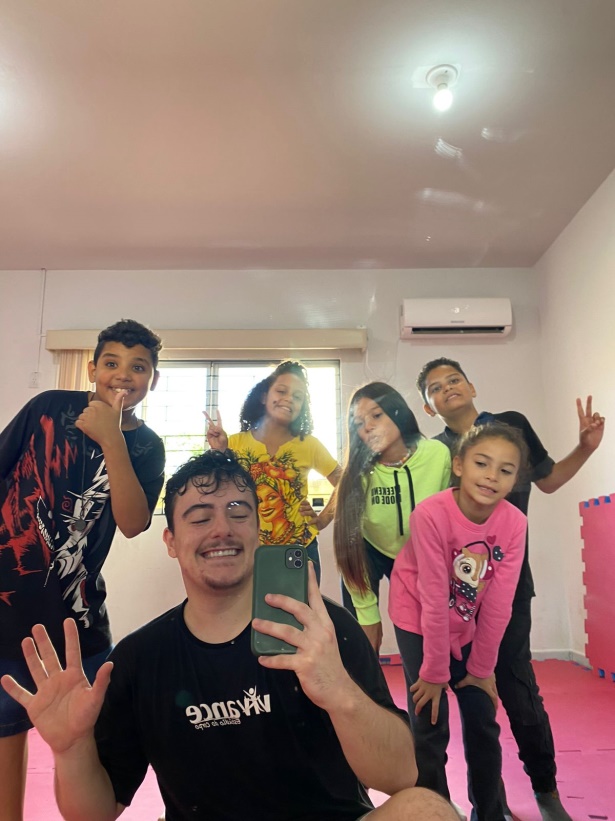 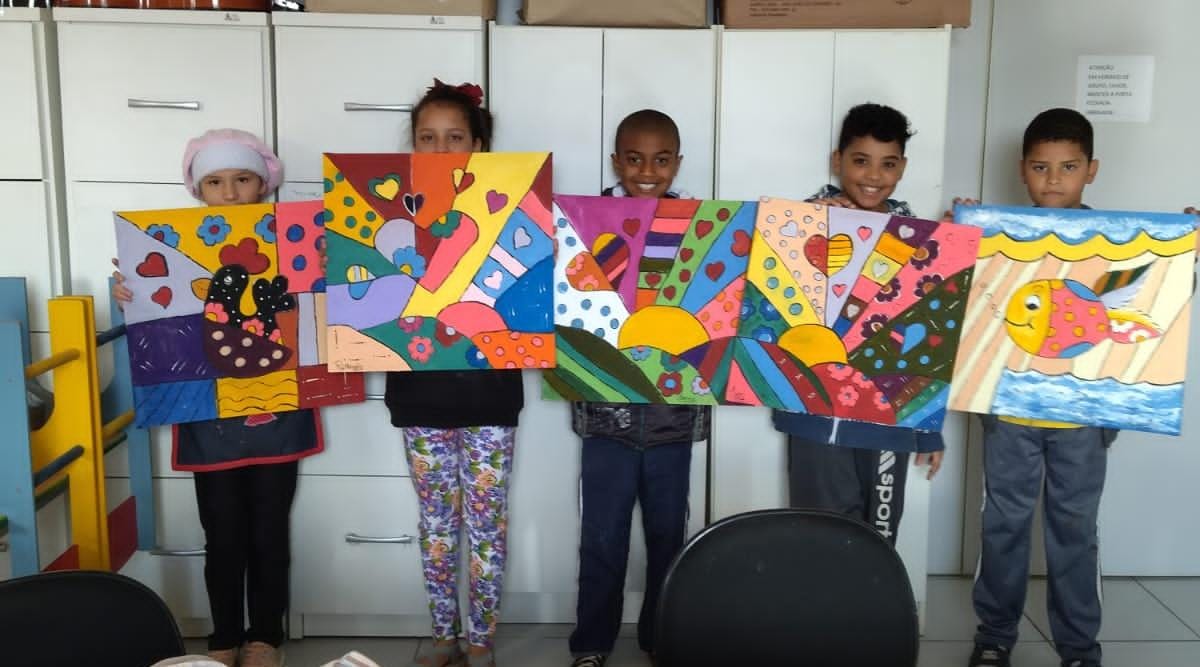 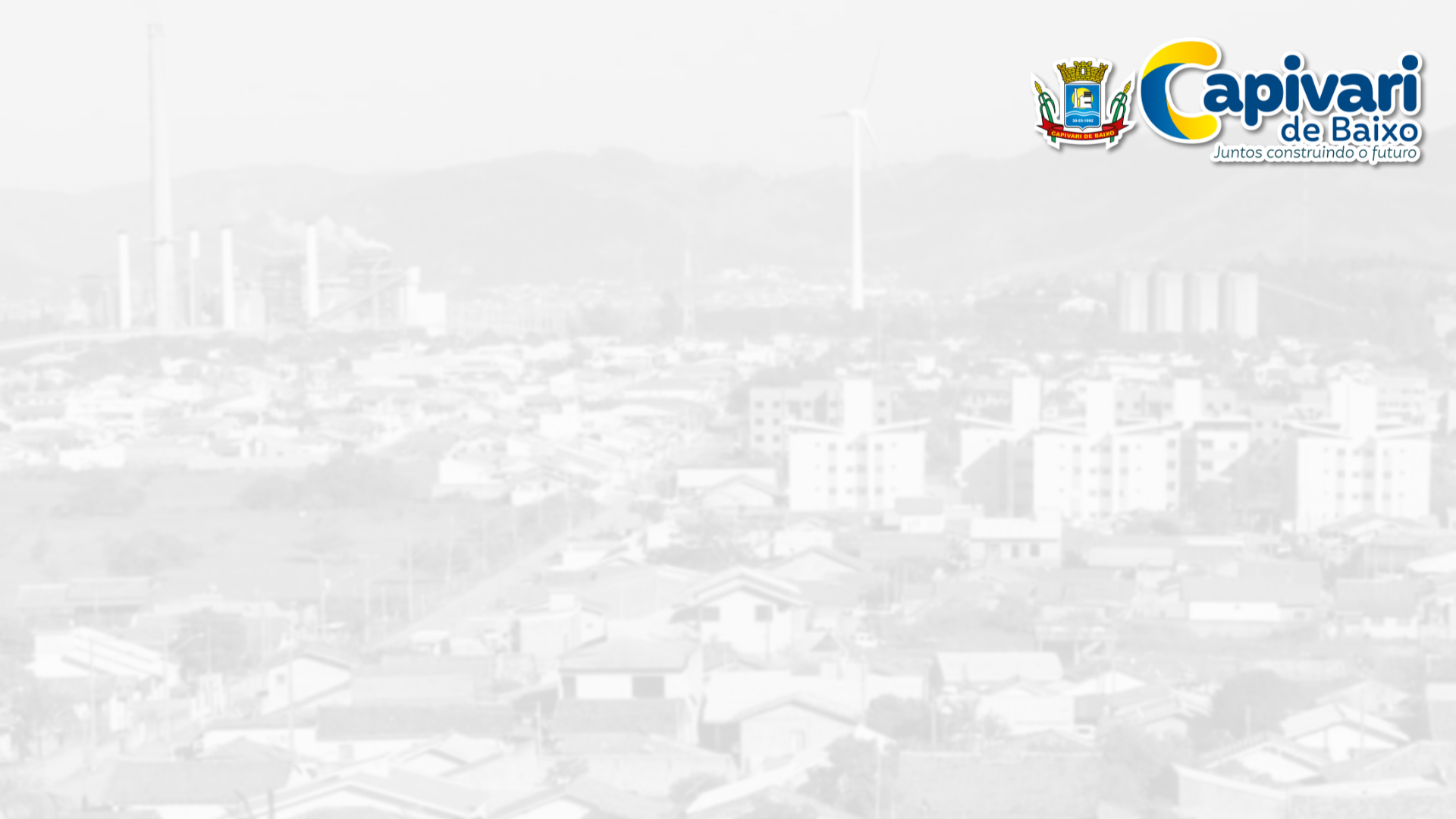 Oficinas de Dança e Yoga para pessoas idosas
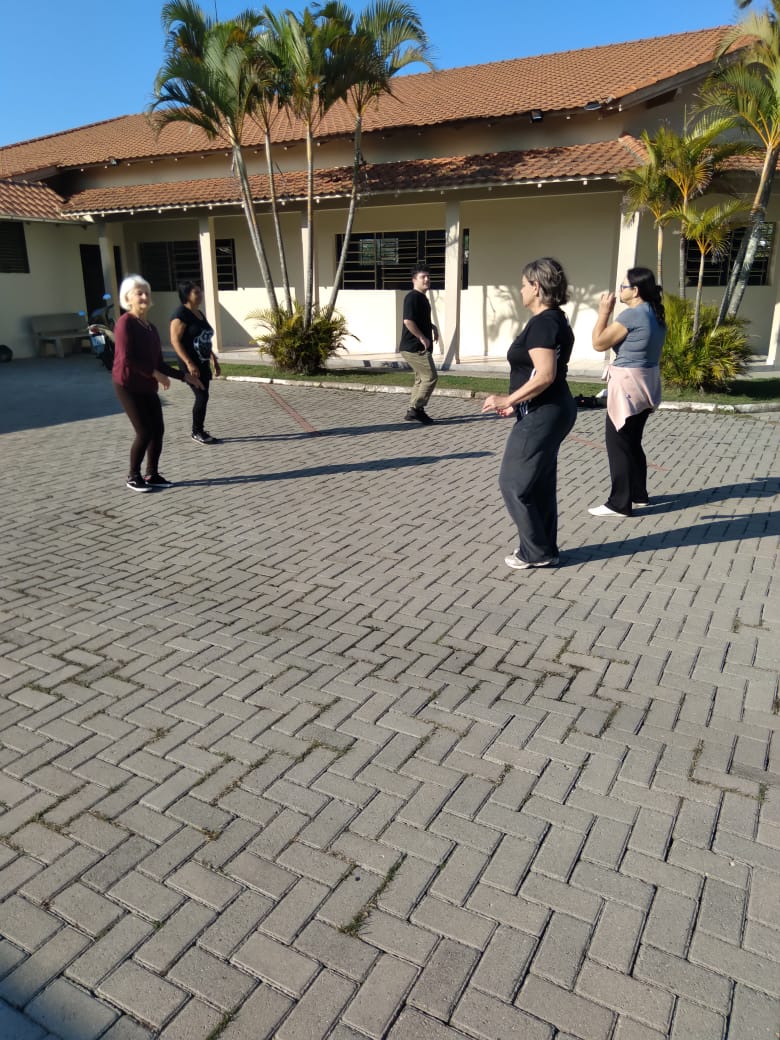 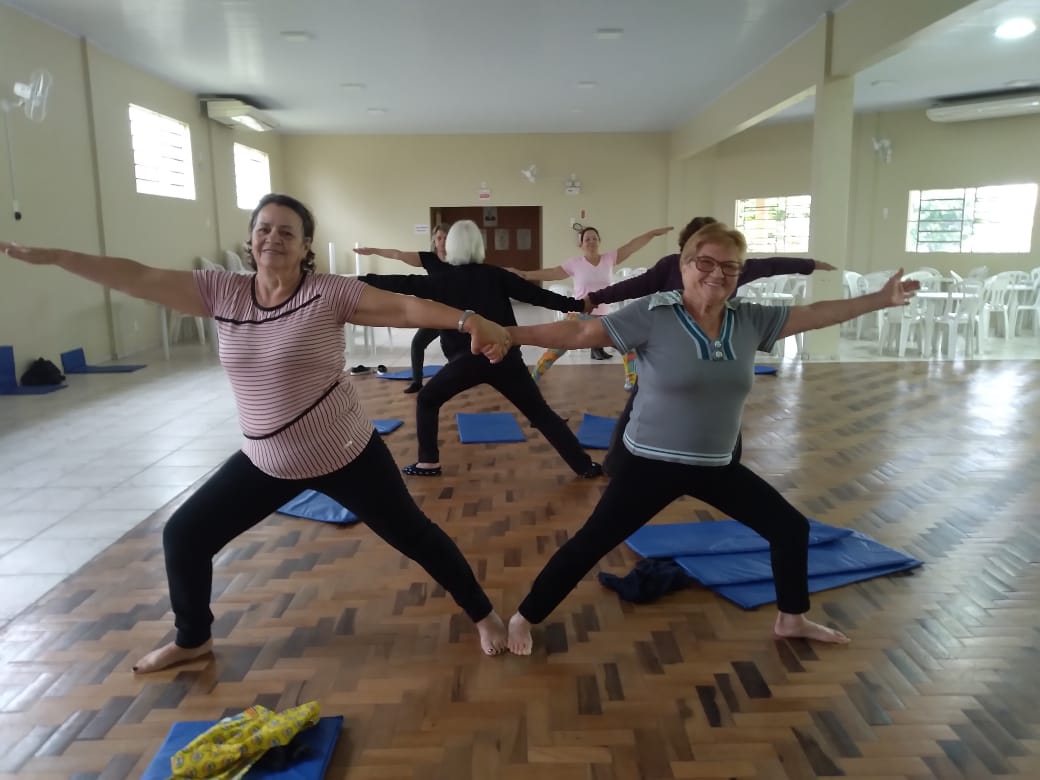 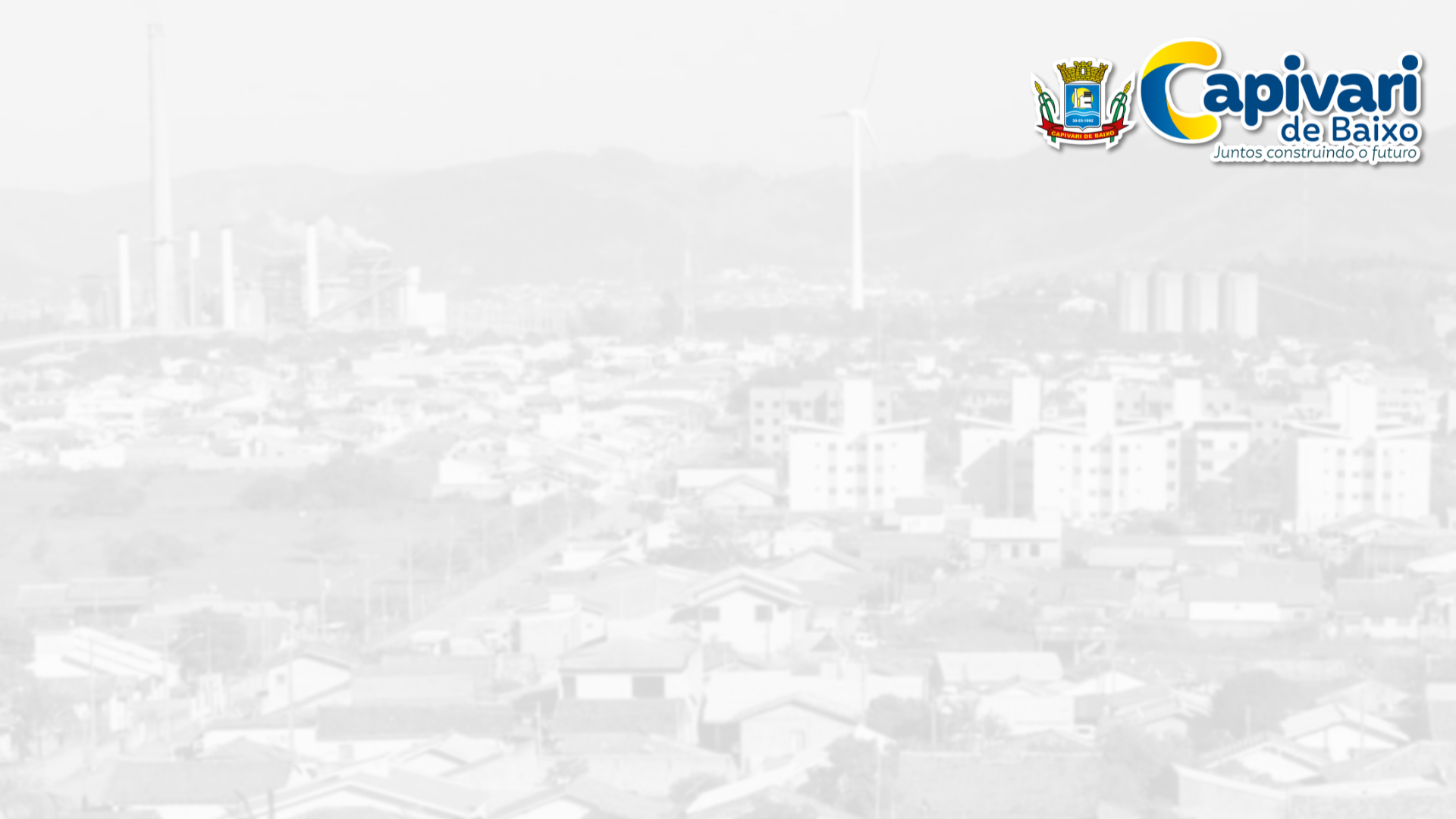 Oficina de artesanato para mulheres
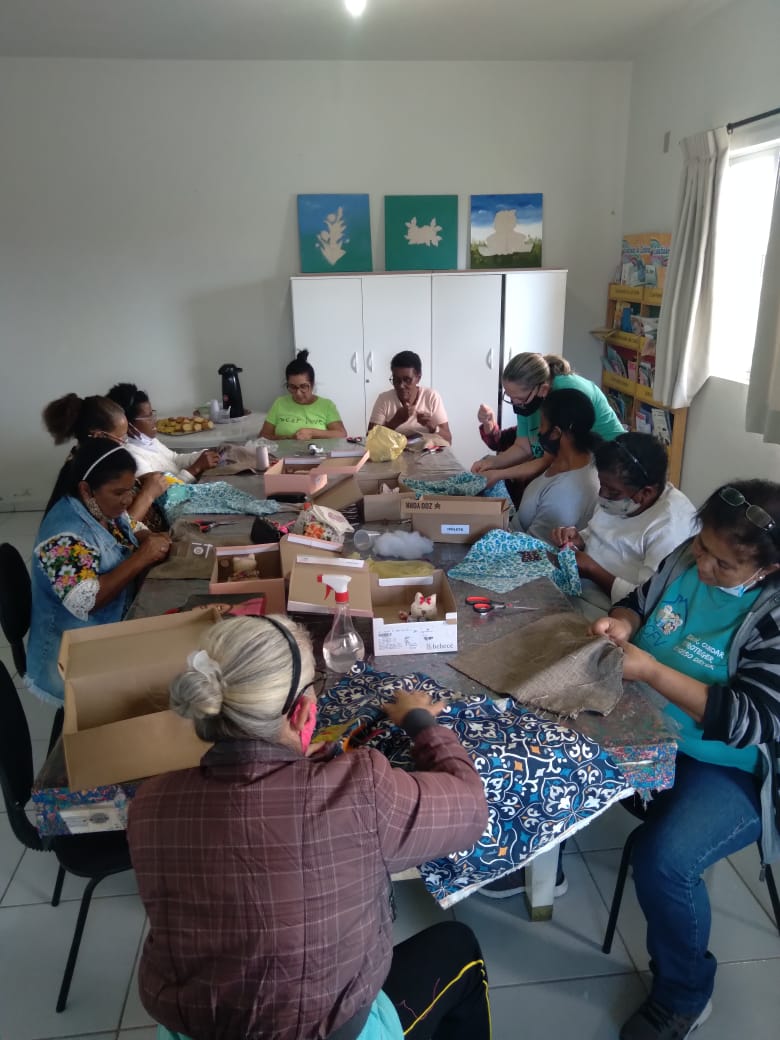 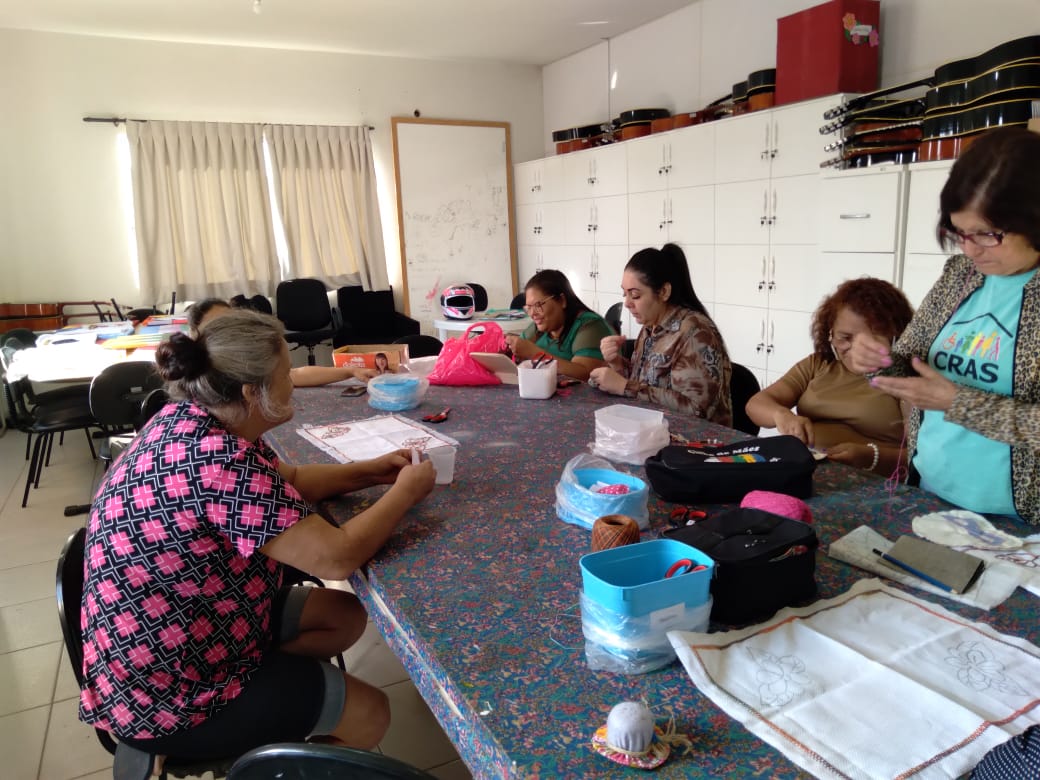 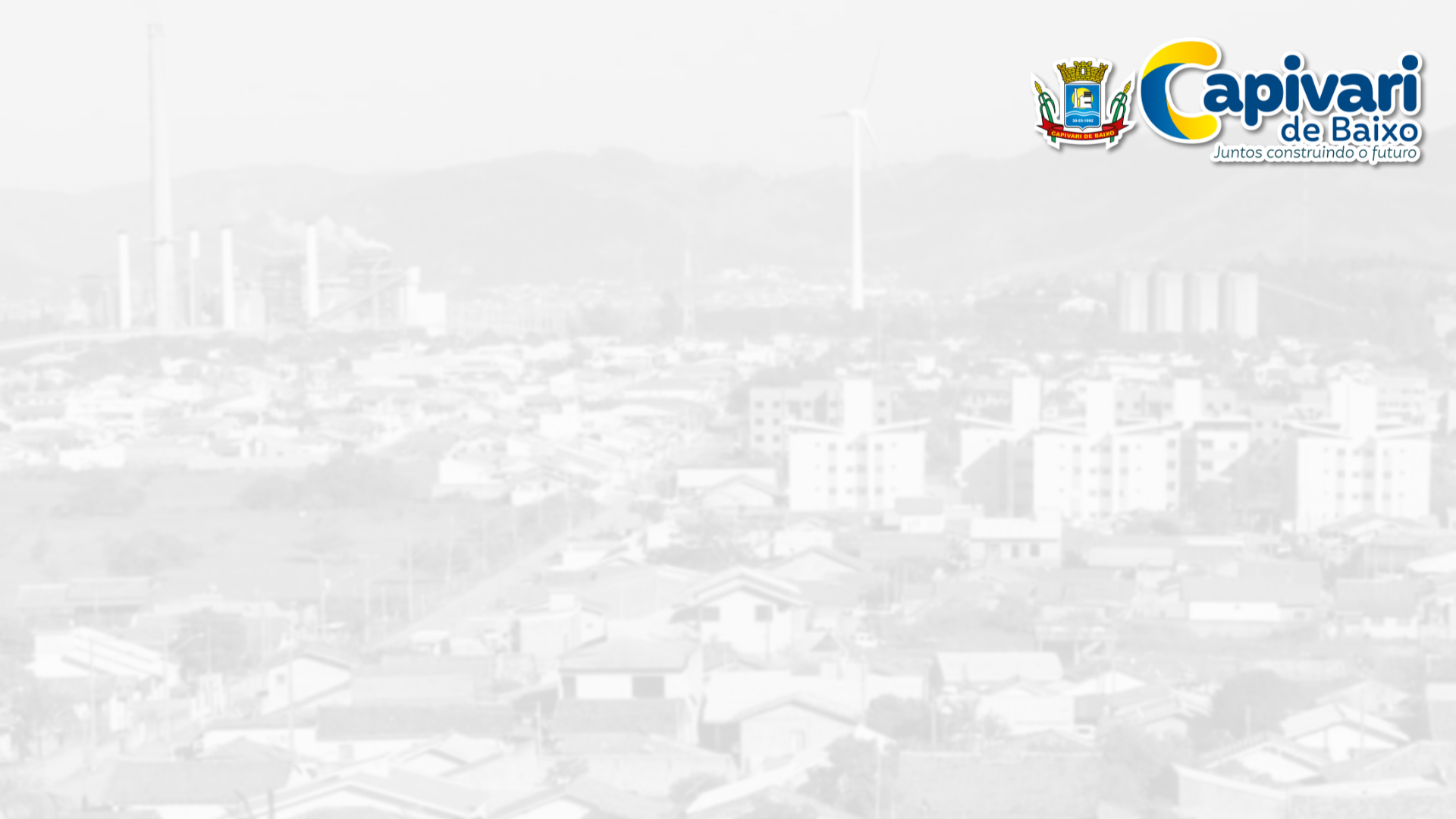 Agosto Lilás. Entrega de panfletos para o Combate à violência contra a mulher.
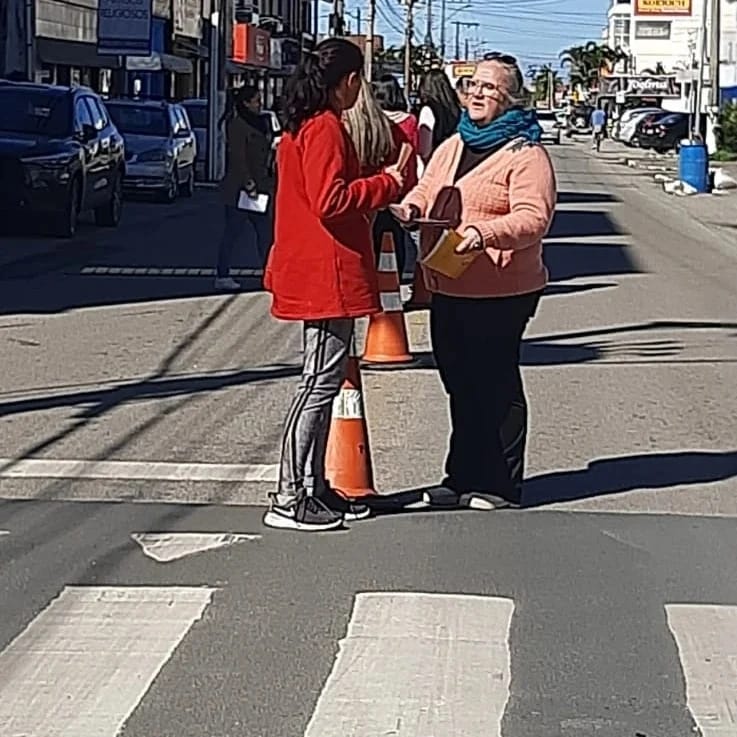 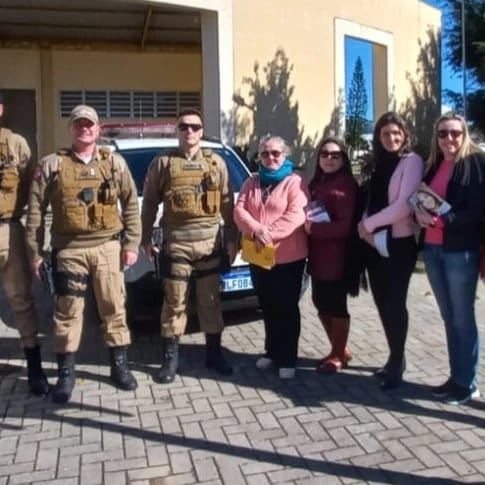 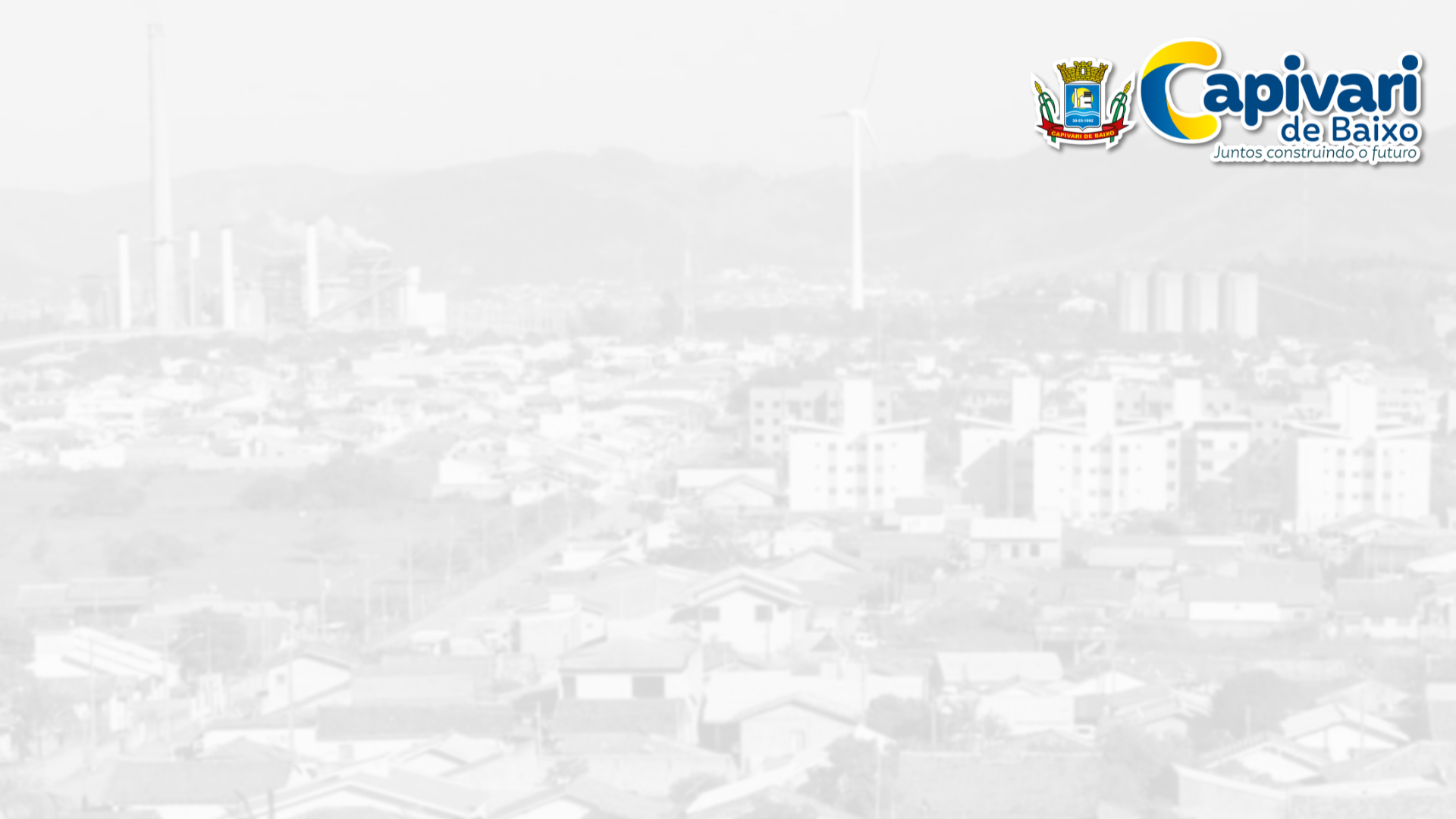 Aquisição de móveis e computadores
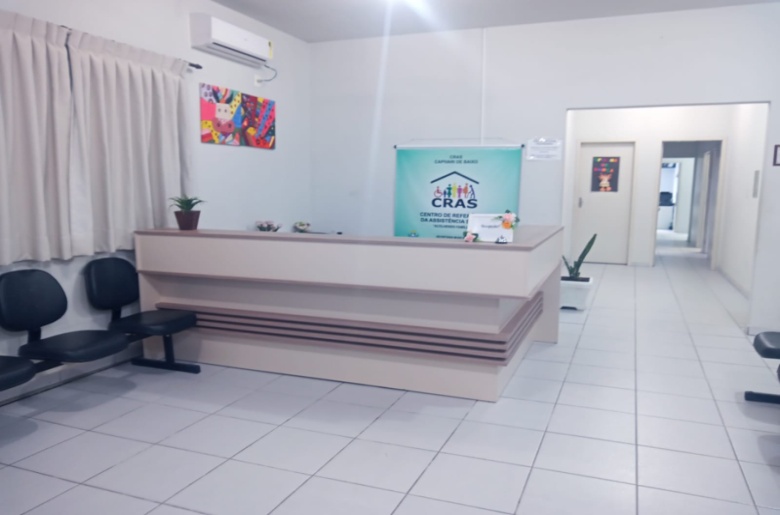 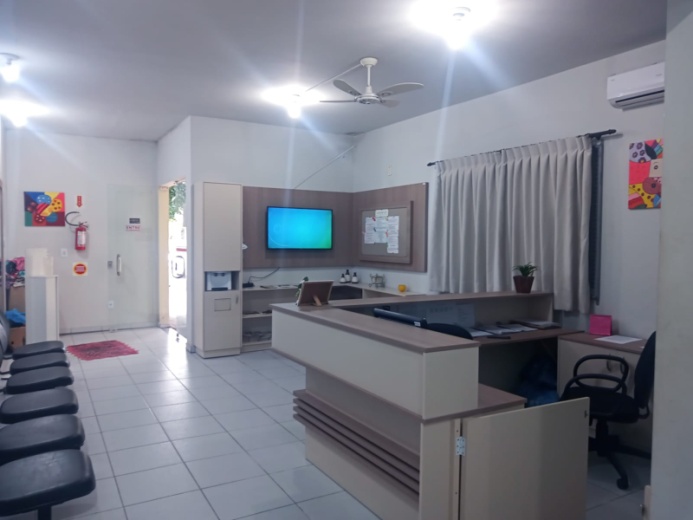 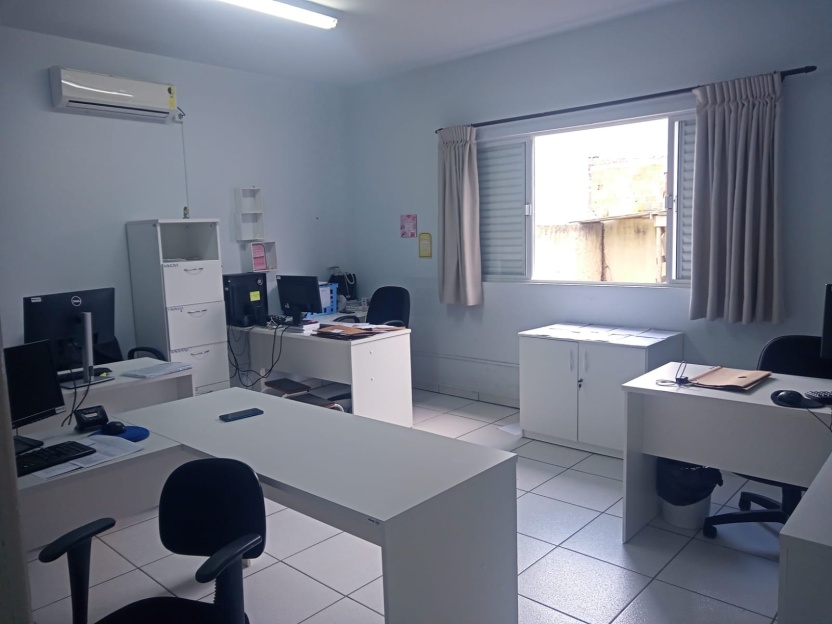 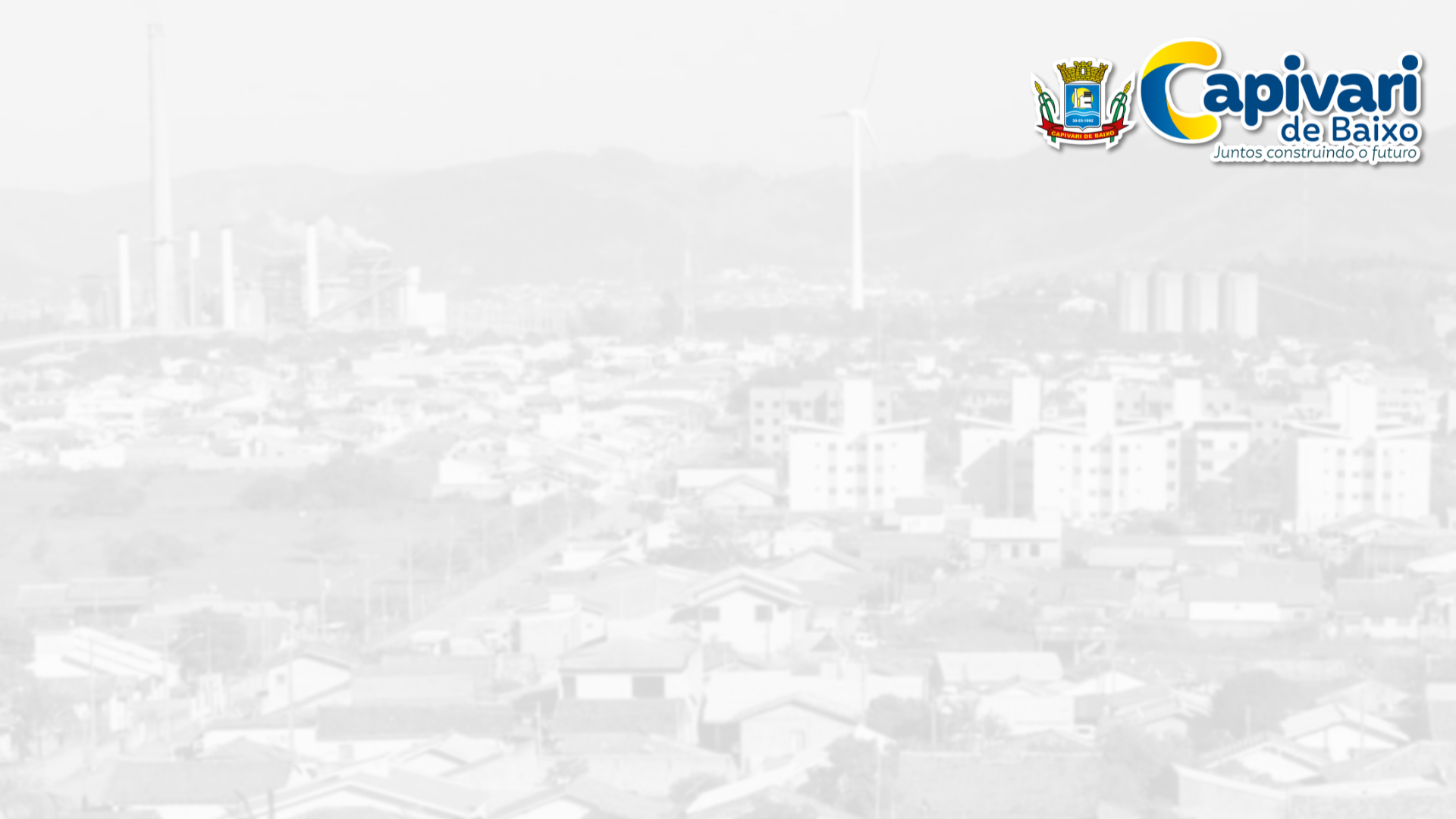 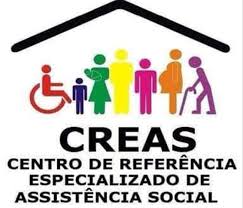 Proteção Especial de Média               ComplexidadeCREAS
Oferta de trabalho social a famílias e indivíduos em situação de risco pessoal e social, por violação de direitos, que demandam intervenções especializadas no âmbito do SUAS.
   


Centro de Referência Especializado de Assistência Social - CREAS
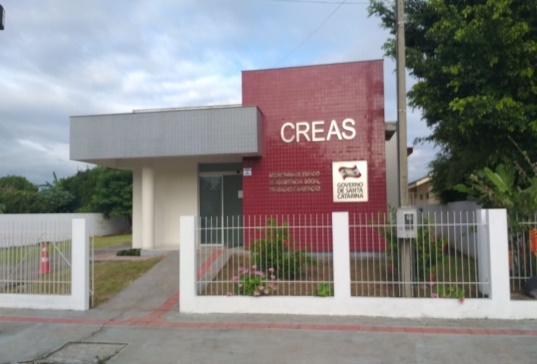 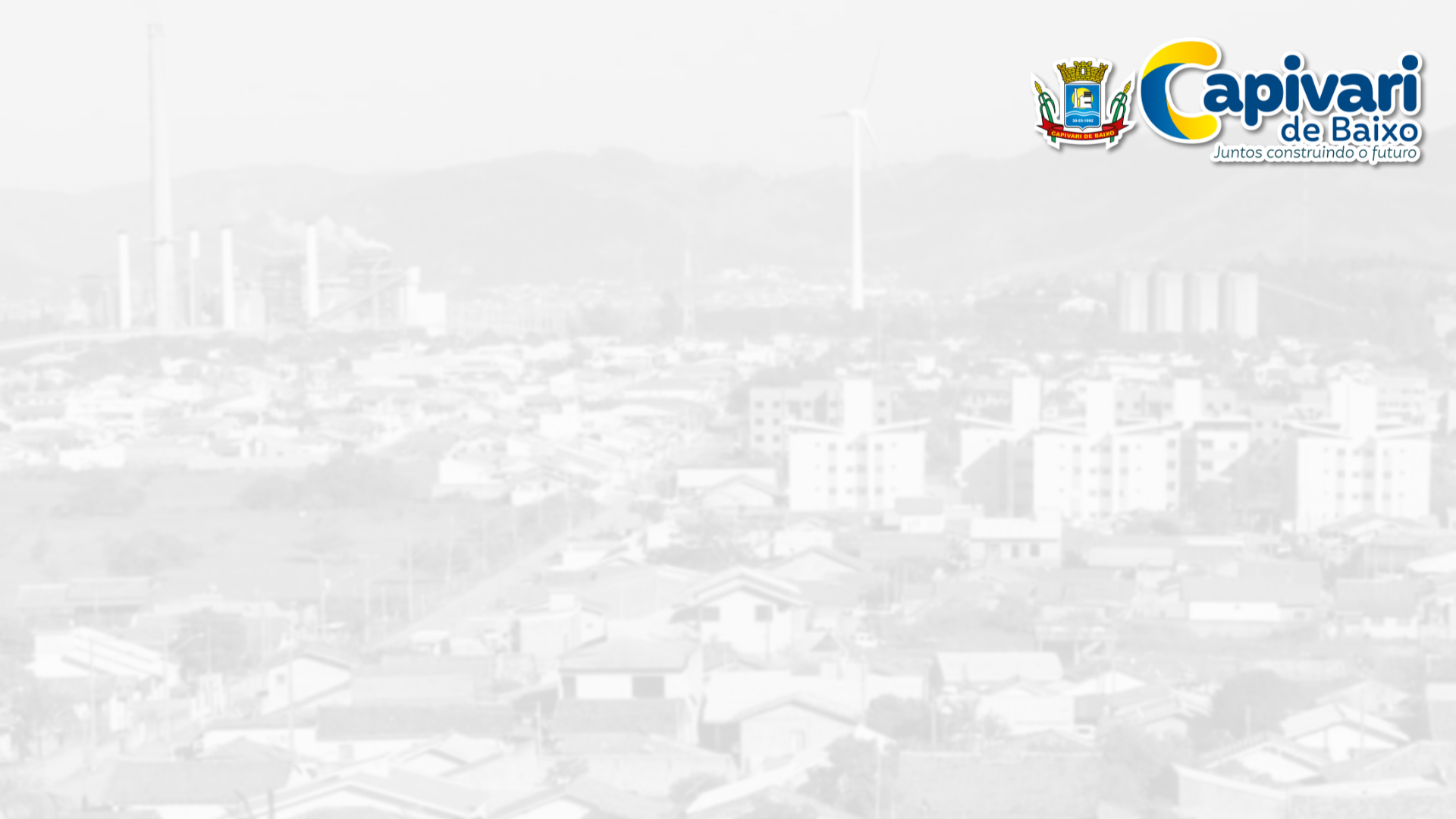 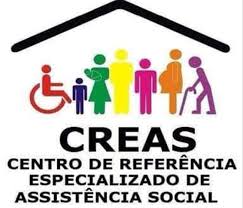 Proteção Especial de Média               ComplexidadeCREAS
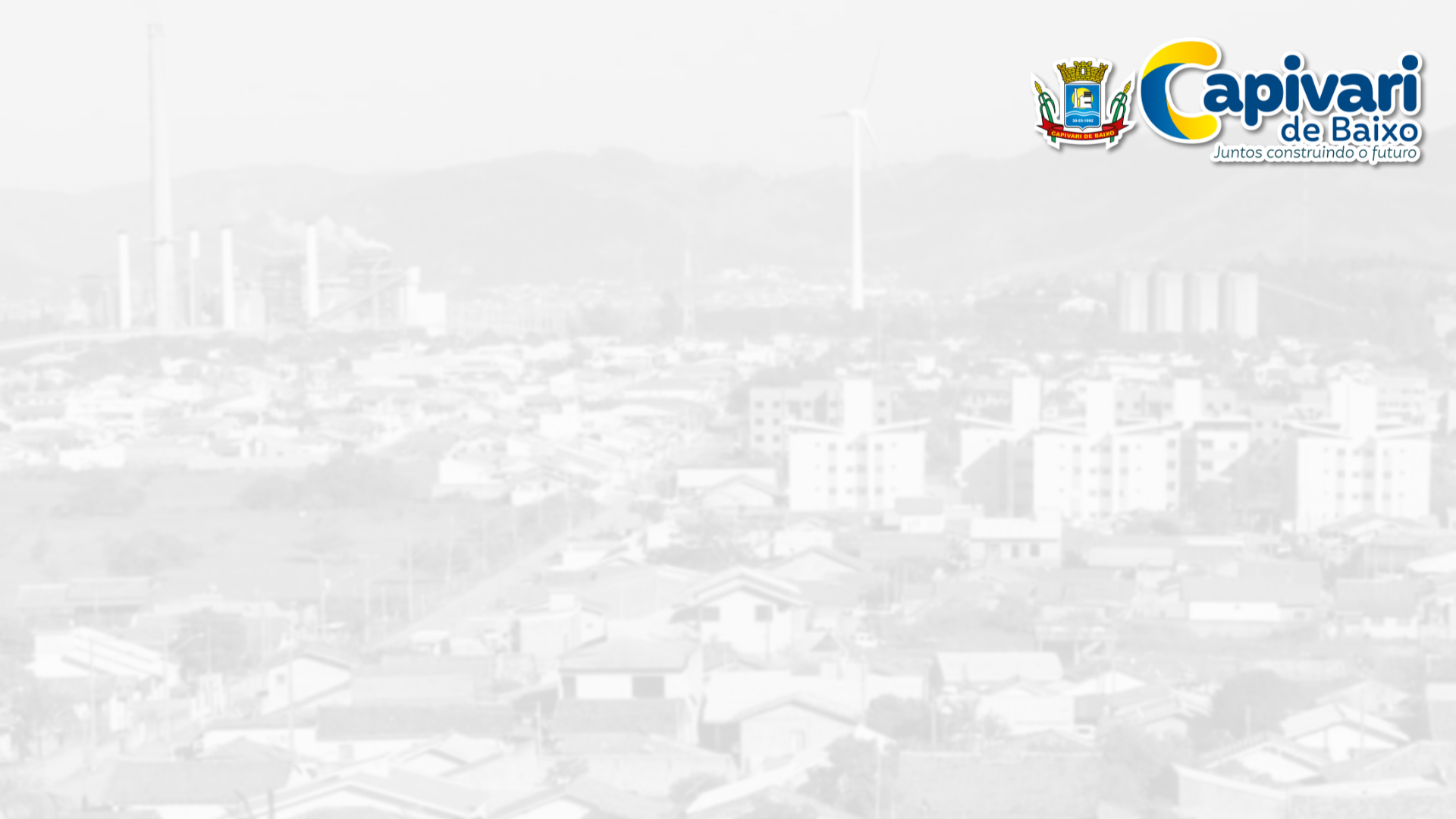 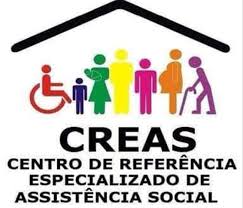 Proteção Especial de Média               ComplexidadeCREAS
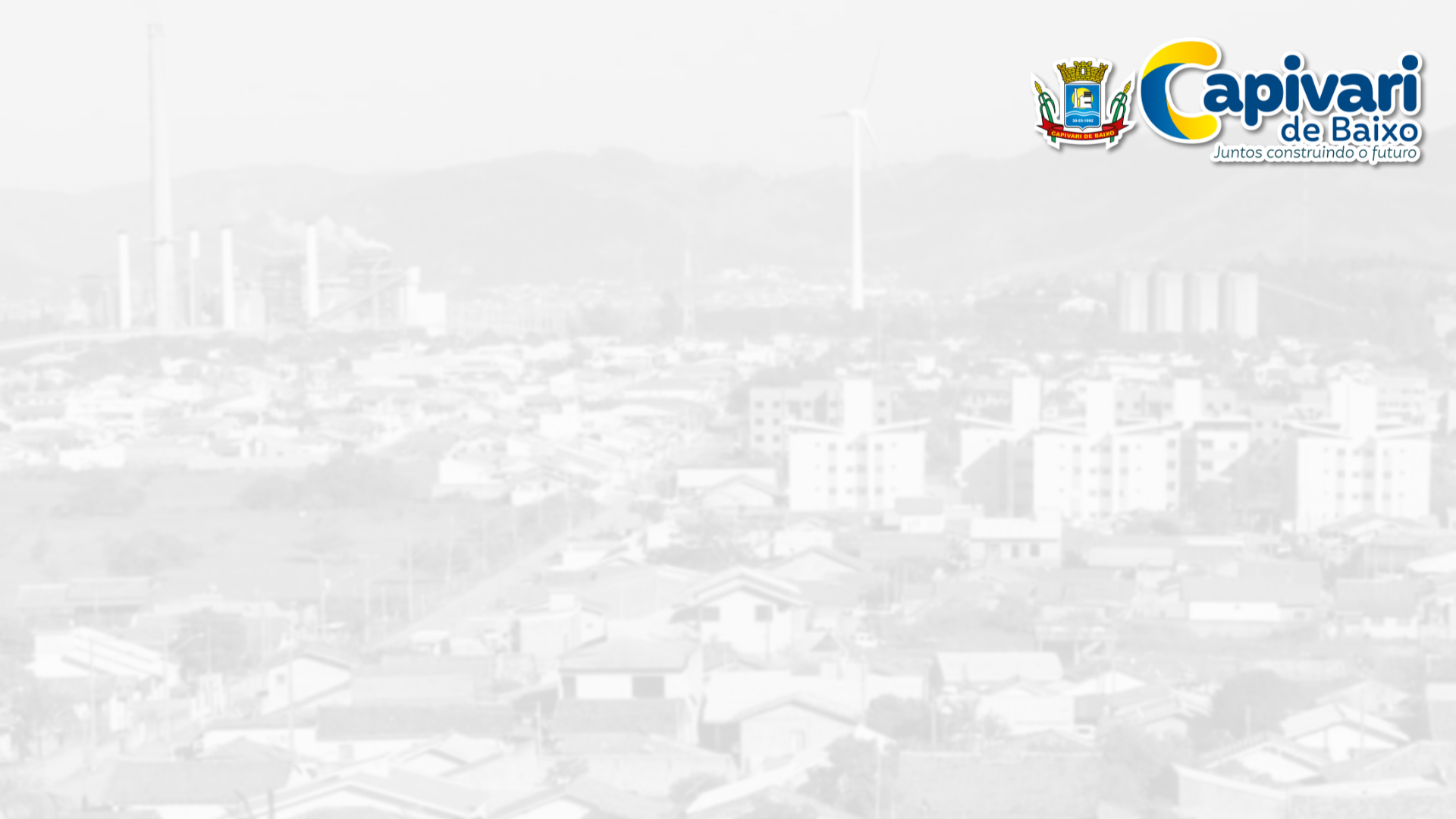 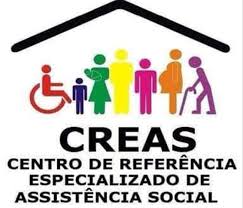 Proteção Especial de Média               ComplexidadeCREAS
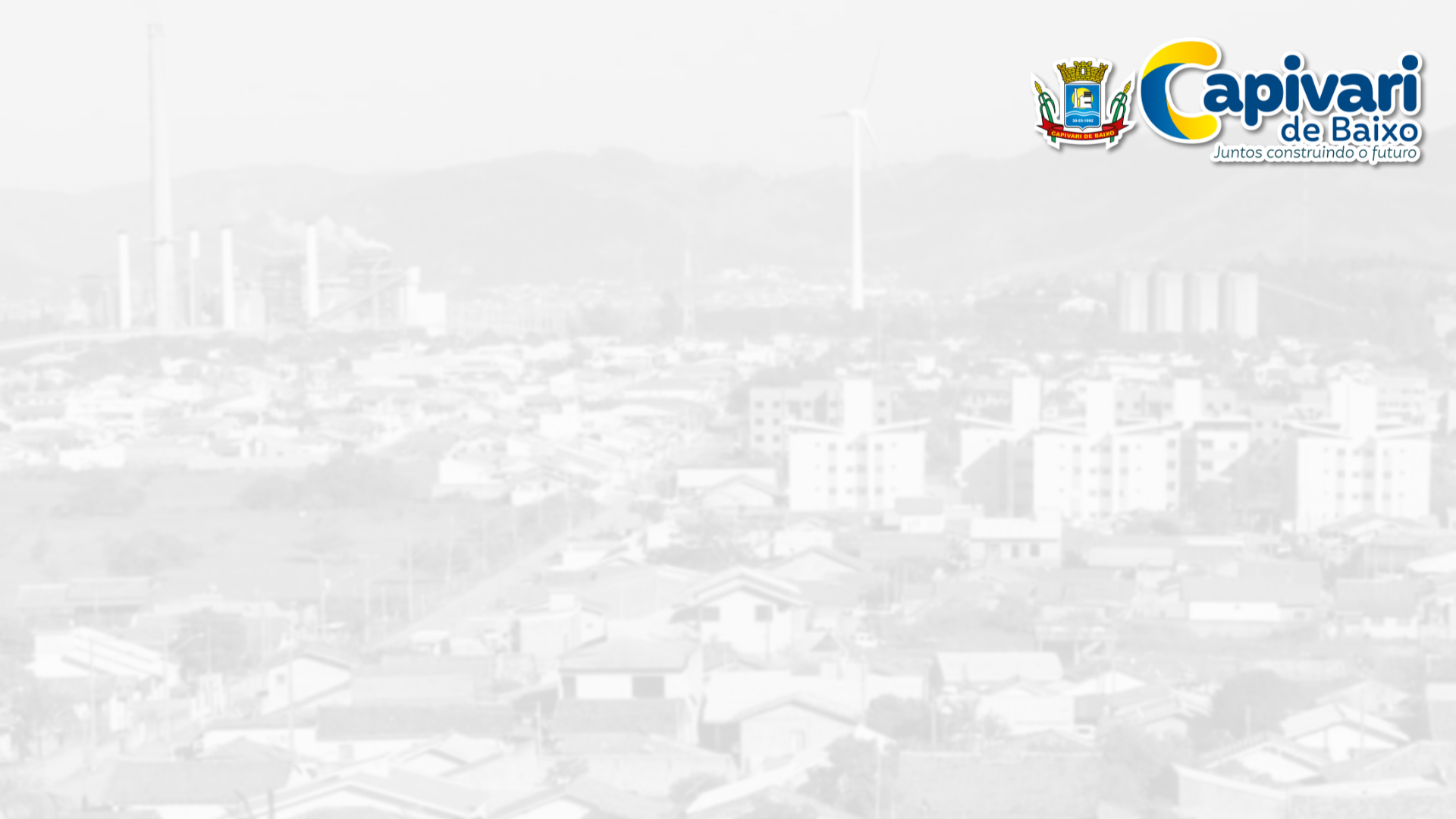 MEDIAÇÕES FAMILIARES



                Intervenção realizada pelos técnicos – assistente social, psicólogo e advogado do CREAS as famílias que estão em situação de conflito. Objetivo é buscar uma solução e reorganização da vida pessoal ou familiar.


Total: 05 mediações
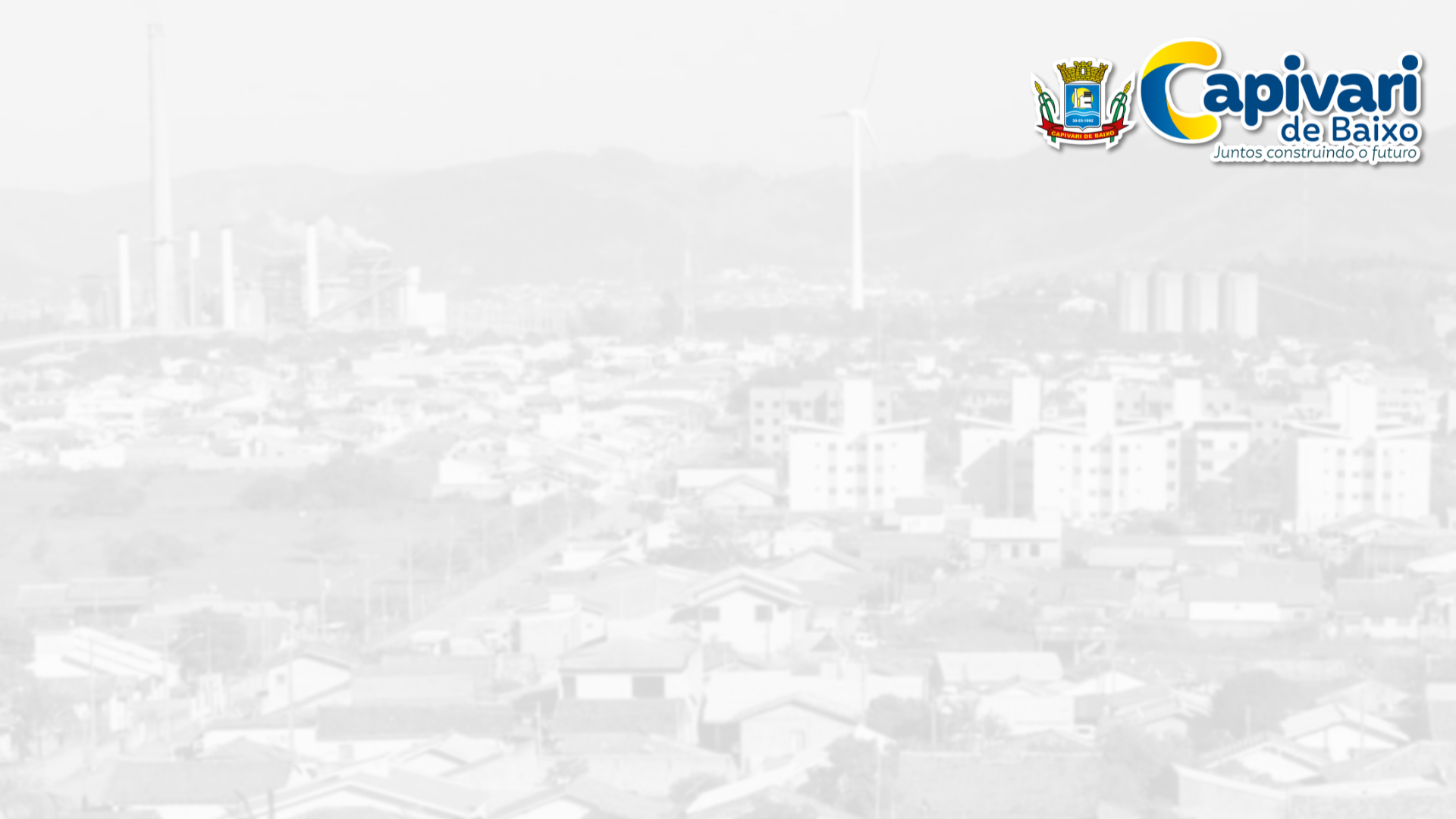 Ações de Prevenção
18 de Maio 
Dia Nacional de Combate a Exploração e Violência Sexual contra Crianças e Adolescentes.
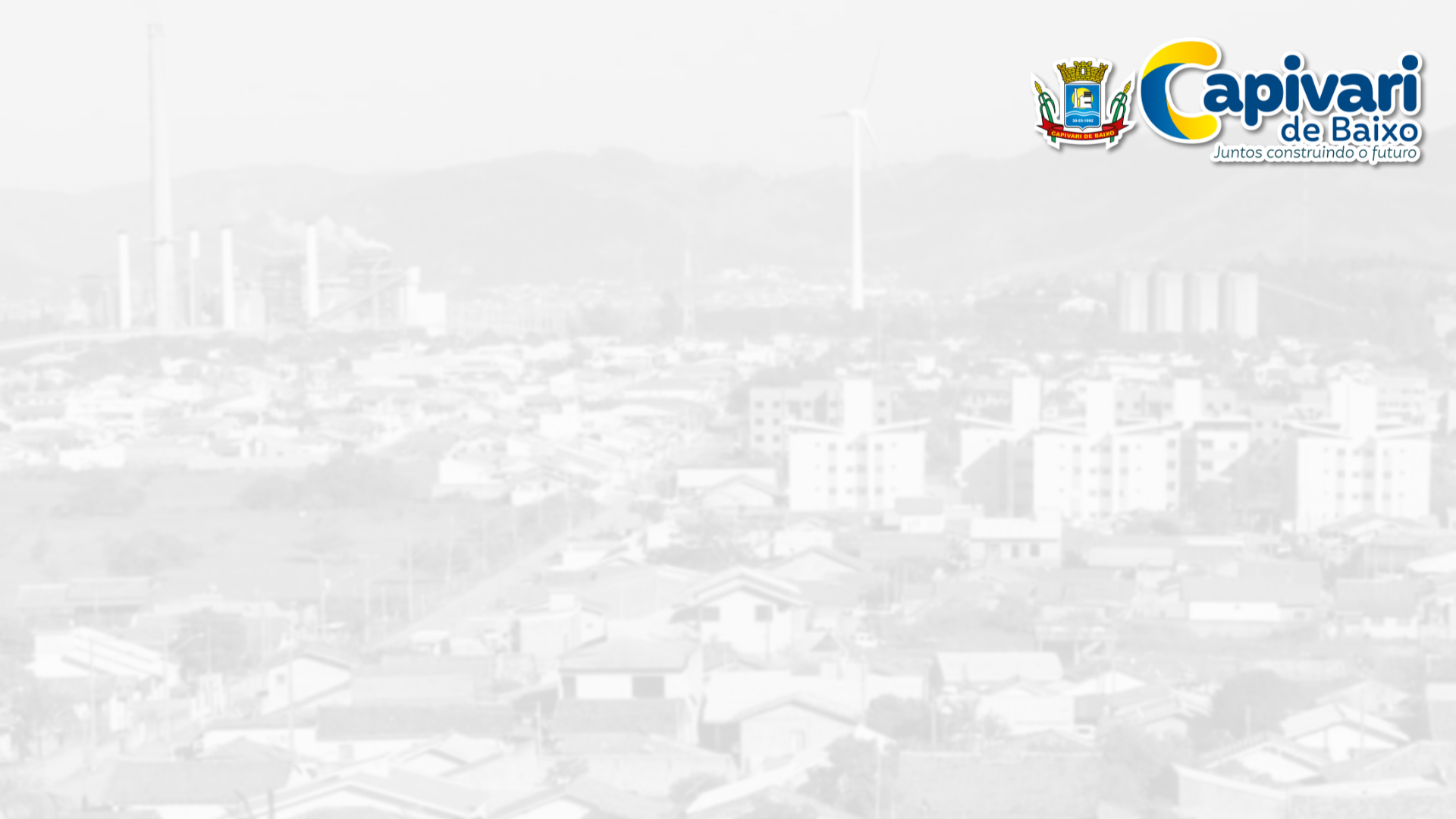 Parceria:
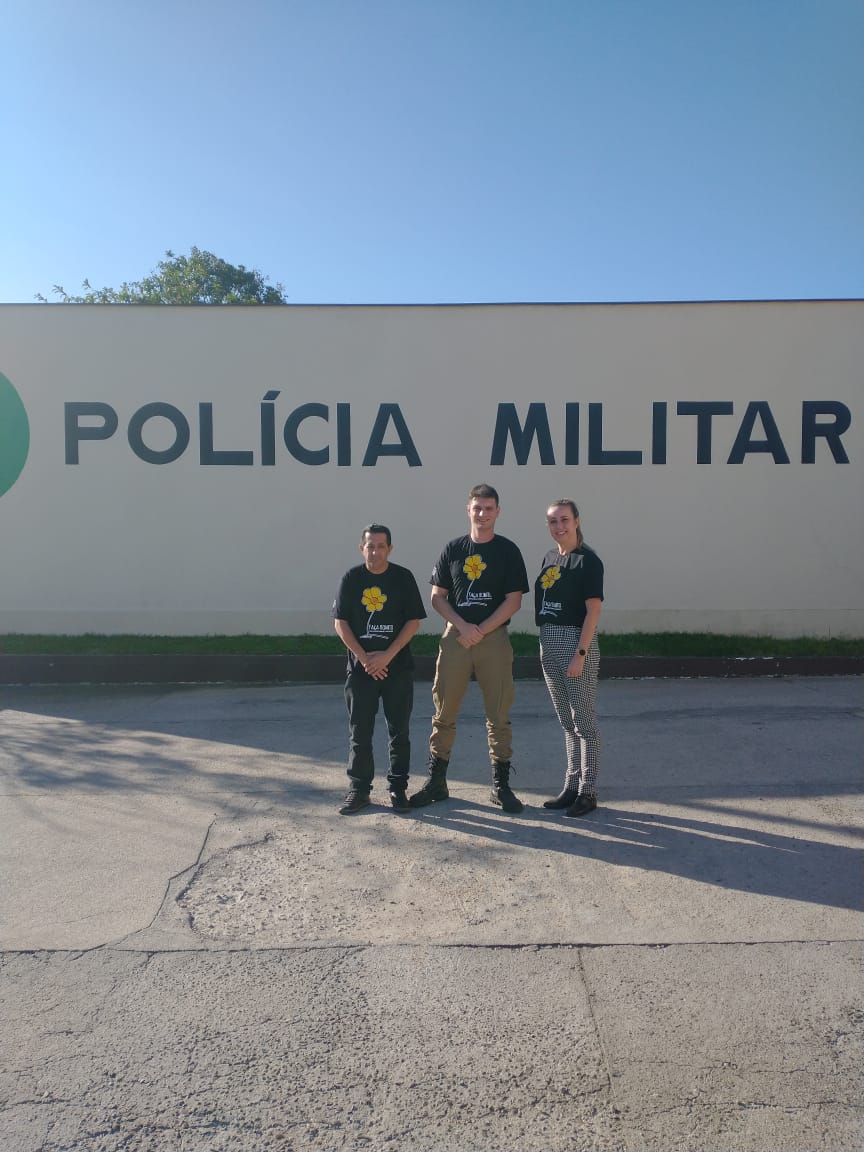 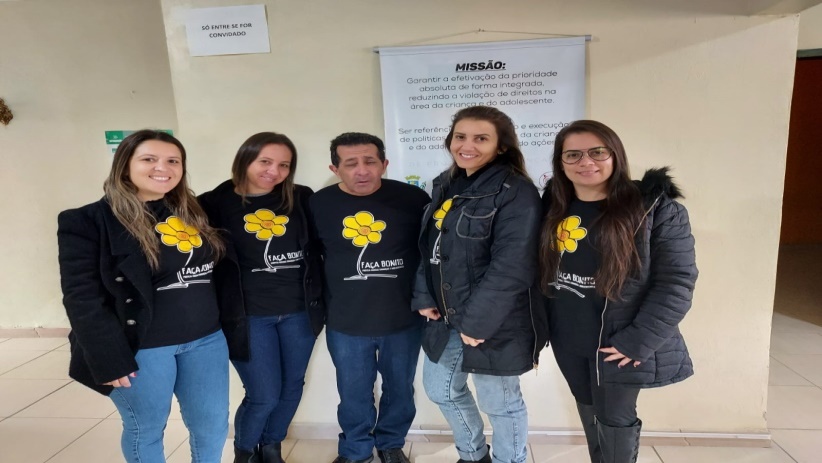 Conselho Tutelar
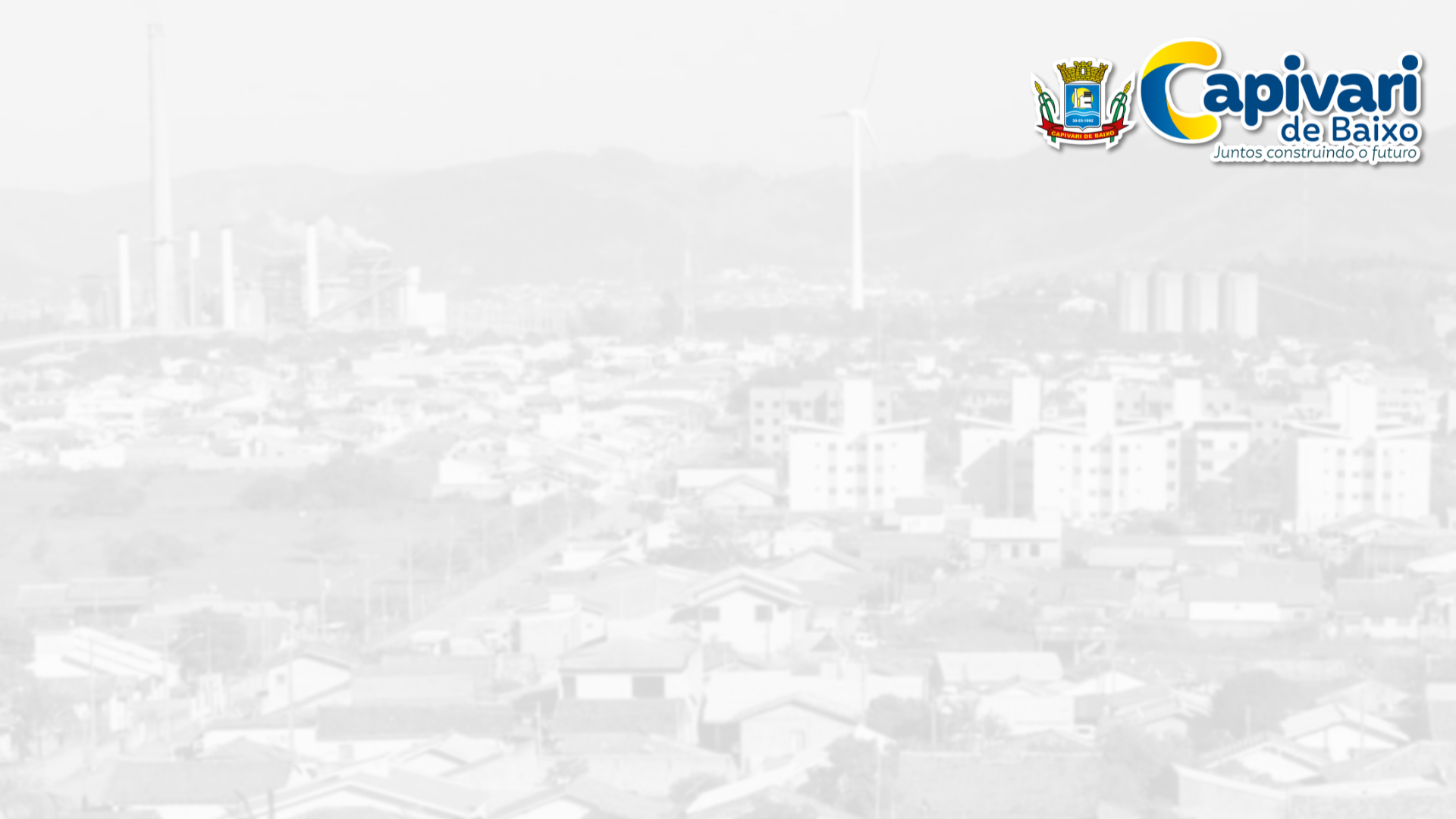 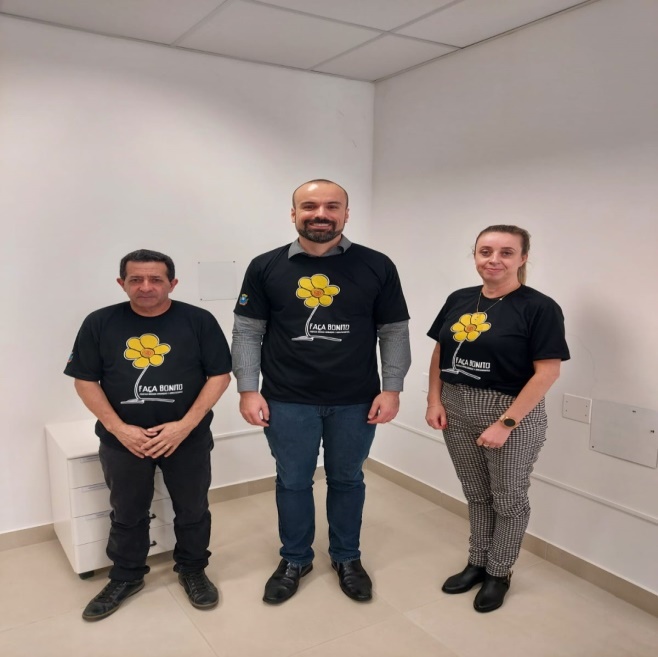 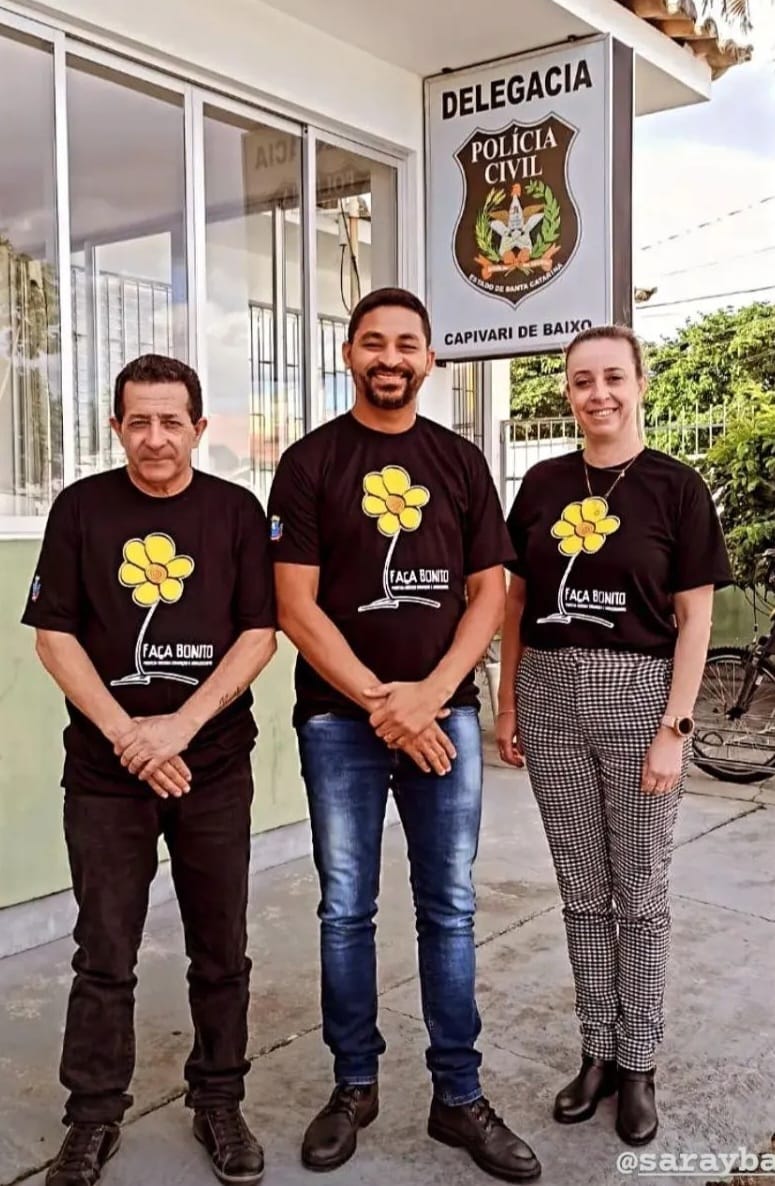 Delegacia de Polícia Civil
Ministério Público
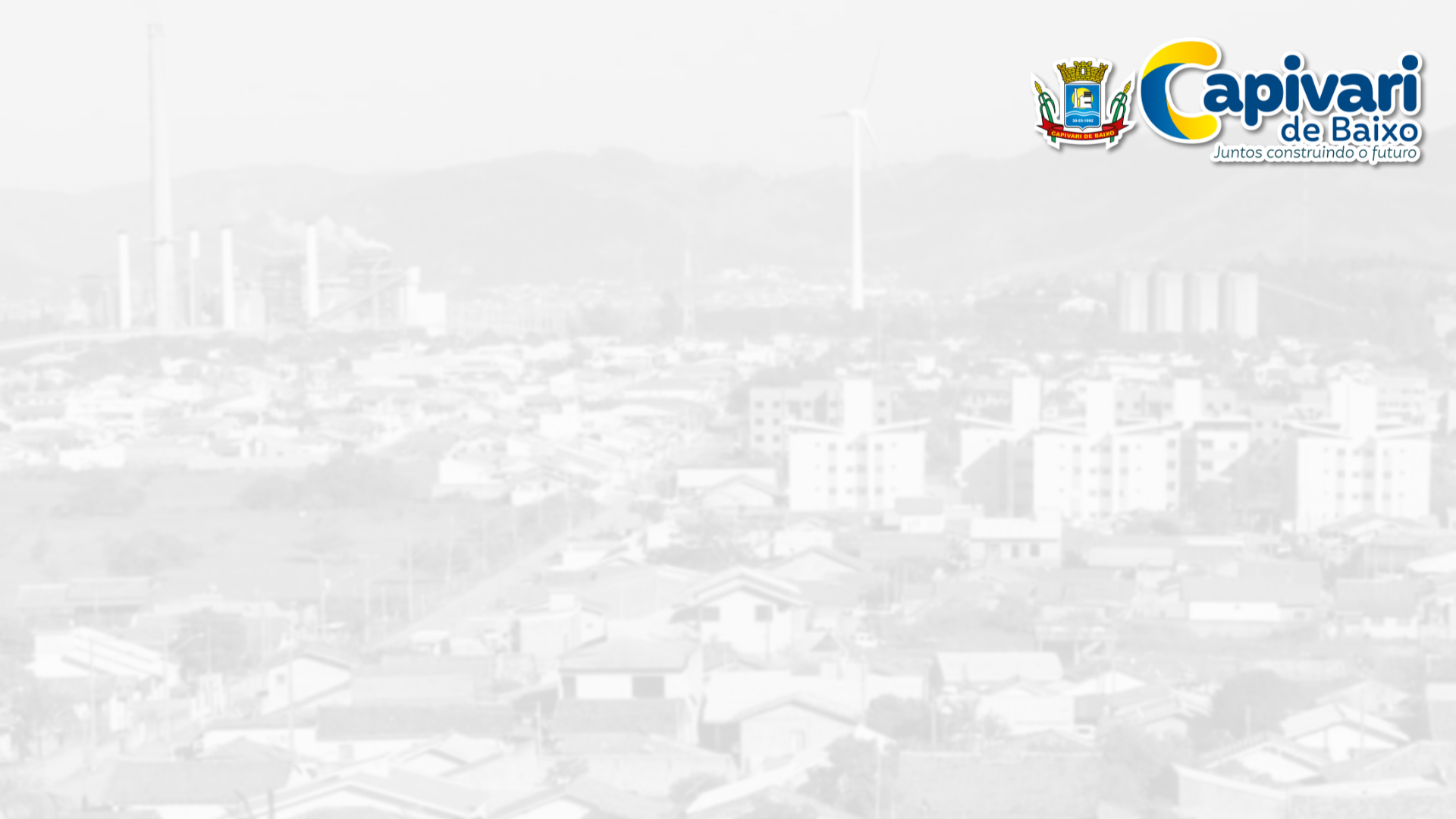 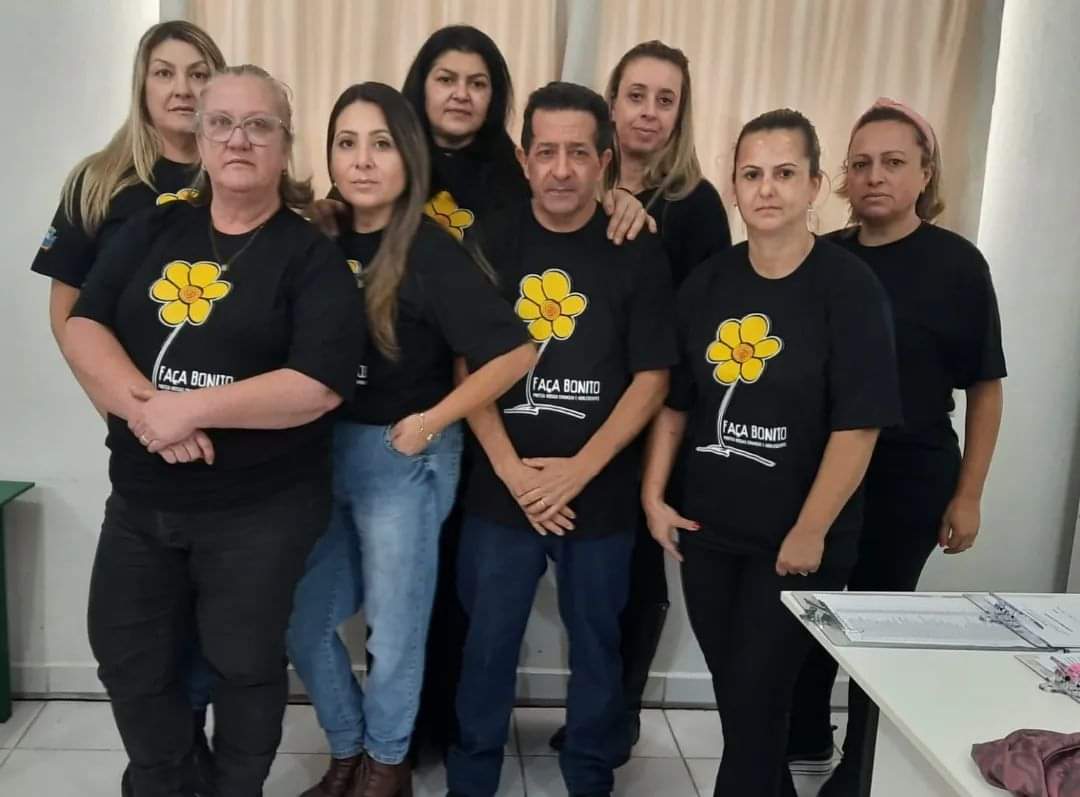 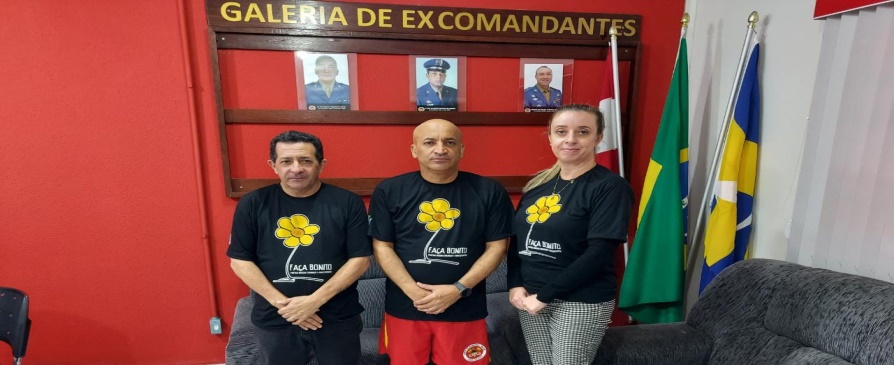 CRAS
Corpo de Bombeiros
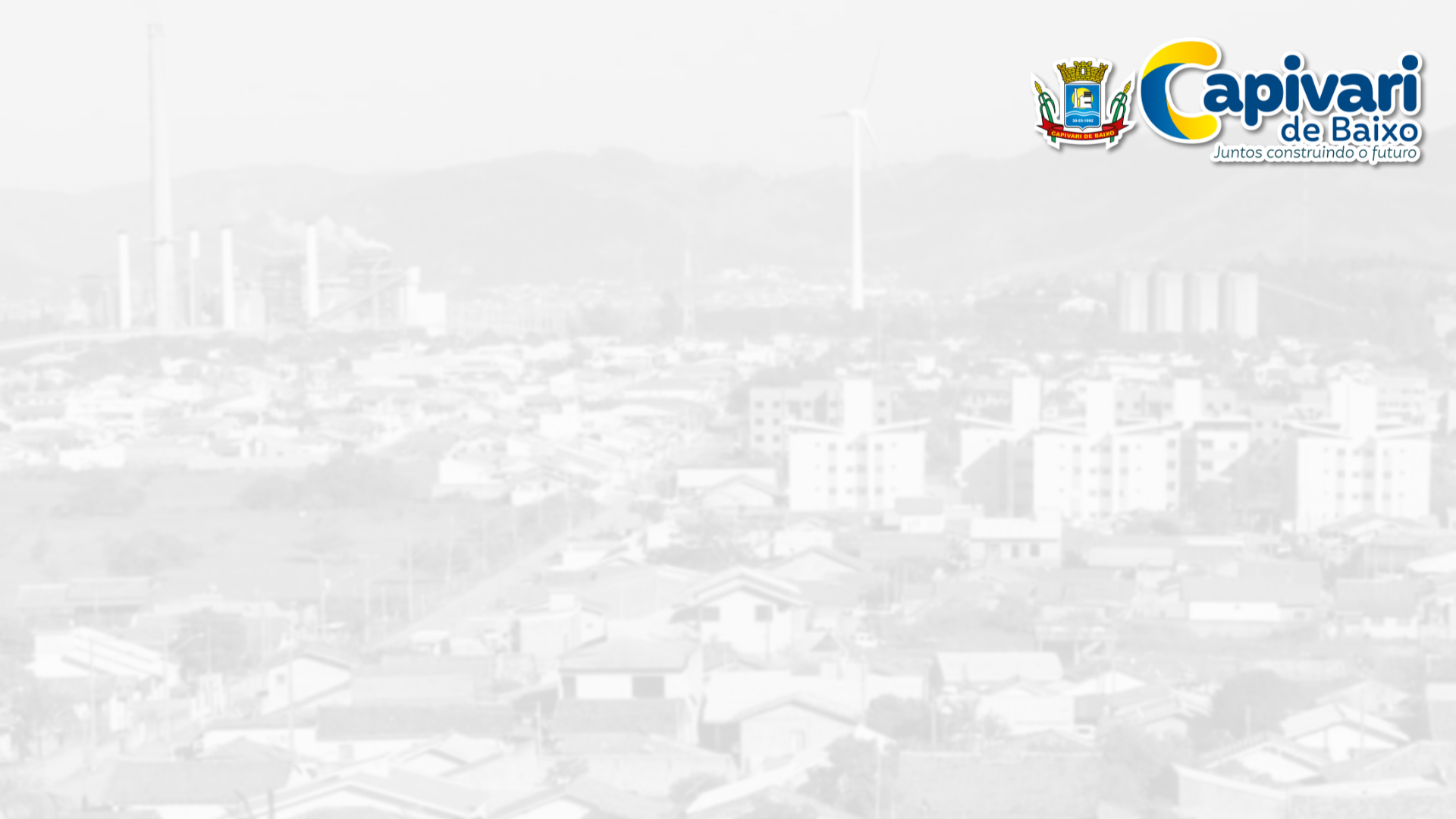 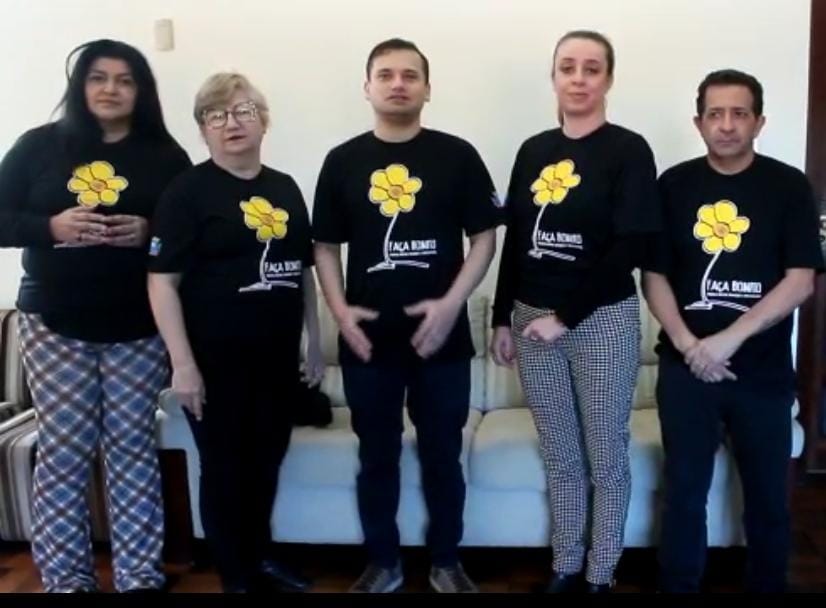 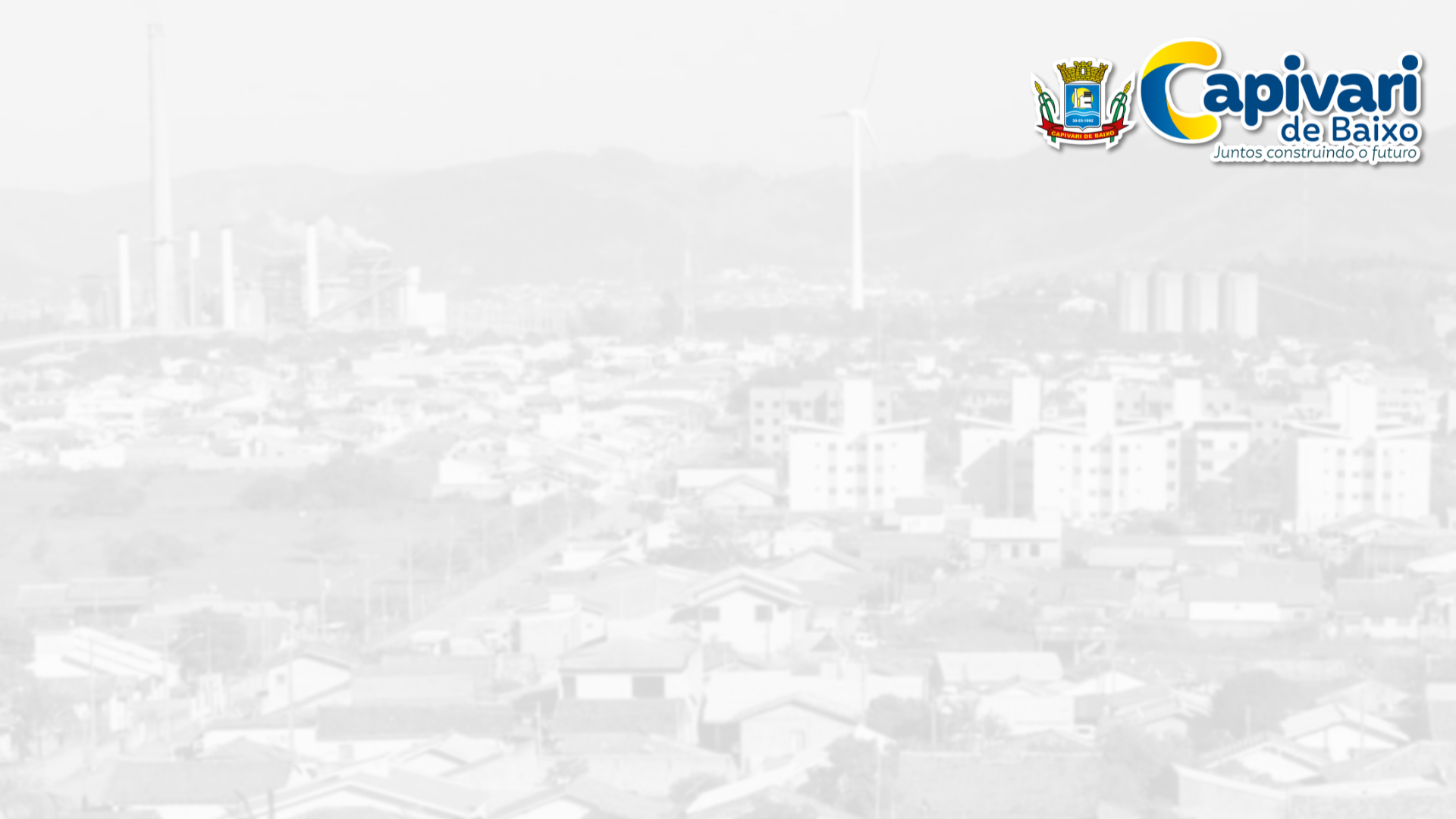 12 de  Junho
Dia Nacional e Mundial Contra o Trabalho Infantil:
Realização de Oficinas atingindo um publico de 150 adolescentes da Escola Dom Anselmo Pietrulha.
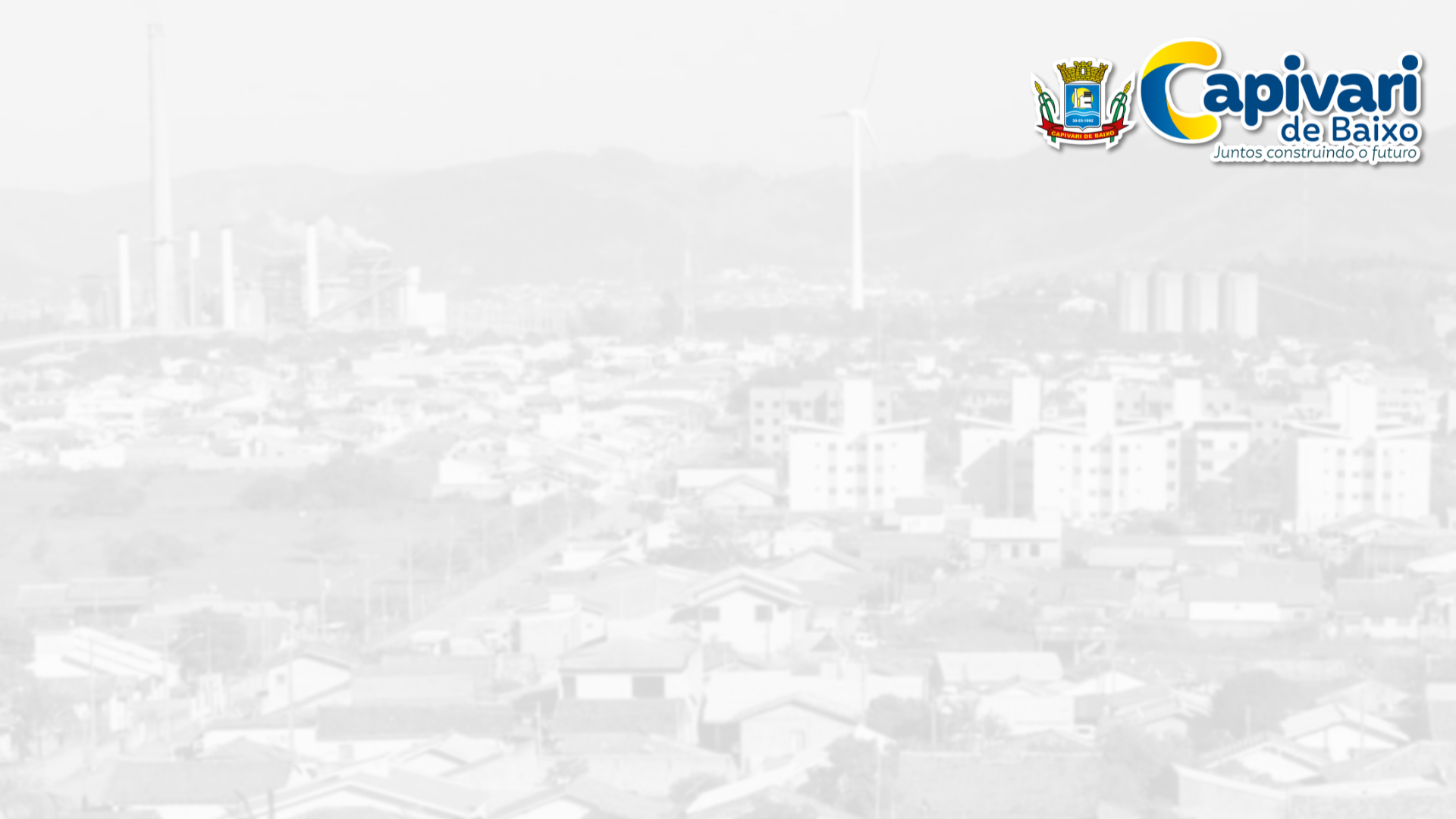 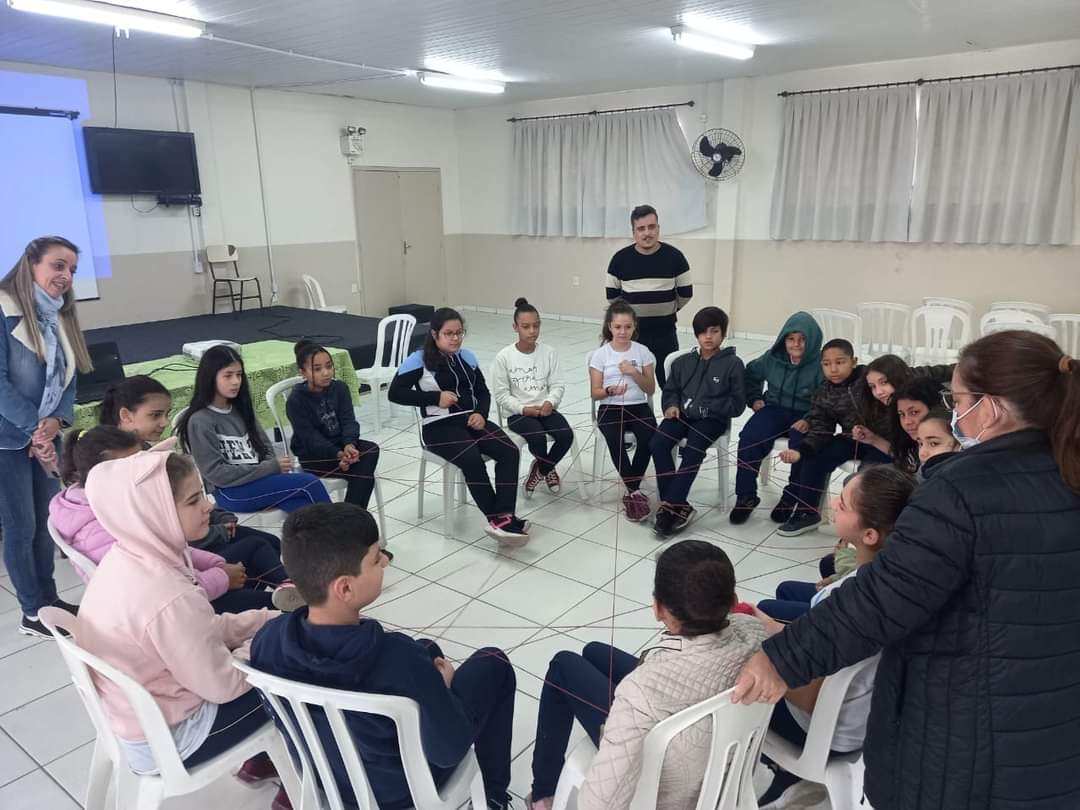 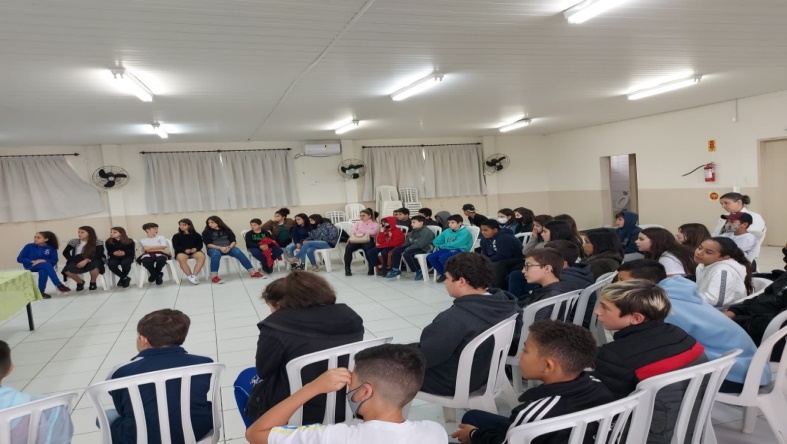 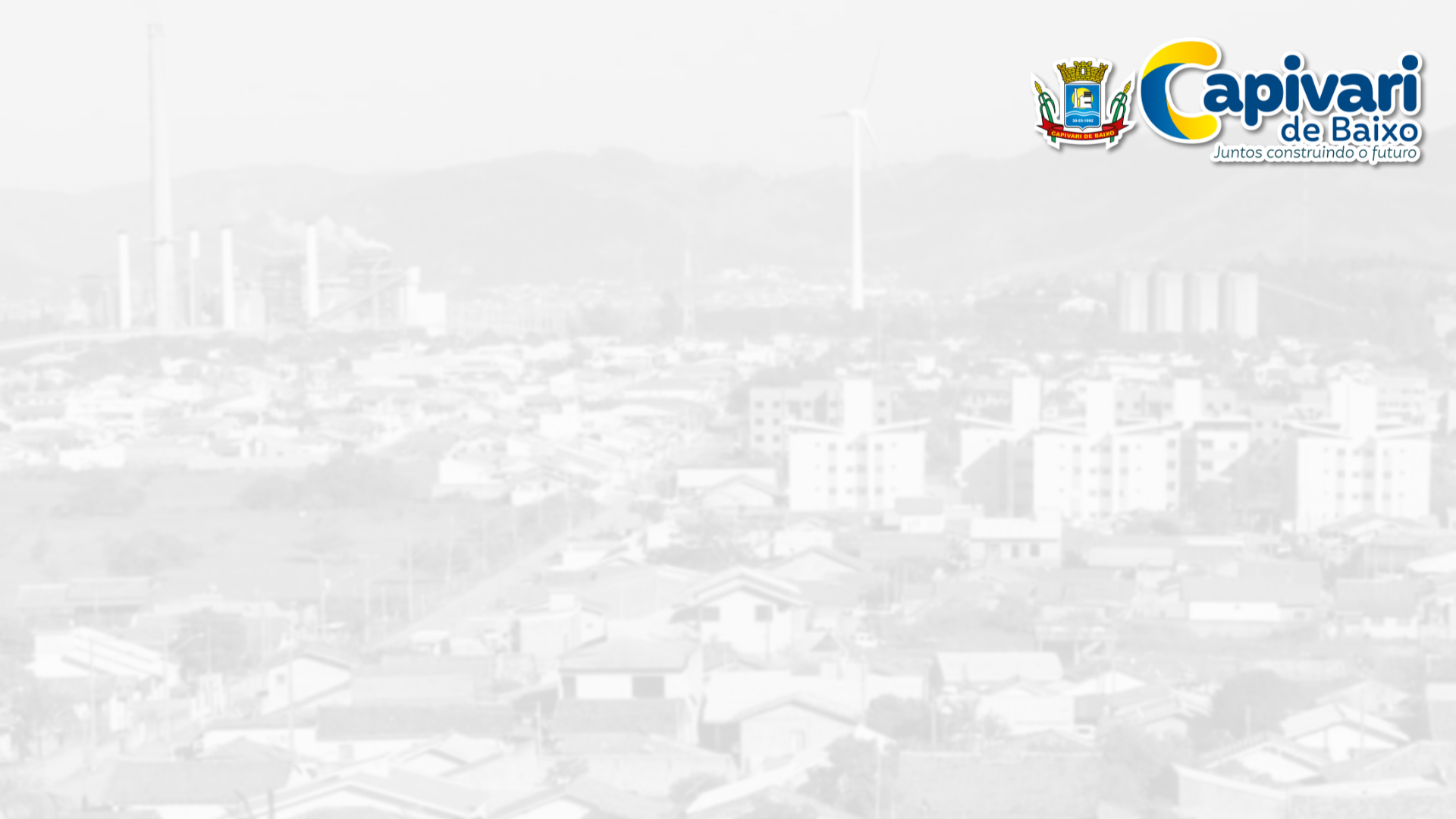 Agosto Lilás
Ação de mobilização a população pelo fim da violência contra a mulher.
(Parceria: Polícia Militar, Rede Catarina e Rede socioassistencial – CRAS)
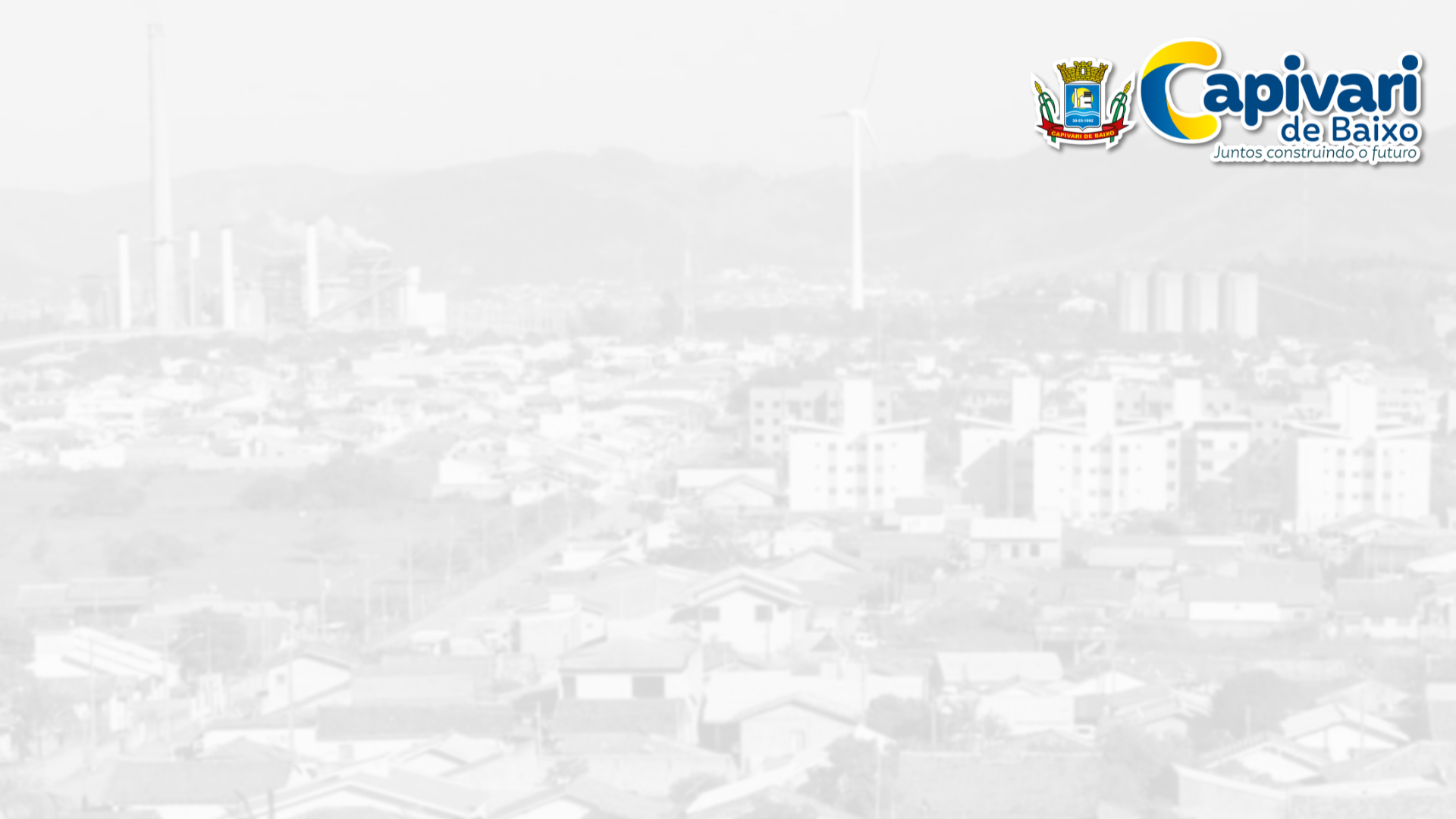 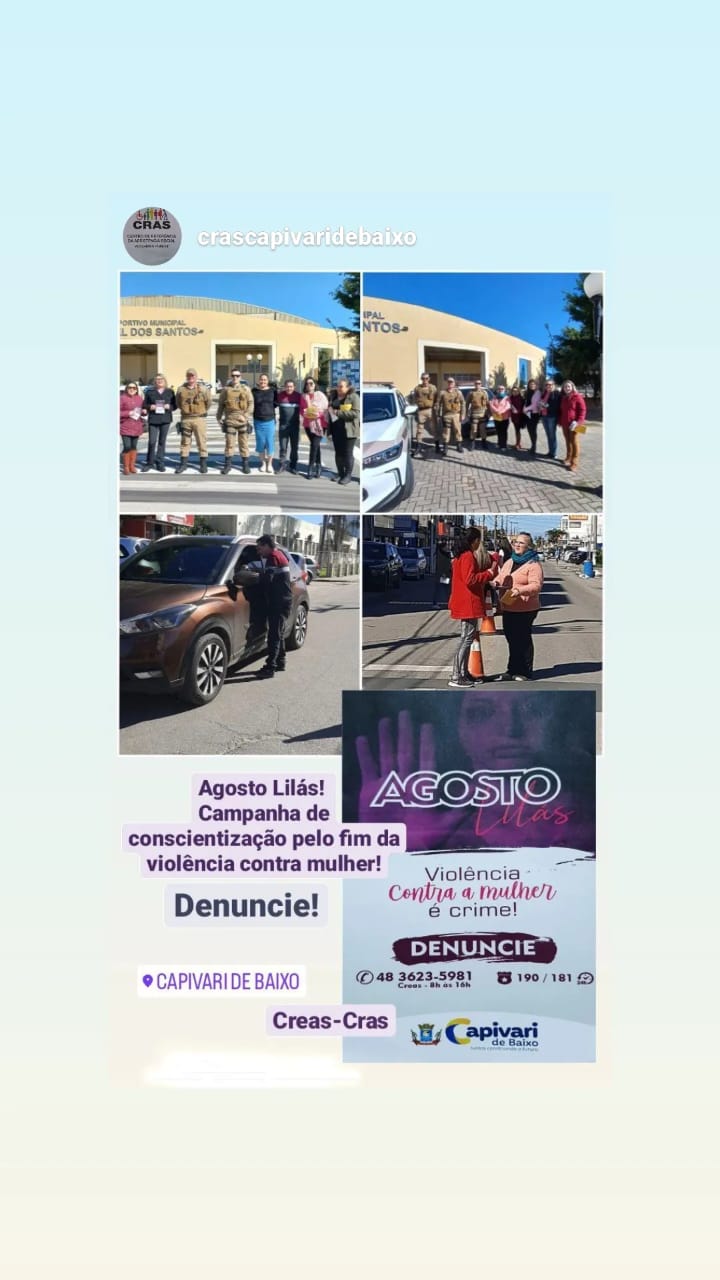 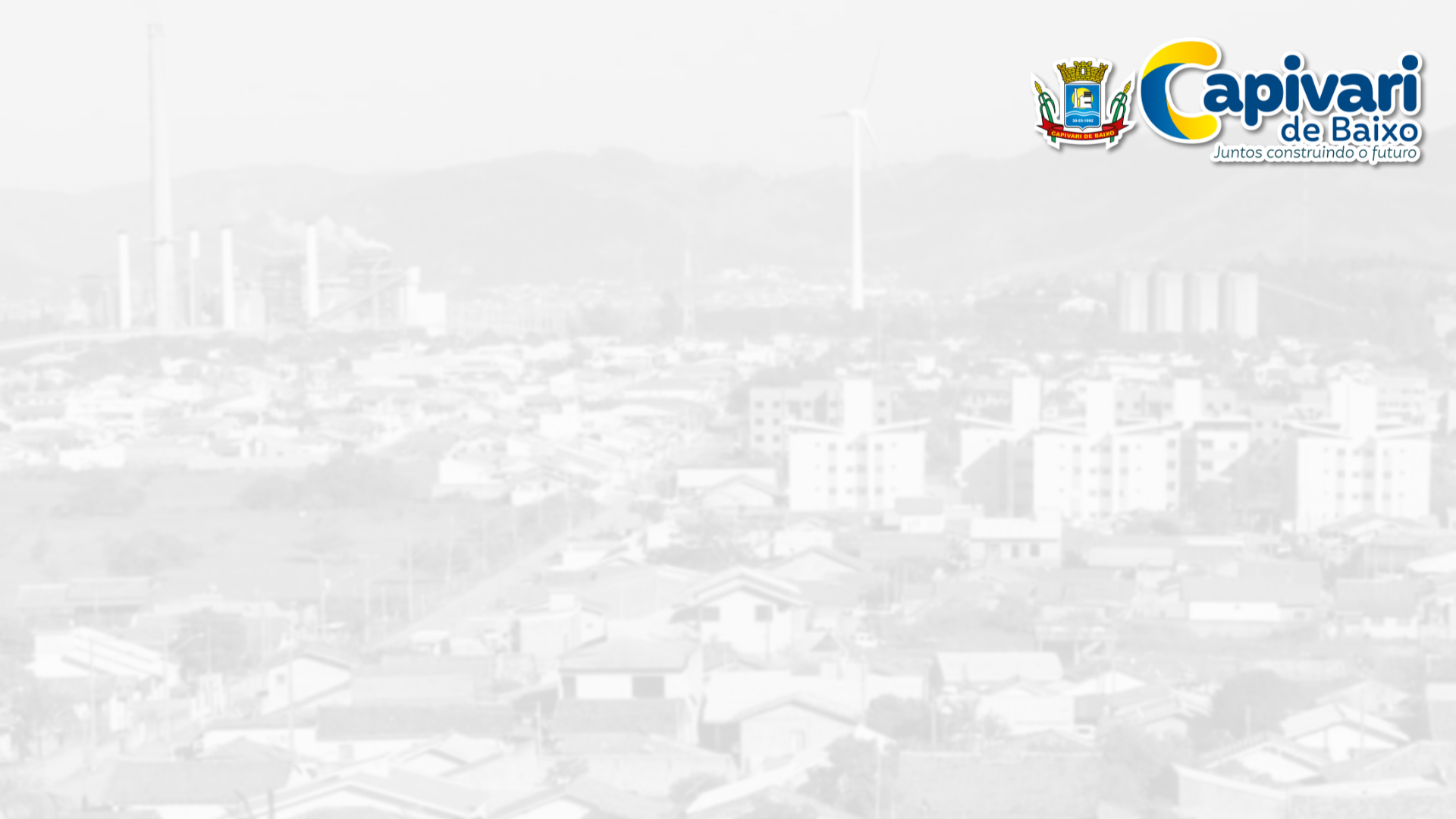 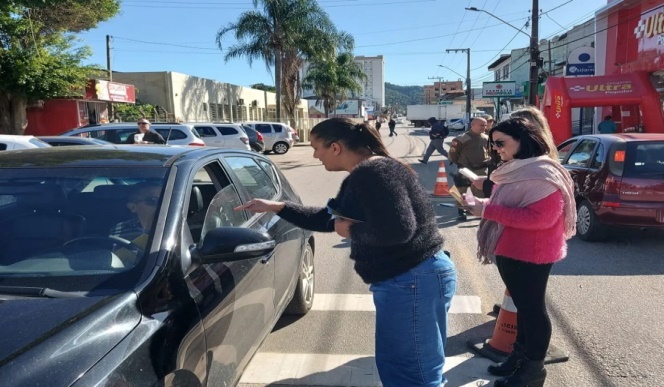 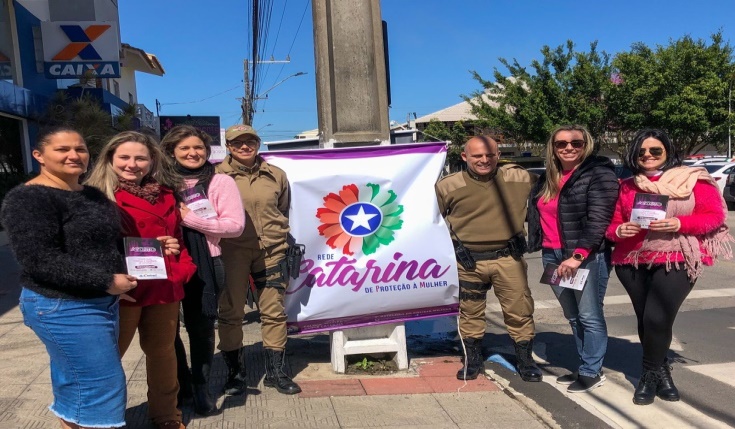 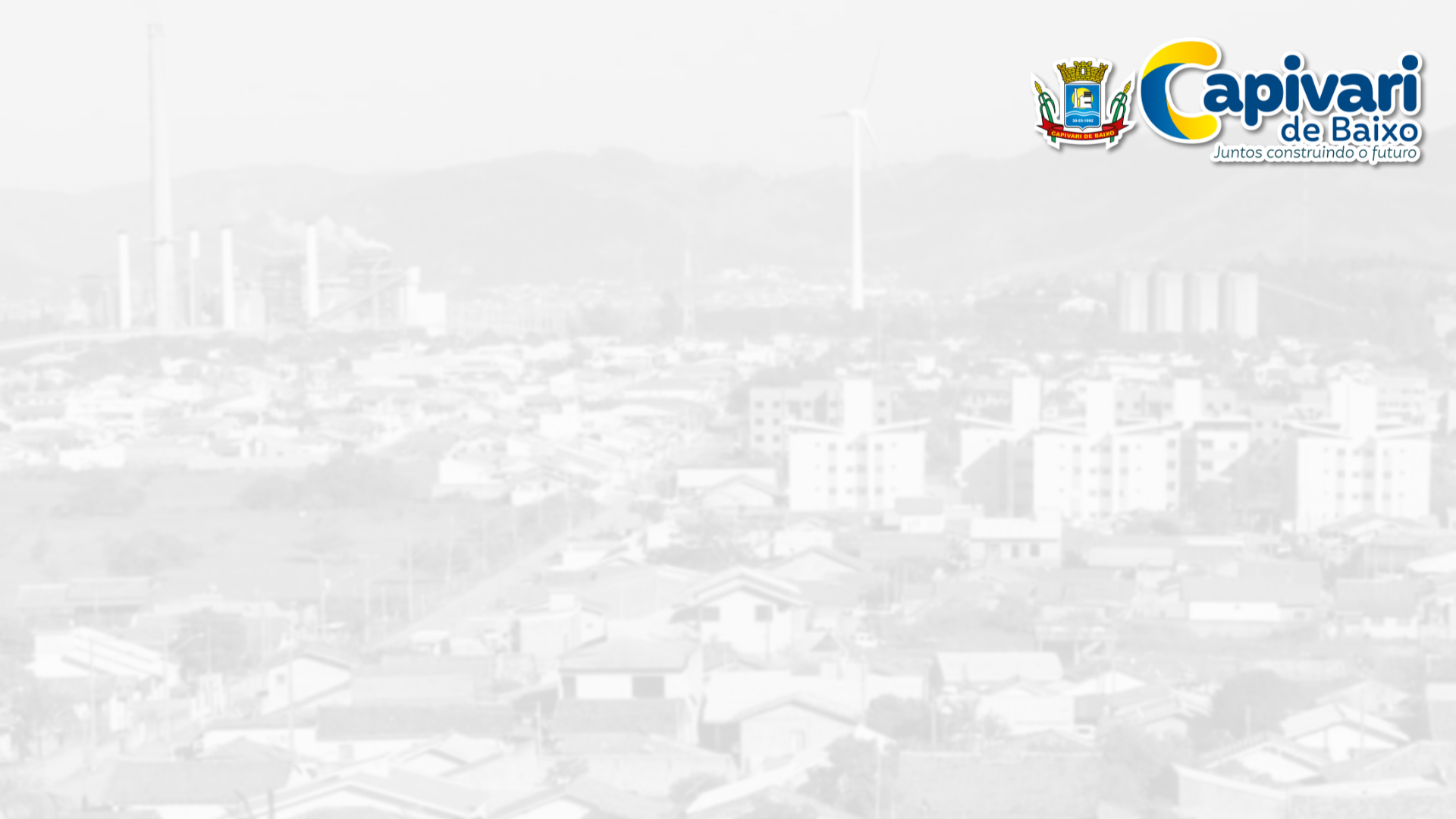 Projeto FIA – CEACA – Cidadania em Ação
CREAS foi convidado a desenvolver em parceria o projeto com palestra aos pais sobre a responsabilização do adolescente.
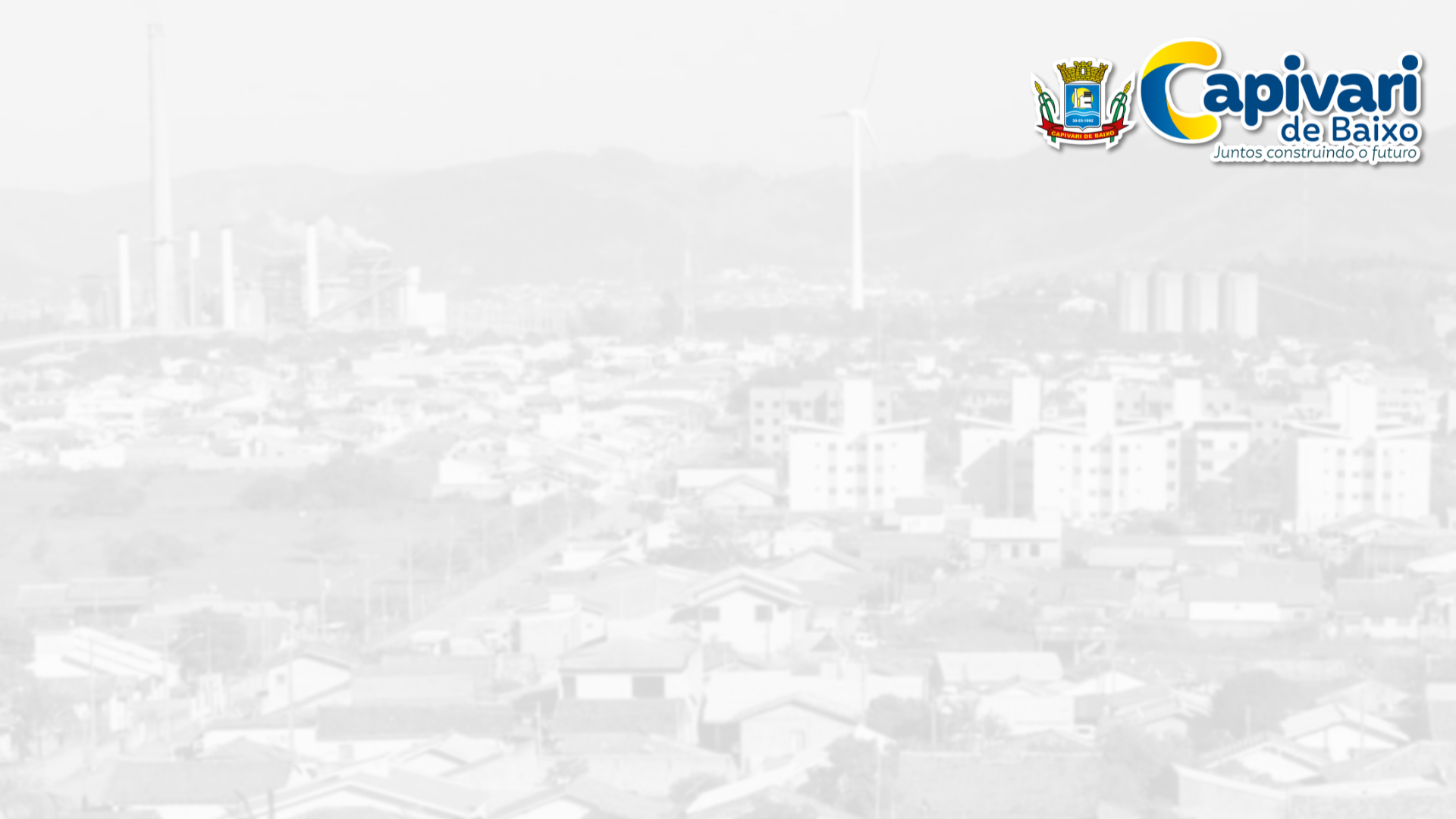 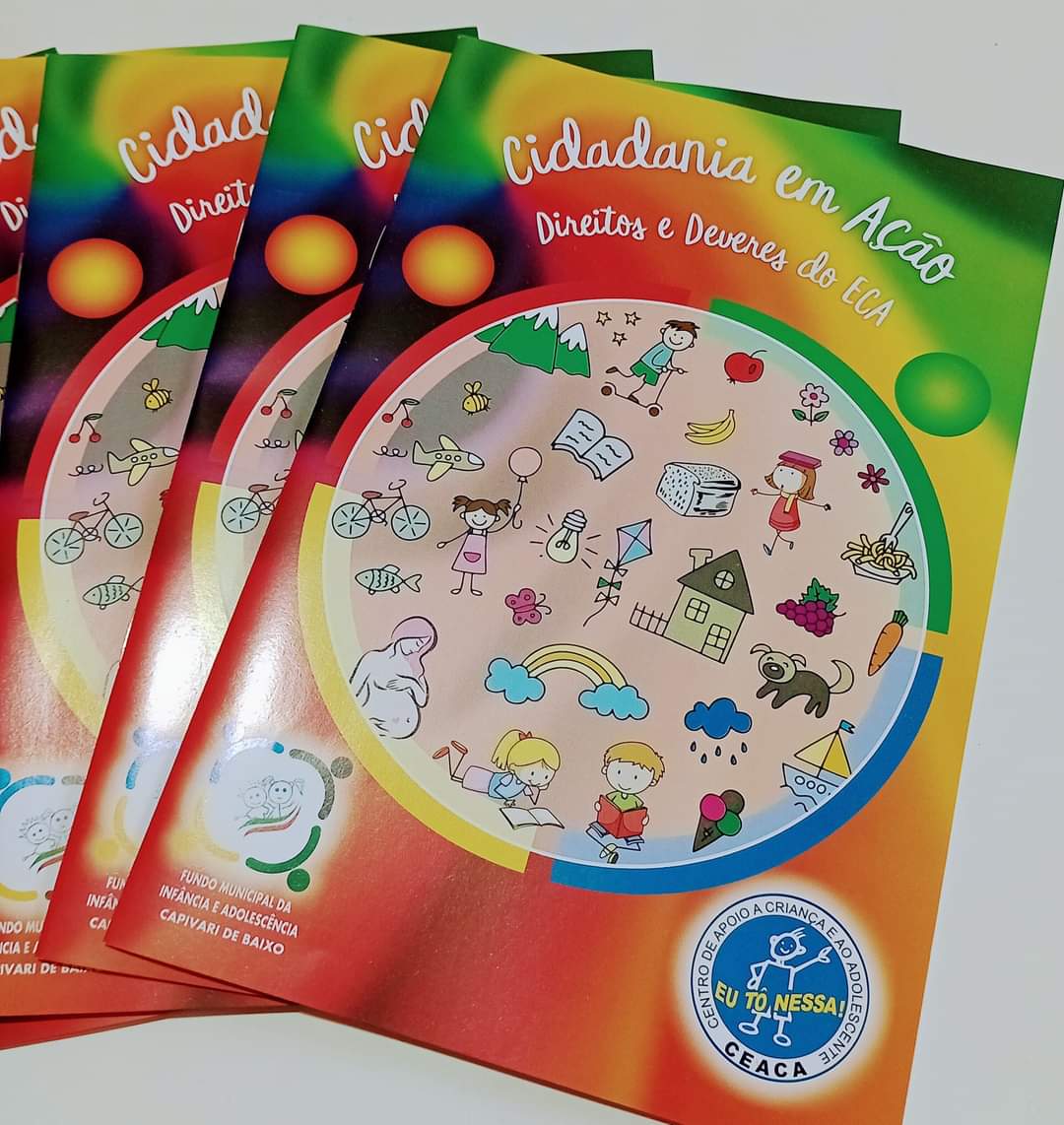 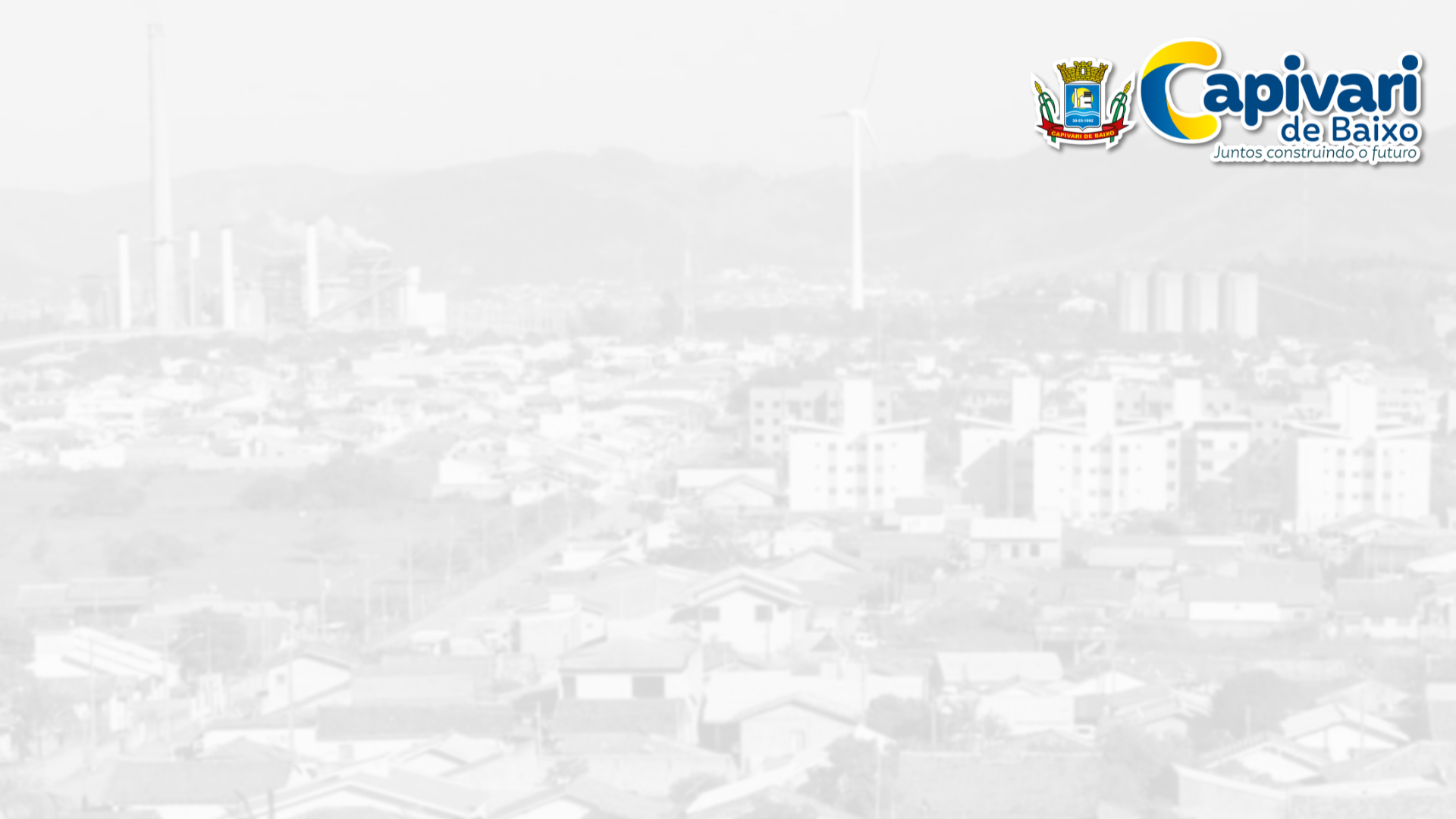 SERVIÇO DE ACOLHIMENTO INSTITUCIONAL - ABRIGO
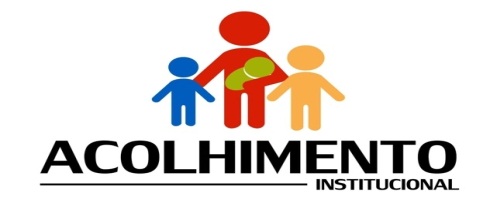 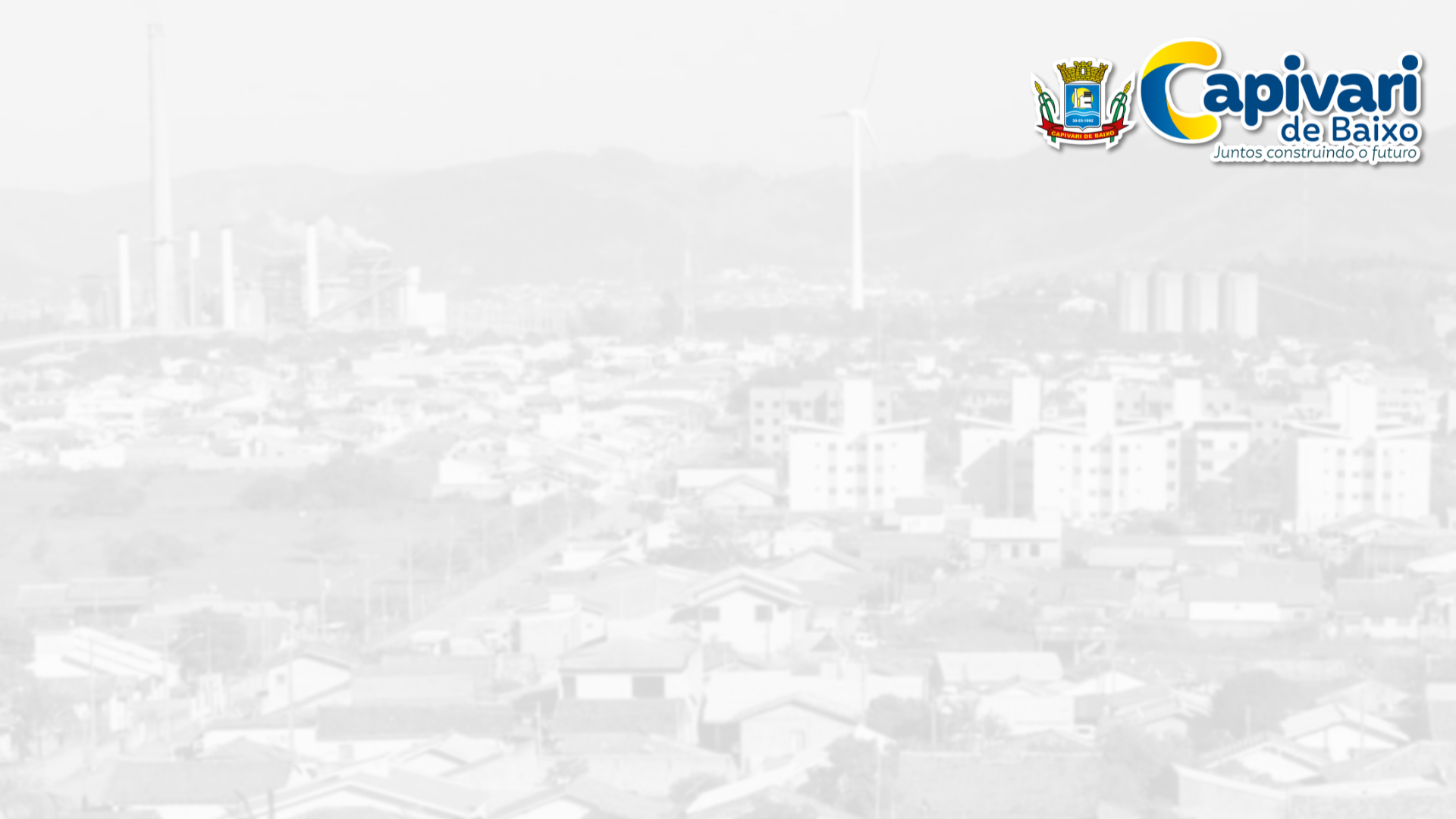 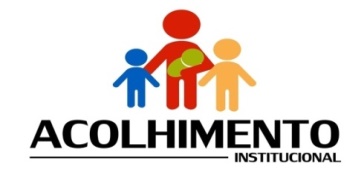 ACOLHIMENTO INSTITUCIONAL
O Serviço de Acolhimento Institucional – SAI tem como finalidade acolher crianças e adolescentes em caráter provisório e excepcional, sob medida de proteção conforme artigo 98 do Estatuto da Criança e do Adolescente, que estejam em situação de risco pessoal e social.
	Esta é uma medida de proteção expedida em caráter emergencial pelo Conselho Tutelar ou por determinação do Poder Judiciário.
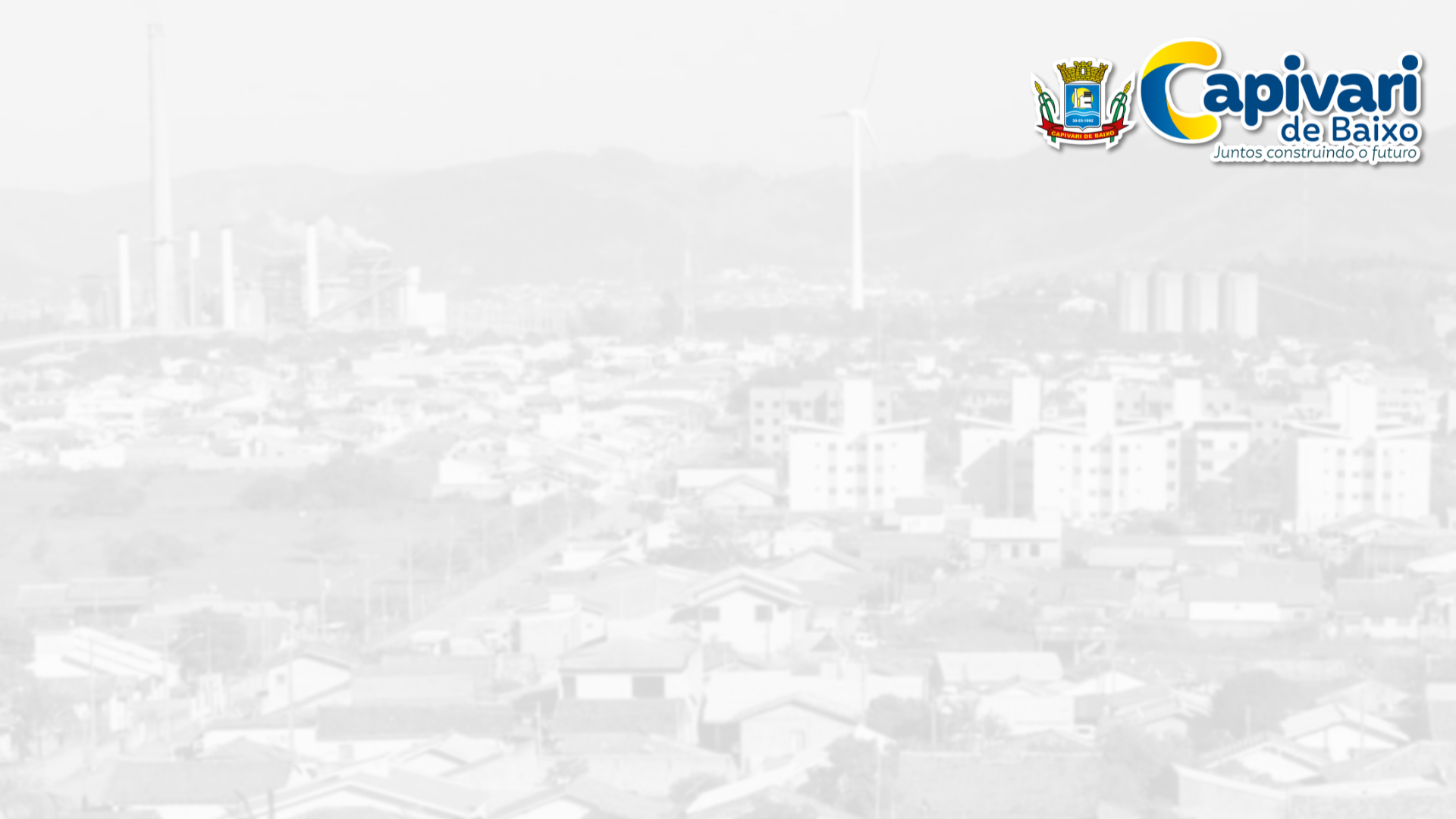 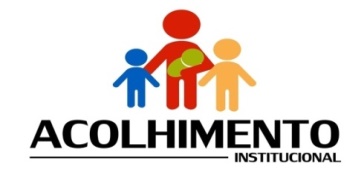 ACOLHIMENTO INSTITUCIONAL
TOTAL DE ABRIGADOS NO 2º QUADRIMESTRE:   07

 DESACOLHIMENTO:  02

 ACOLHIMENTOS NOVOS NO QUADRIMESTRE:  01

 TRANSFERIDOS PARA OUTRO ABRIGO:  01

 TRANSFERIDO PARA O ACOLHIMENTO FAMILIAR:  03
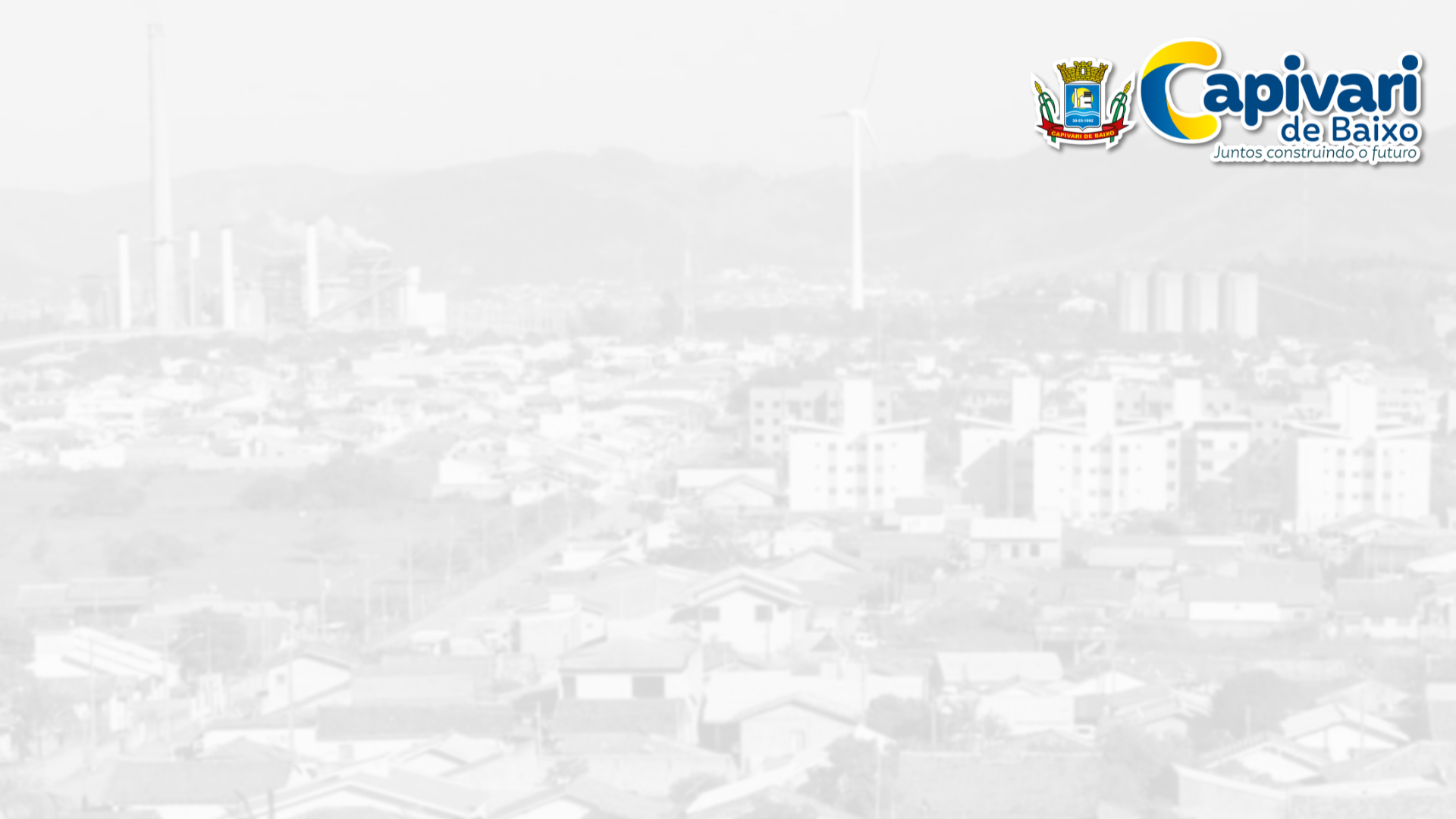 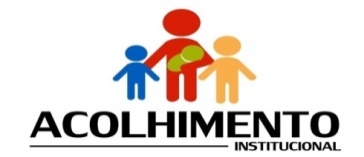 ACOLHIMENTO INSTITUCIONAL
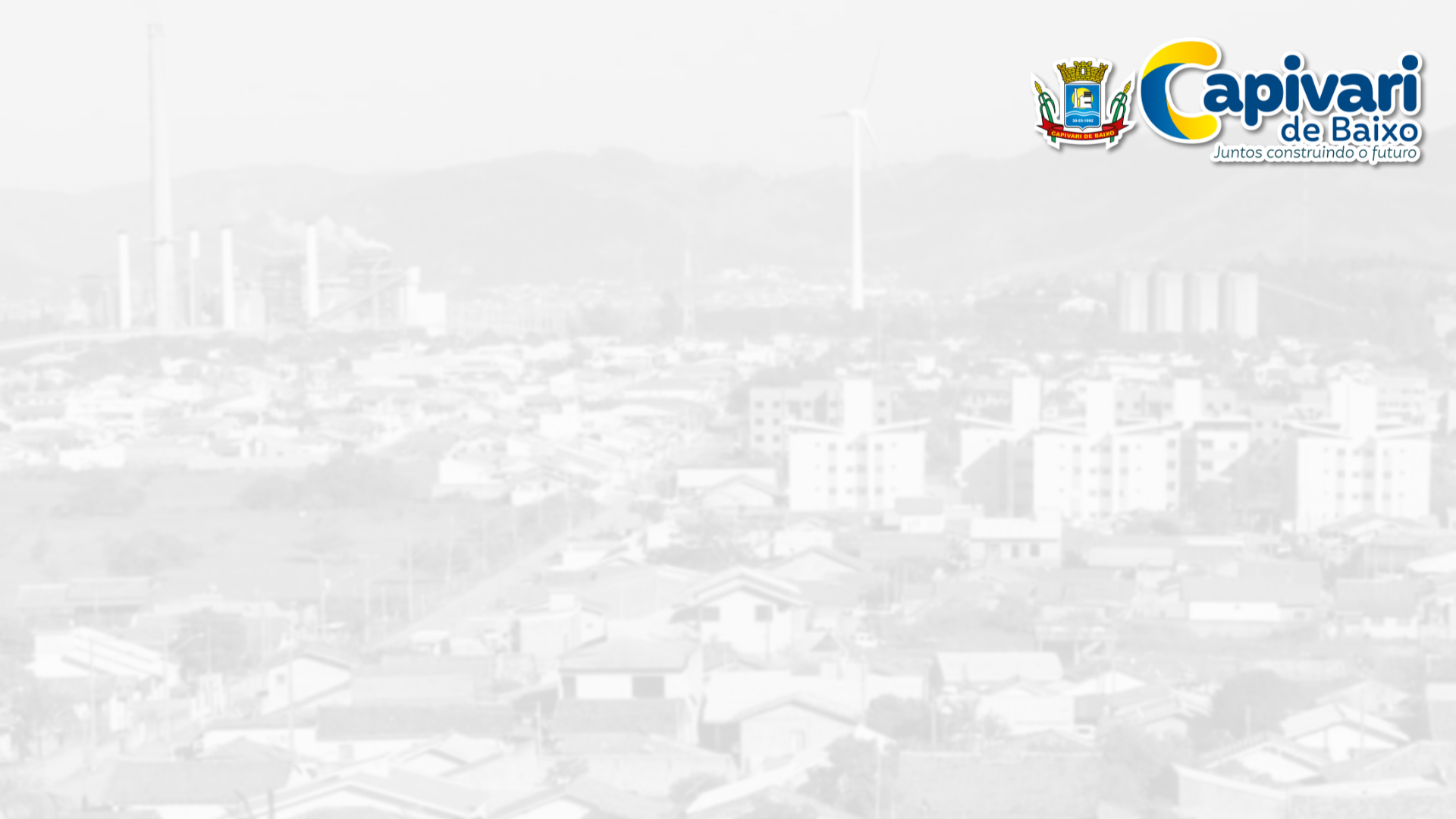 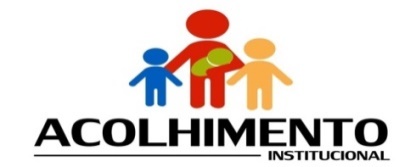 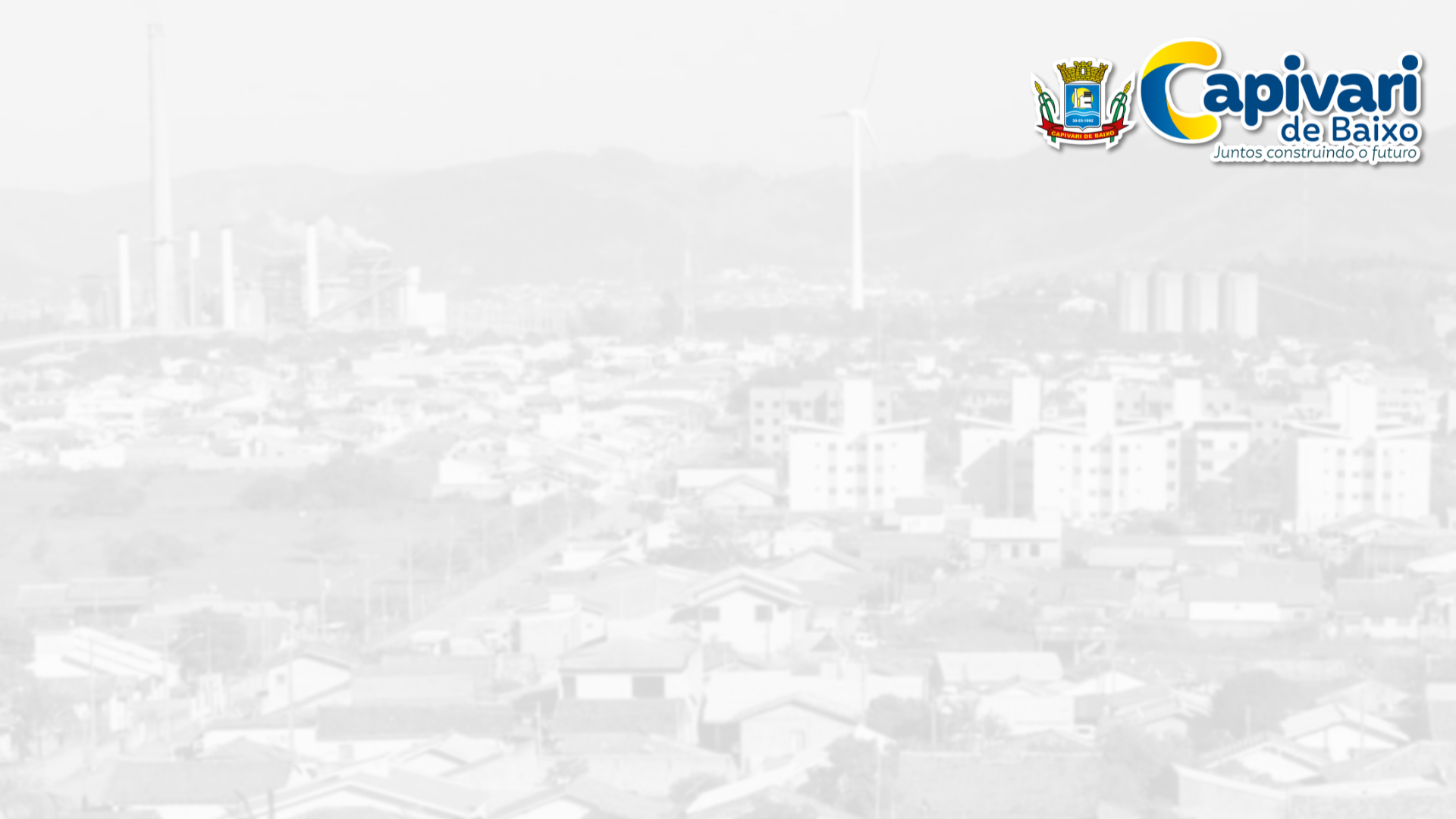 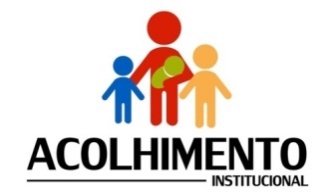 ATENDIMENTOS NAS UNIDADES DE SAÚDE e OUTRAS AVALIAÇÕES
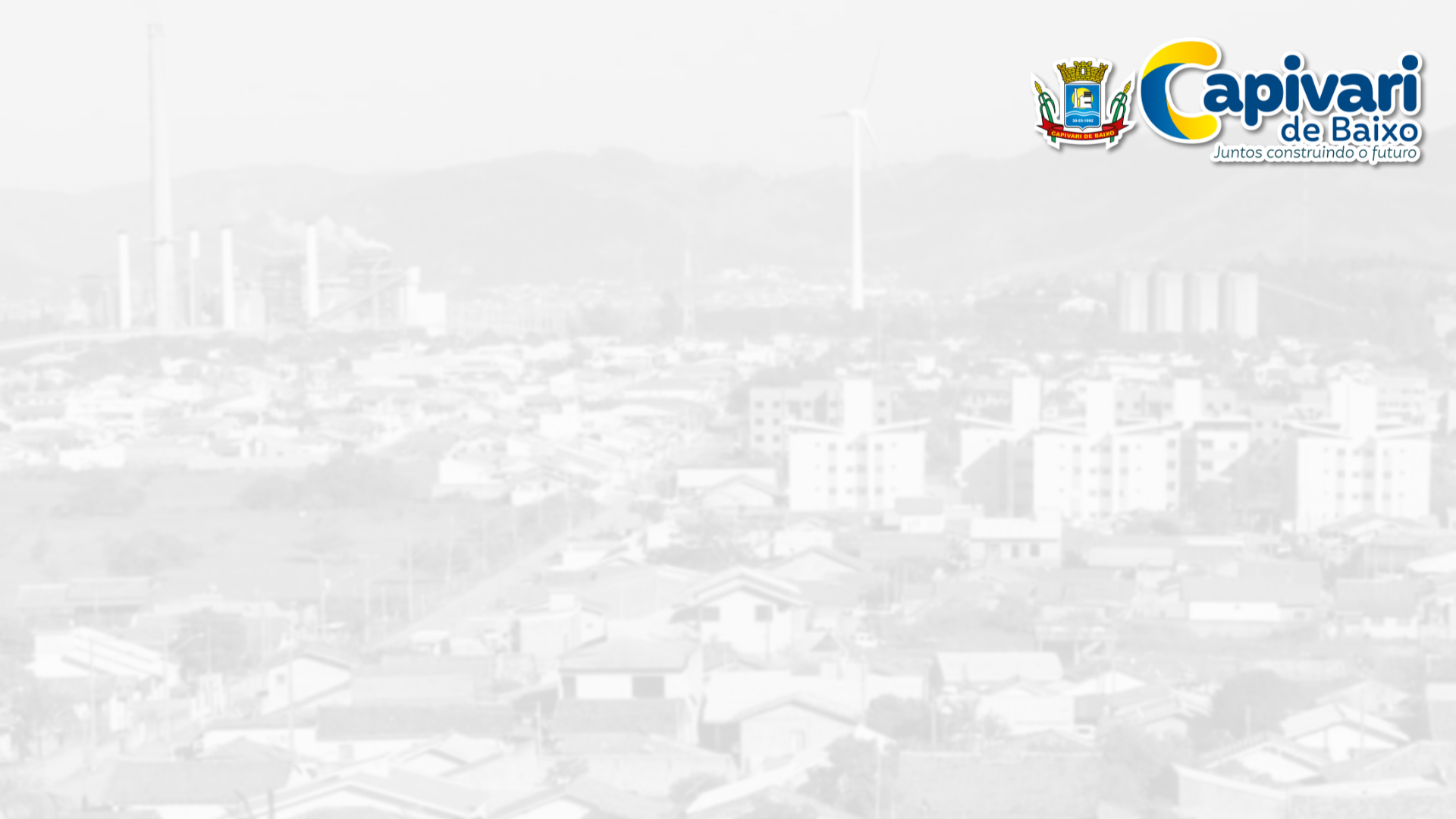 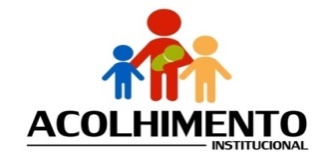 FREQUÊNCIA ESCOLAR
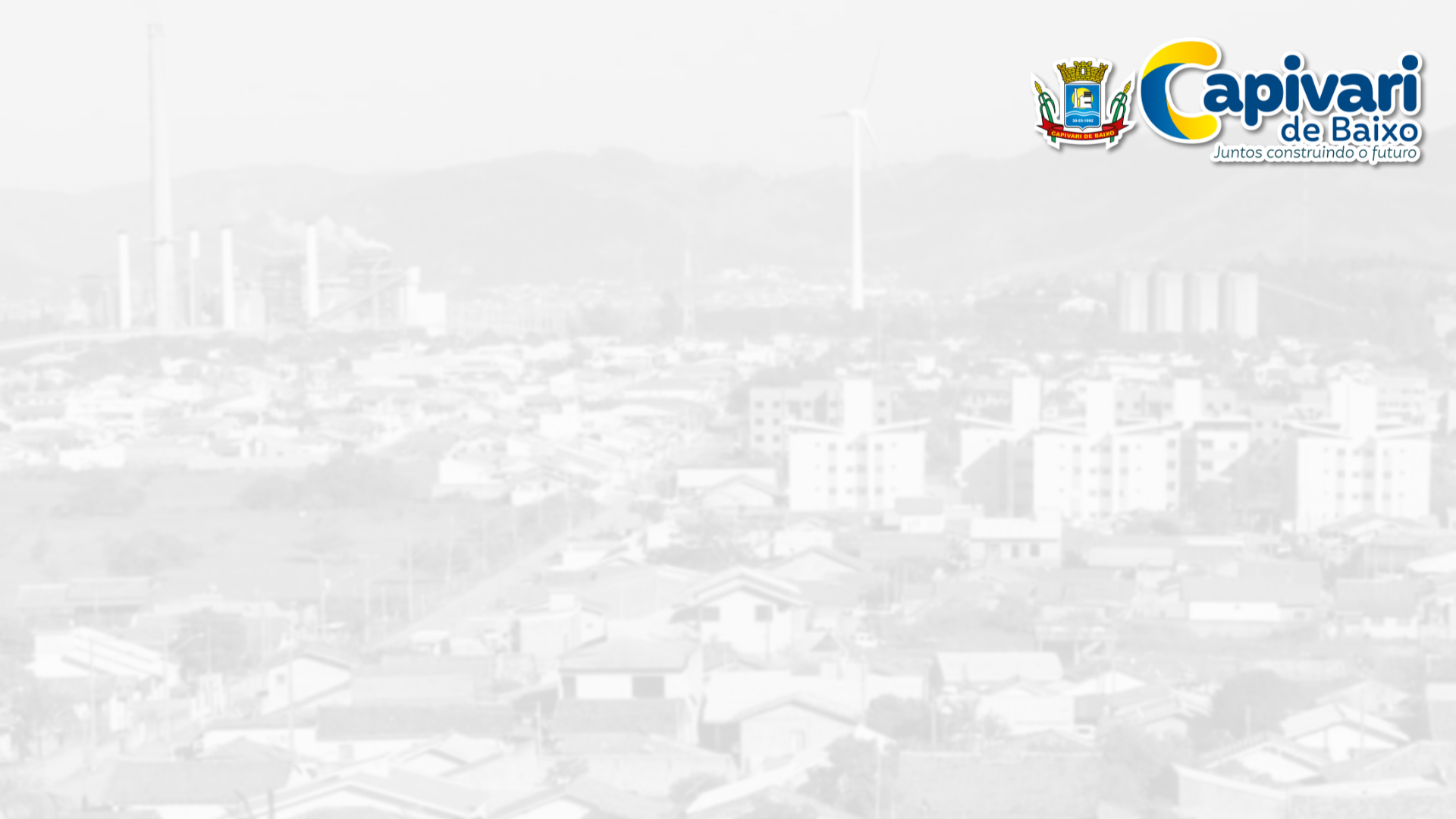 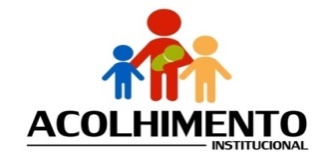 FREQUÊNCIA NOS SERVIÇOS DA REDE SOCIOASSISTENCIAL e PARCERIAS COM OUTROS SERVIÇOS(Período contraturno)
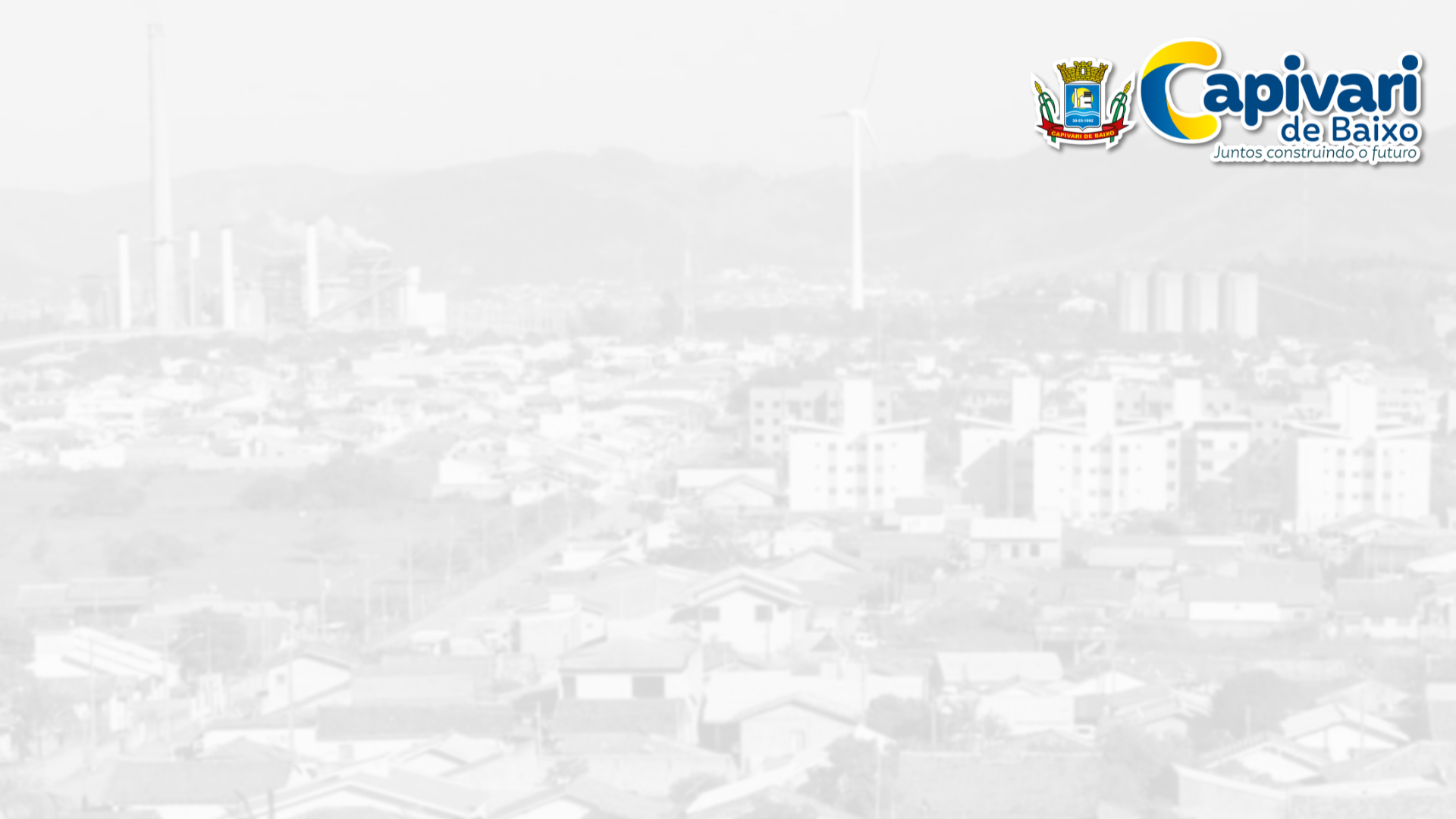 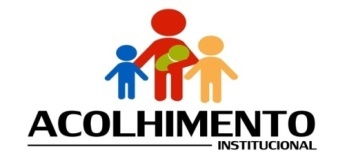 Atividades de Lazer e recreativas
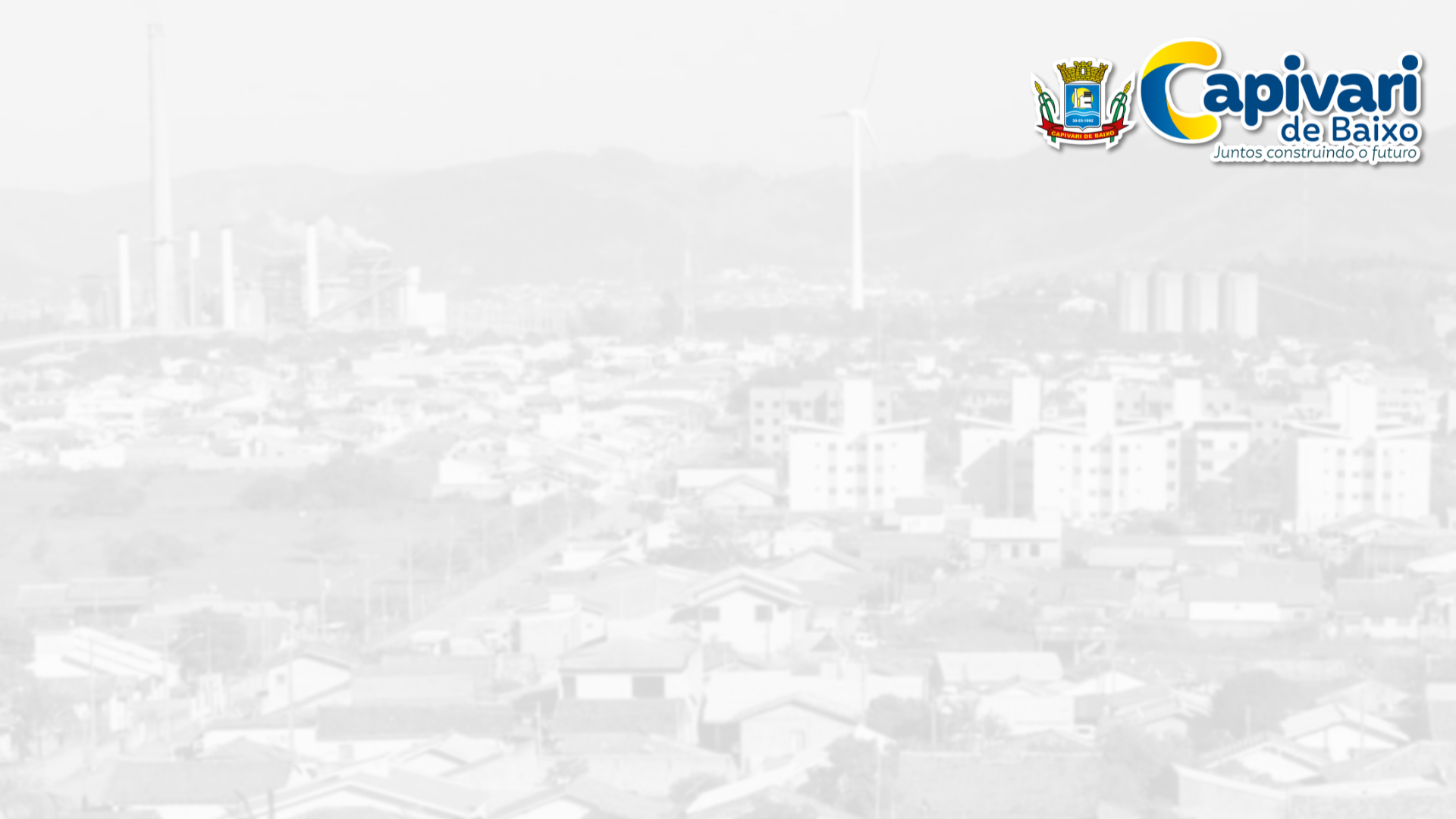 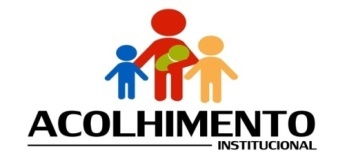 Festas de Aniversário
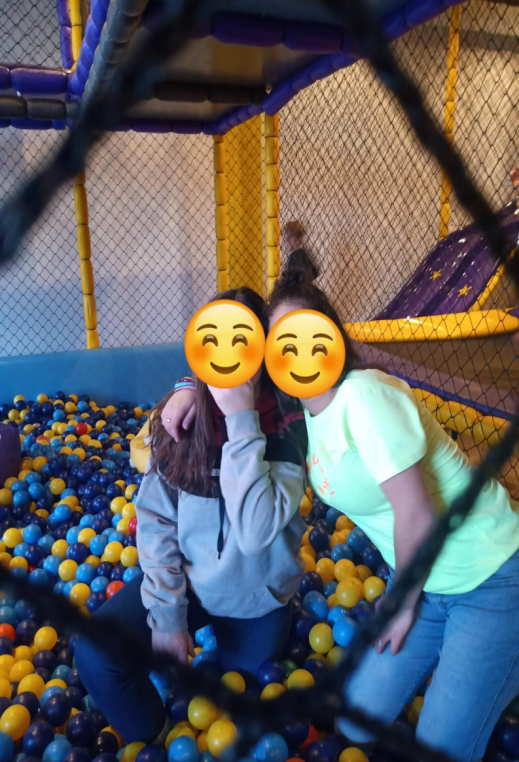 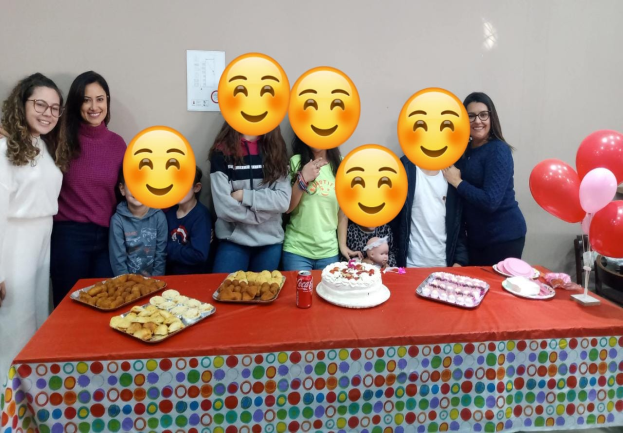 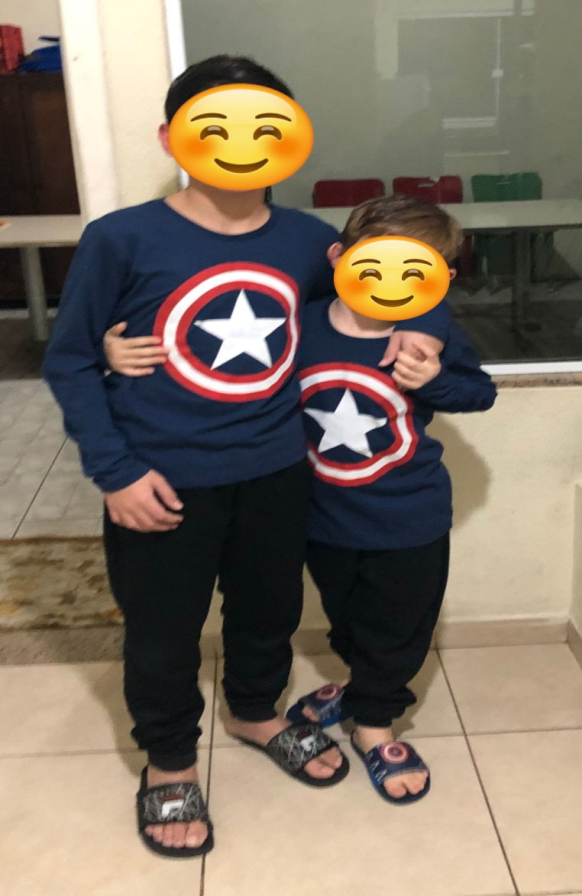 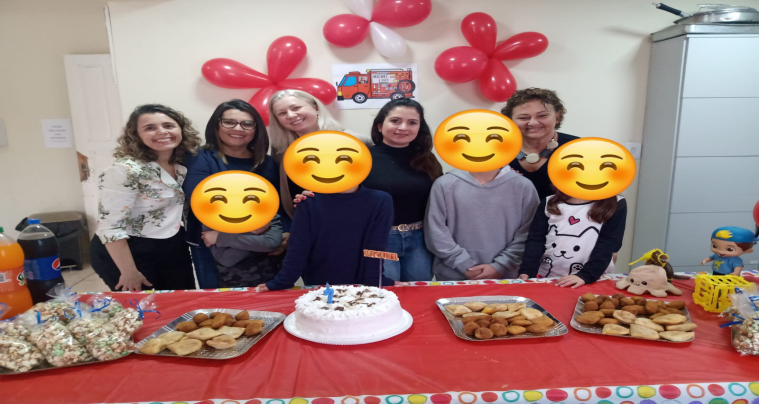 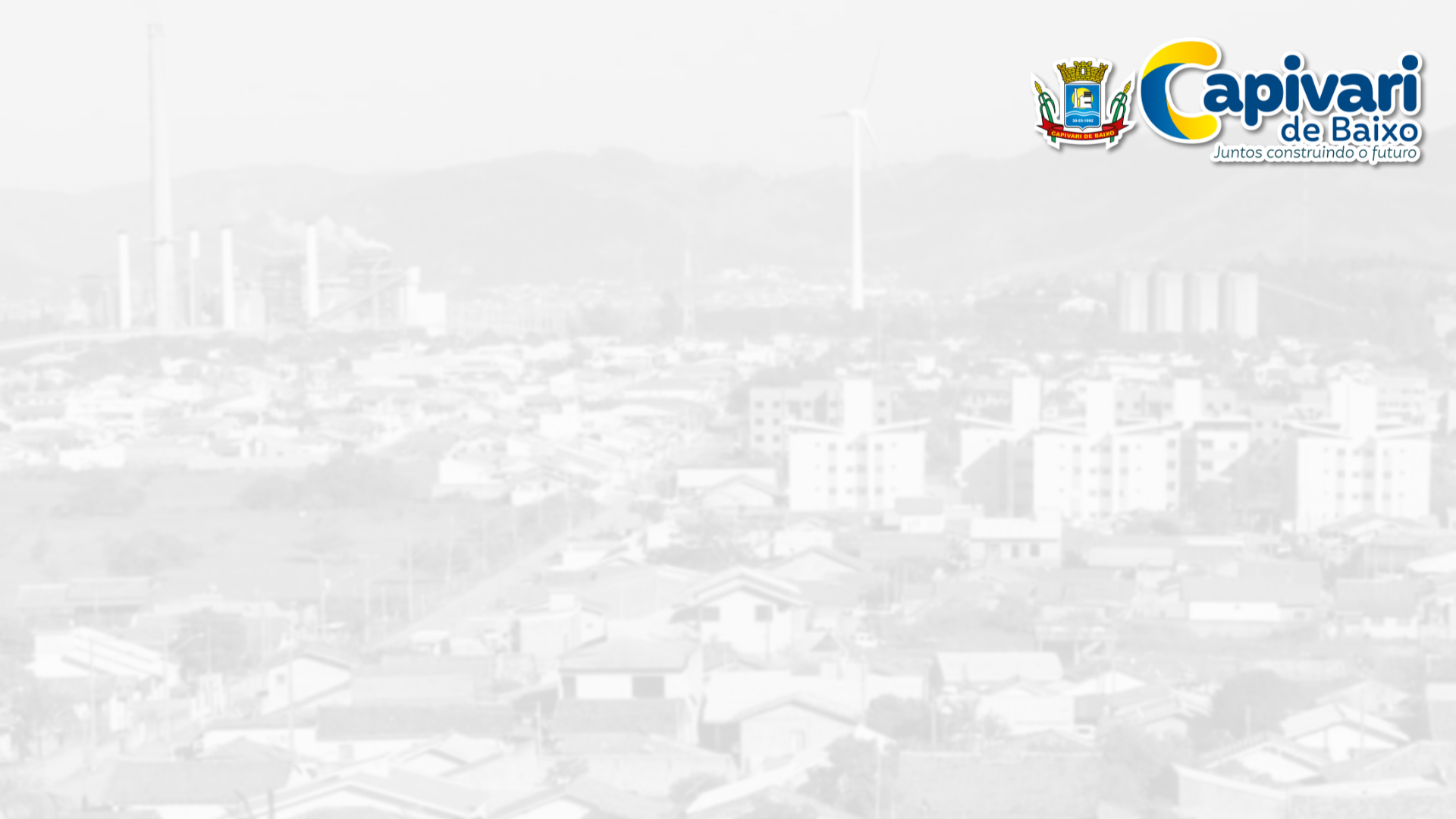 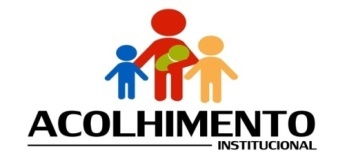 Festa Julina
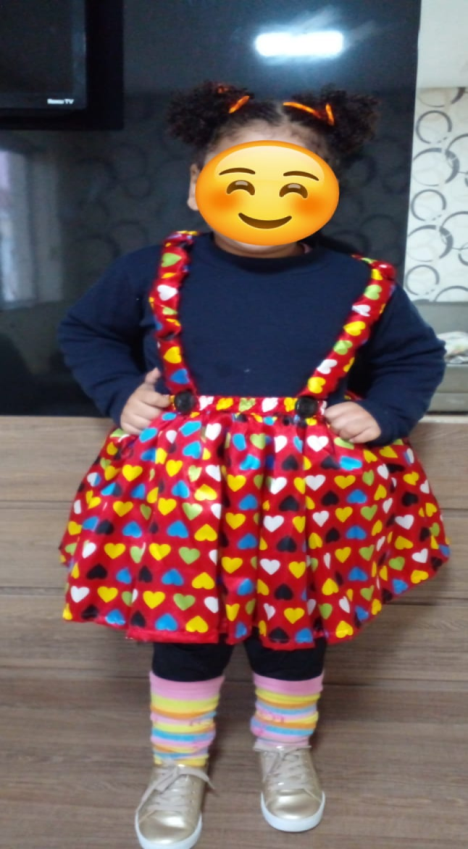 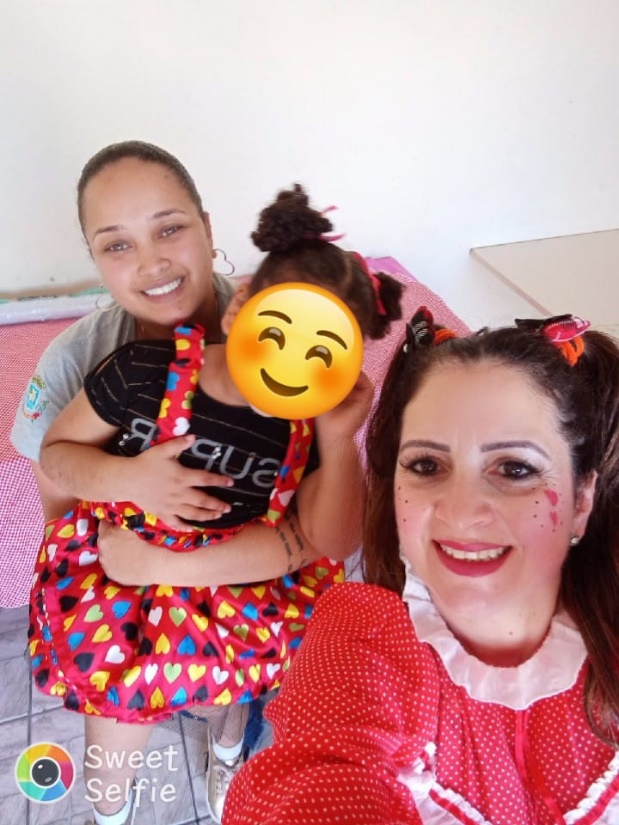 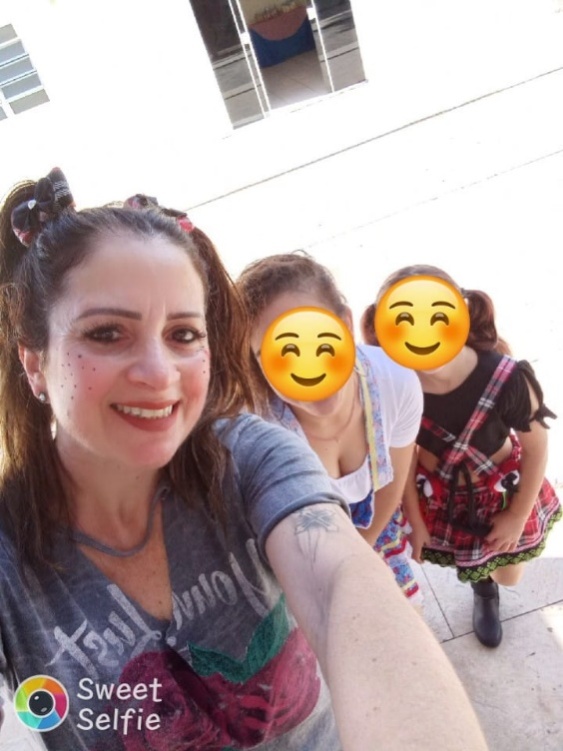 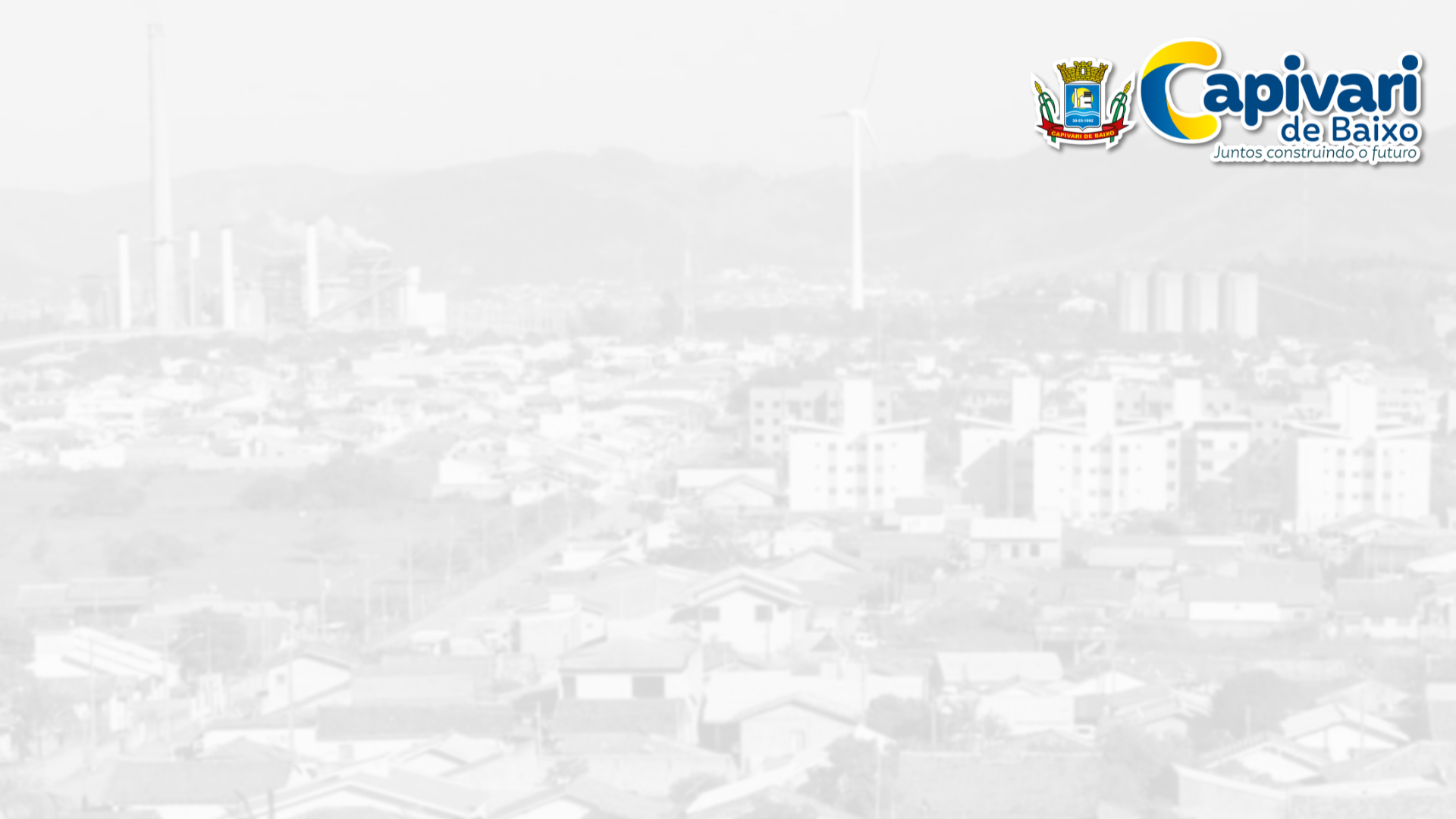 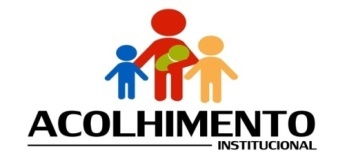 Passeios realizados
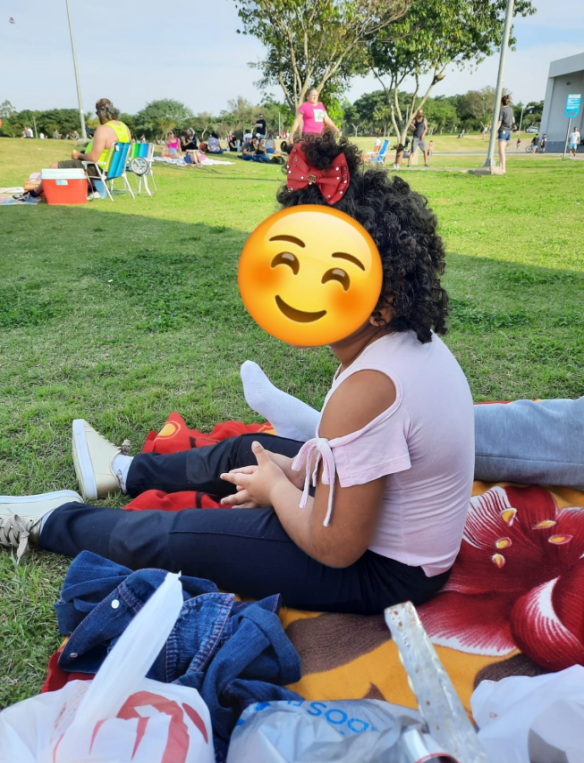 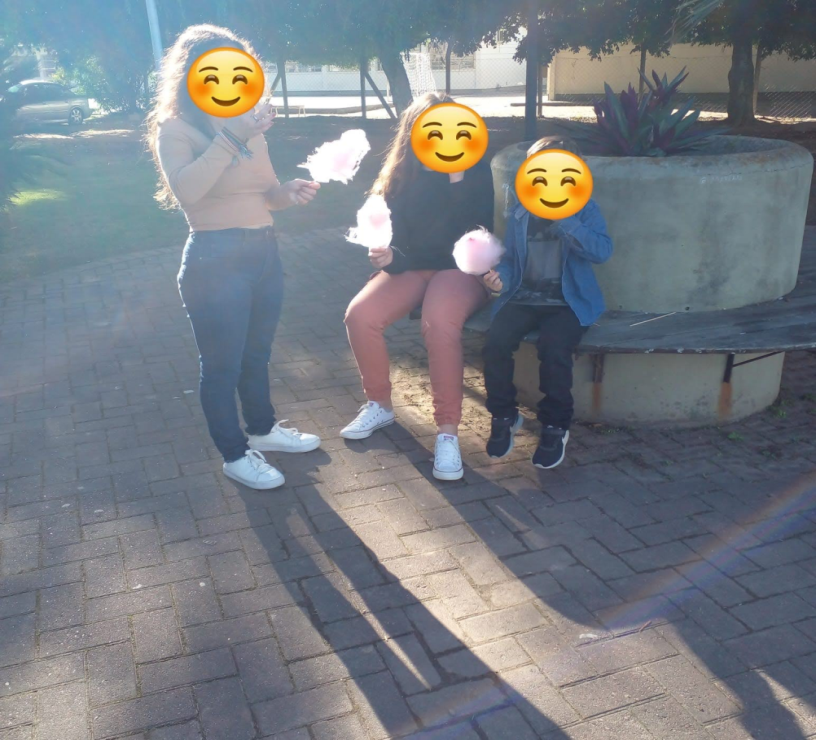 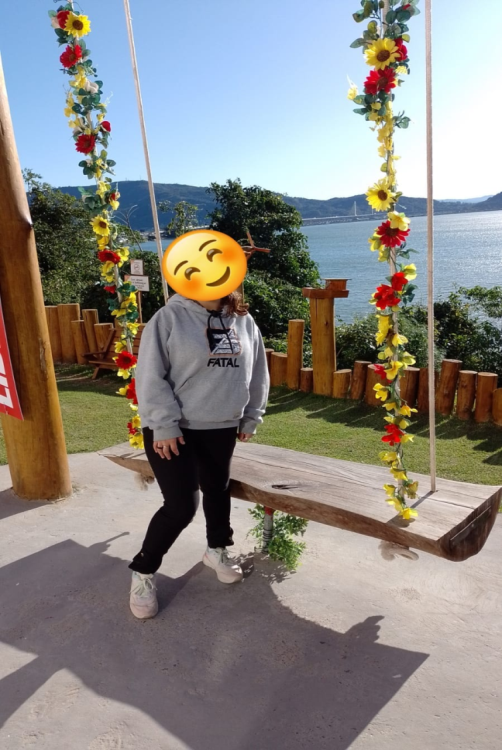 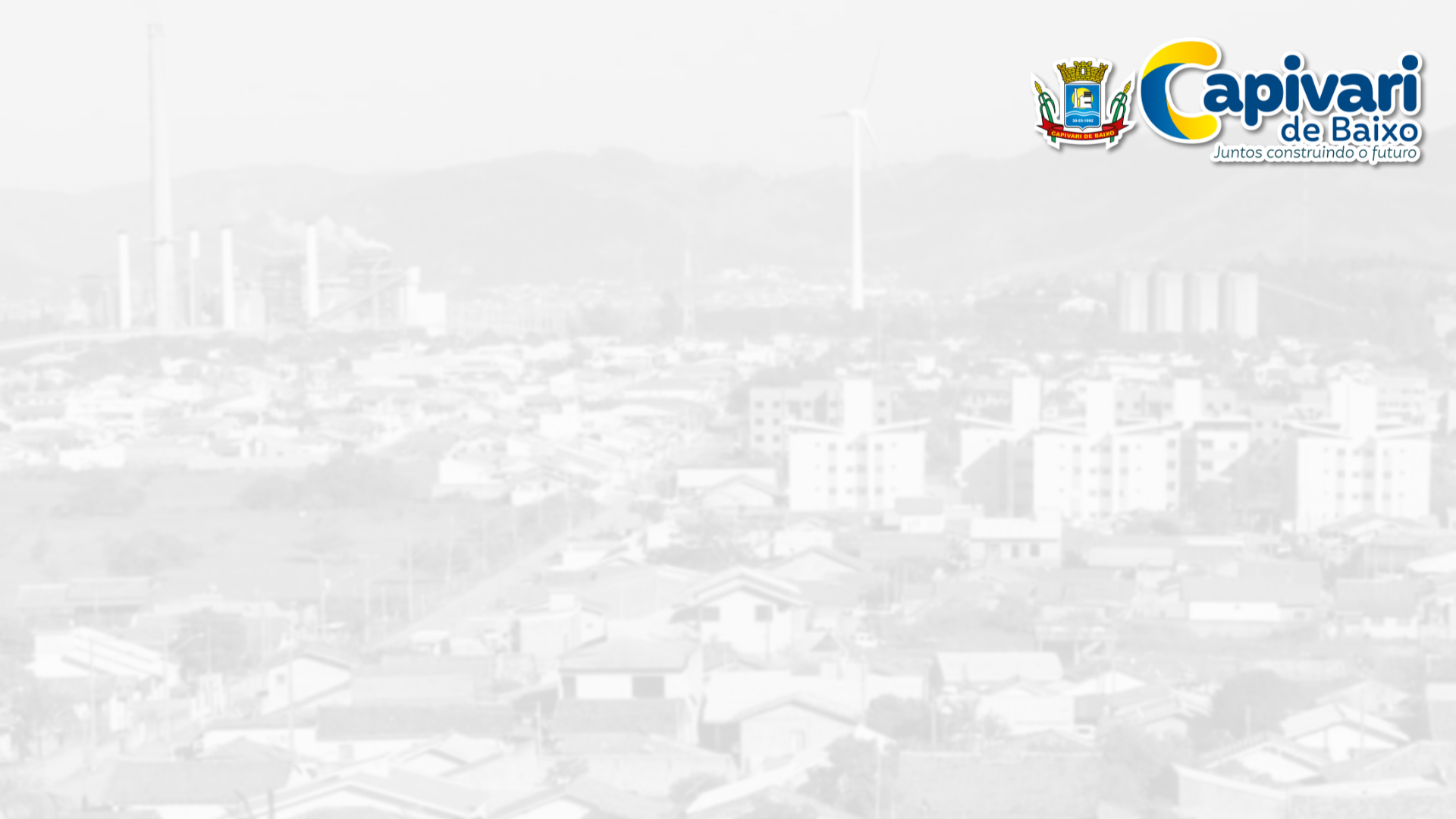 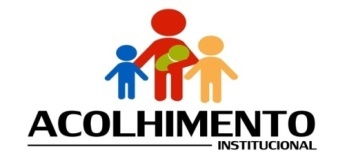 Oficina de yoga
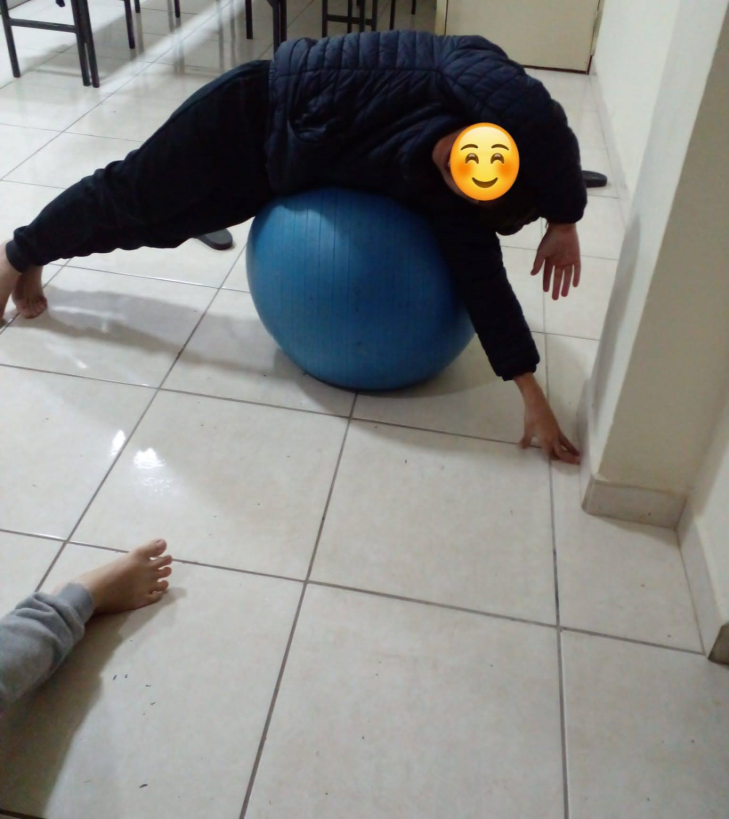 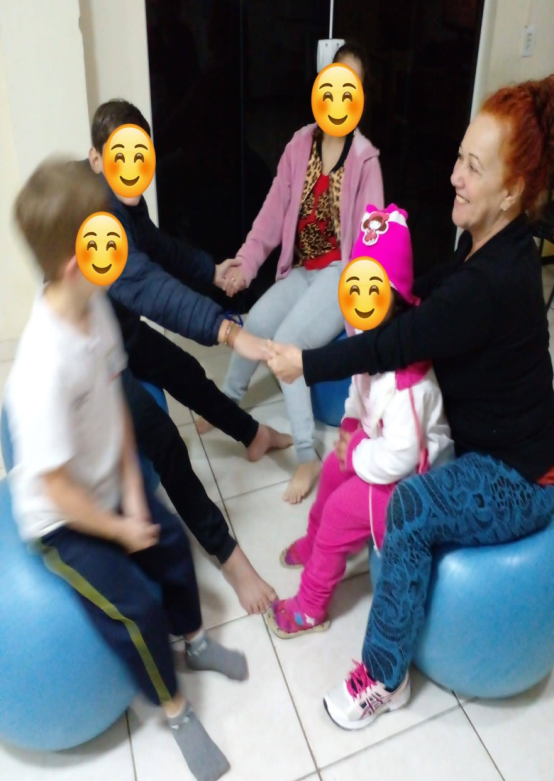 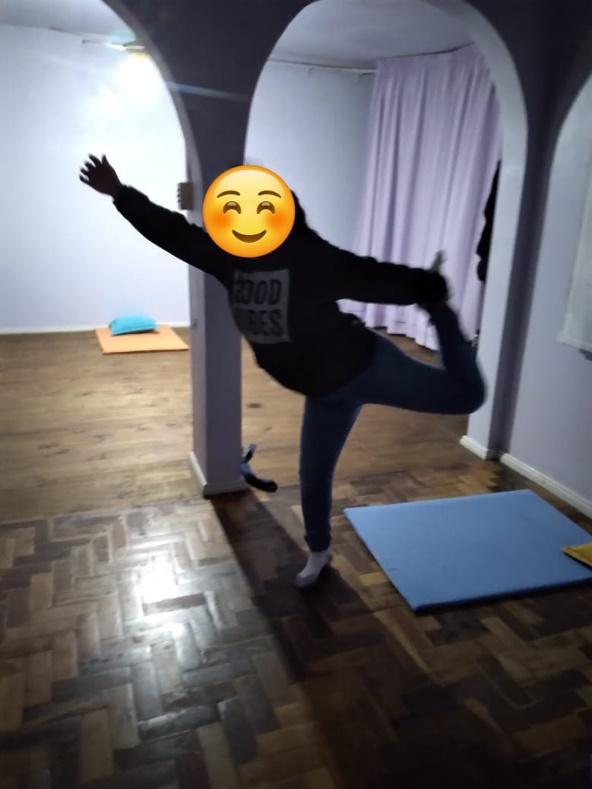 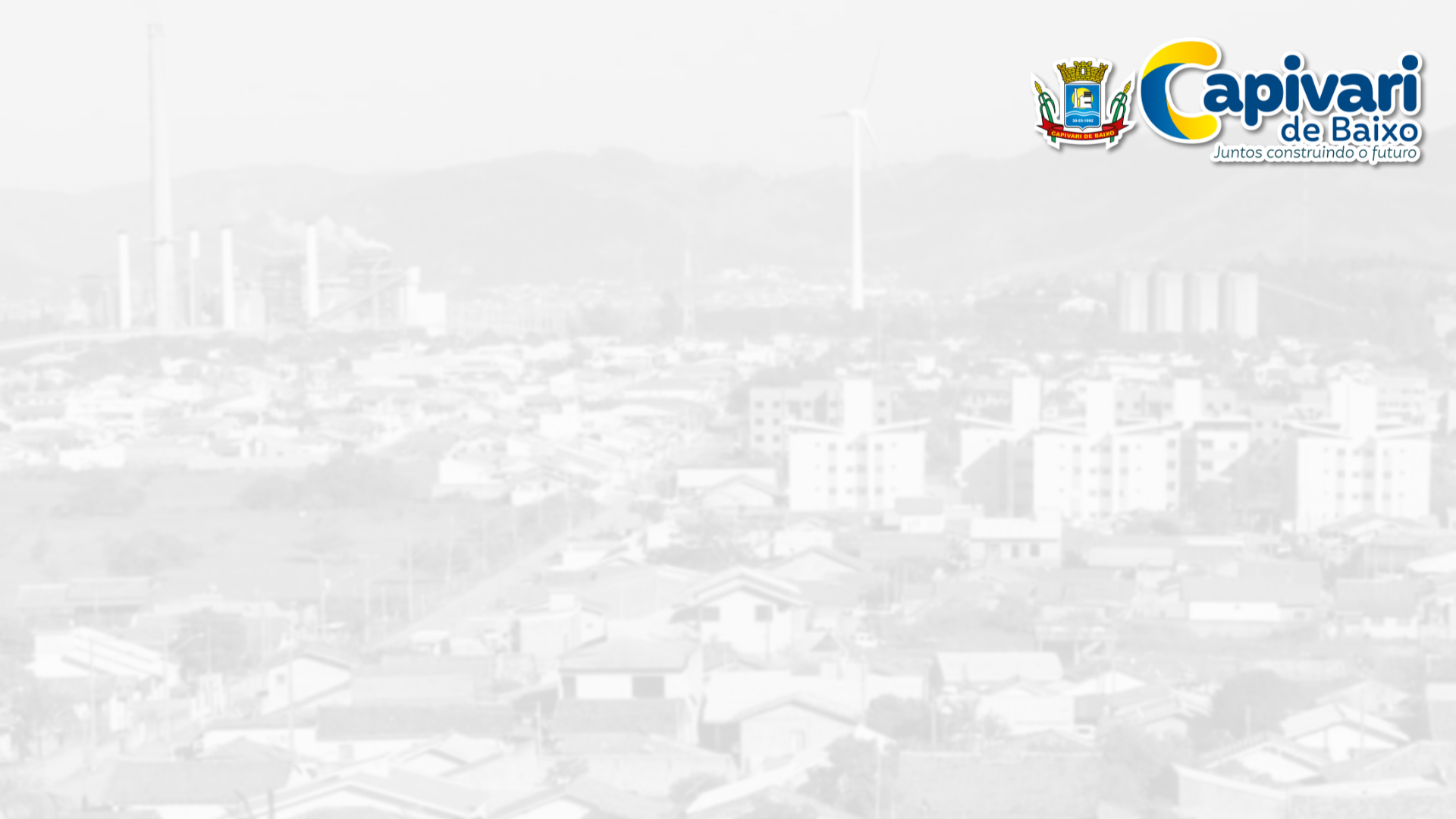 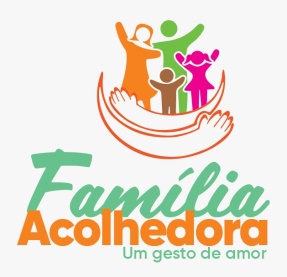 Serviço de Acolhimento emFamília Acolhedora
Este serviço organiza o acolhimento de crianças e/ou adolescentes, em residências de famílias acolhedoras. Como medida protetiva EXCEPCIONAL e PROVISÓRIA. 

Essas famílias são devidamente cadastradas, capacitadas e acompanhadas durante toda a sua permanência no serviço; 
O acolhimento familiar é uma alternativa de proteção a crianças e adolescentes que tiveram seus direitos violados e por determinação judicial precisaram ser afastadas do convívio familiar. Permanecem no SAF até a reintegração familiar (origem ou extensa) ou encaminhamento para adoção.
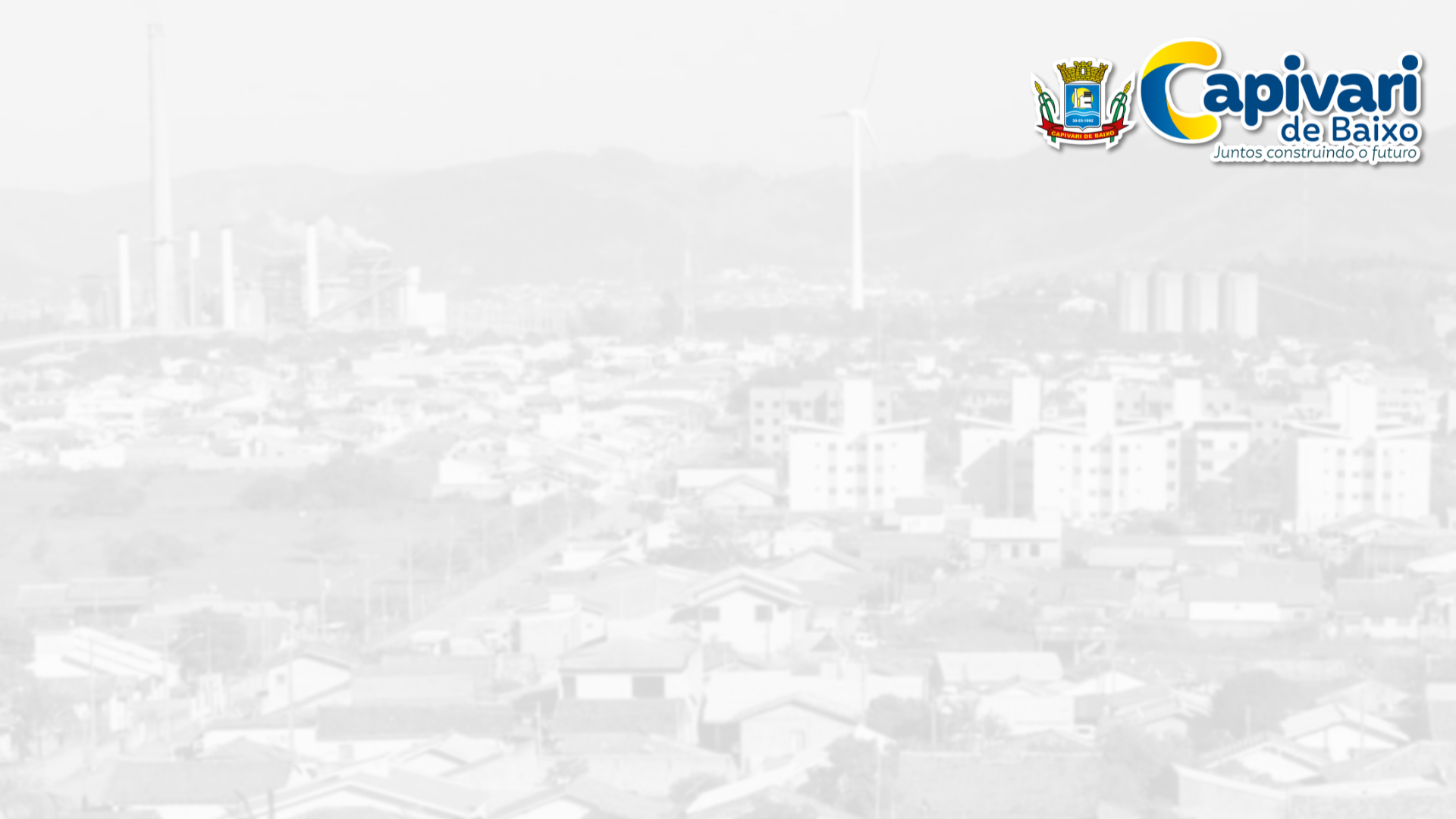 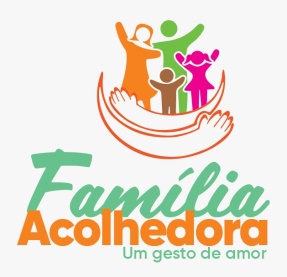 Atividades no Serviço de Família Acolhedora
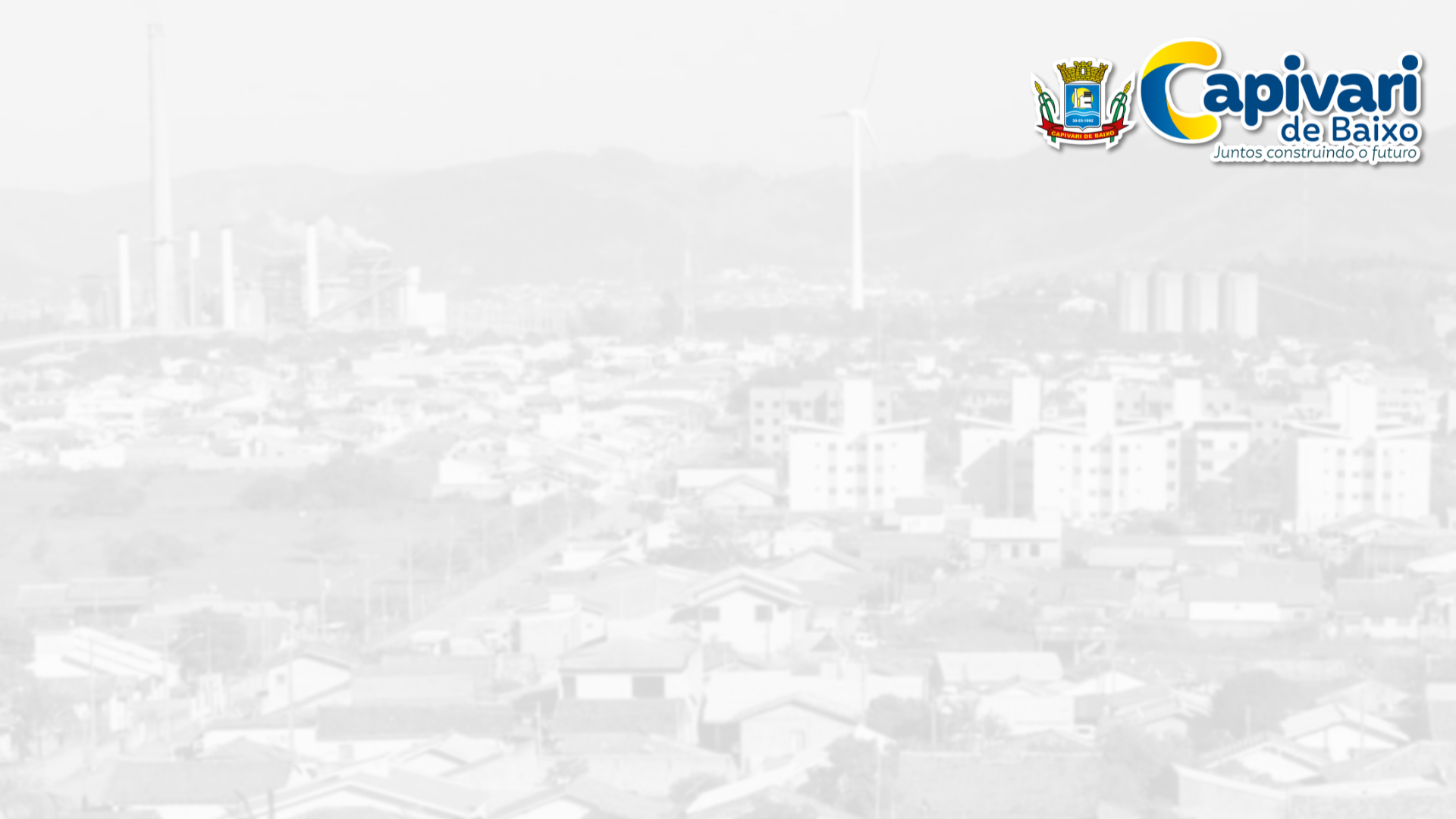 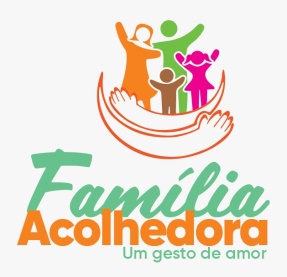 Atividades no Serviço de Família Acolhedora
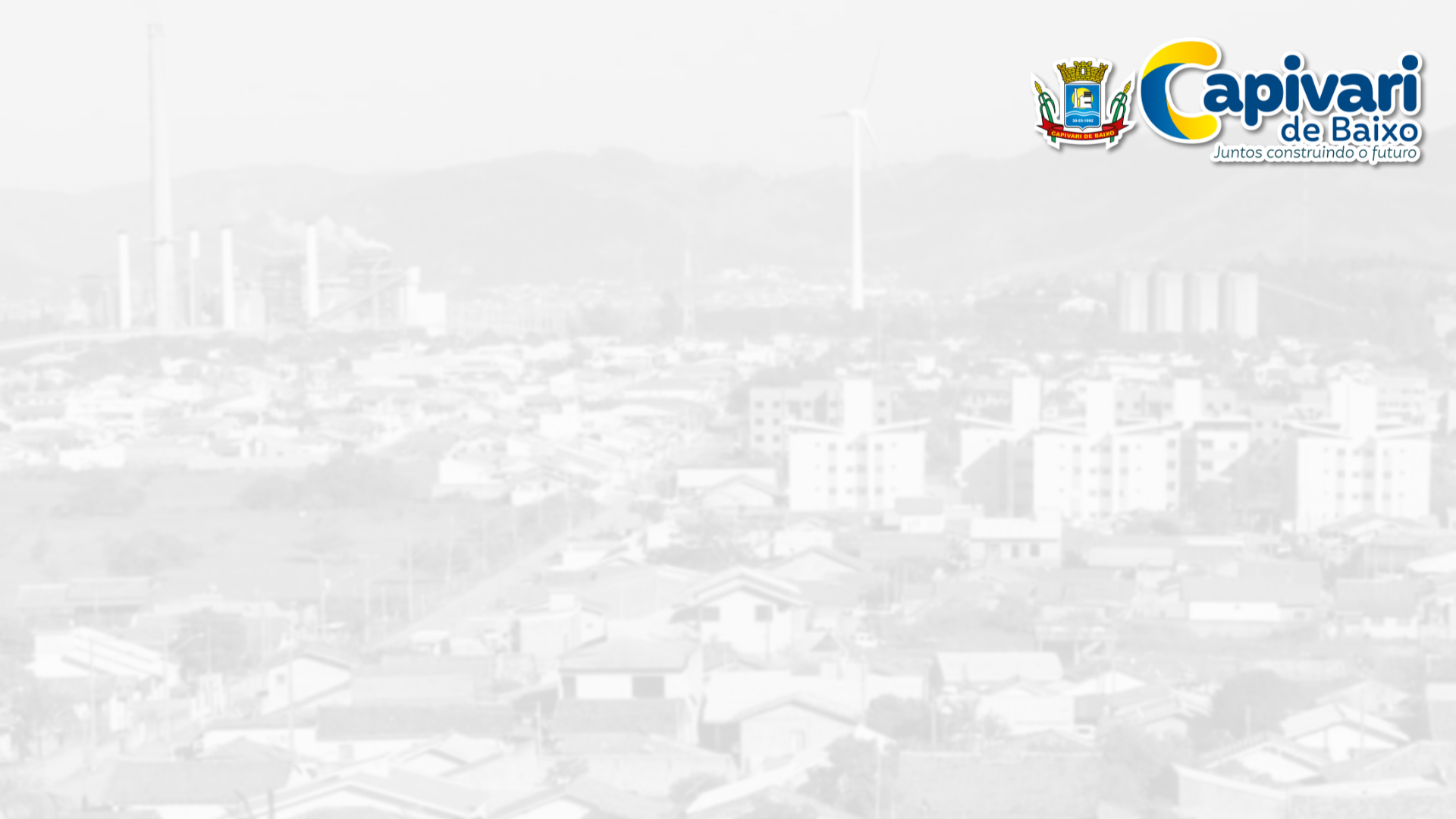 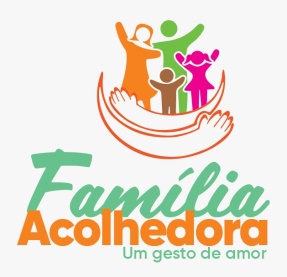 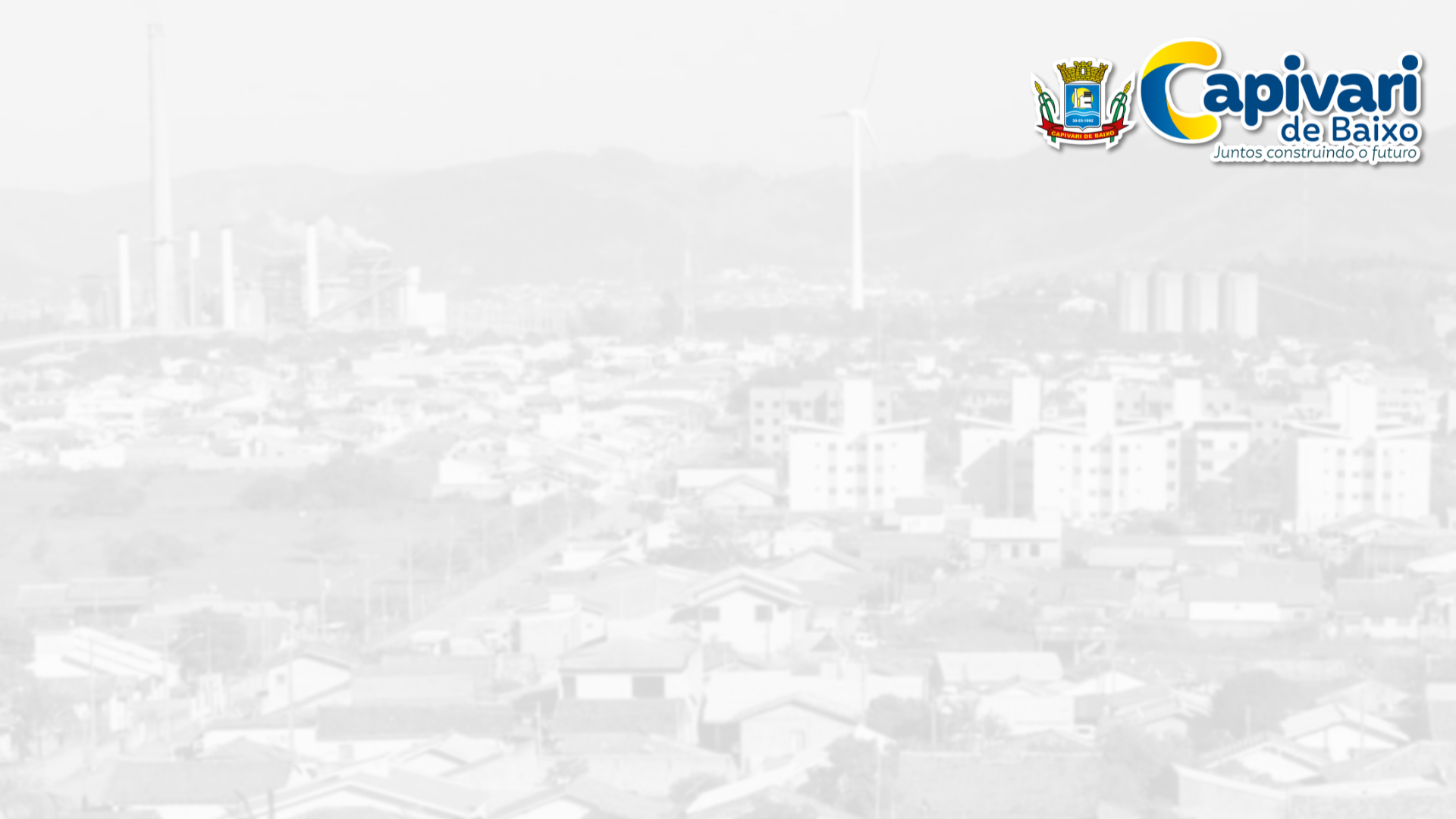 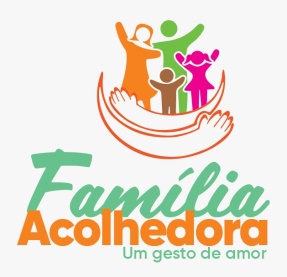 Curso de Formação Inicial Obrigatória para Famílias Acolhedoras
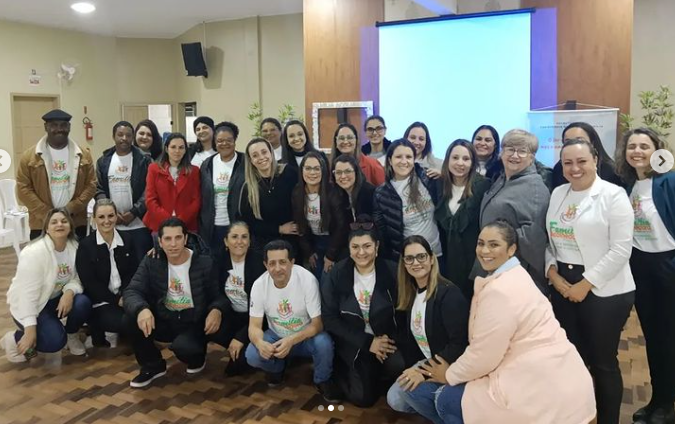 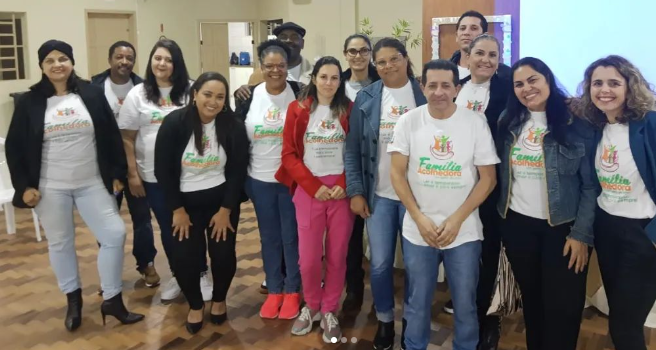 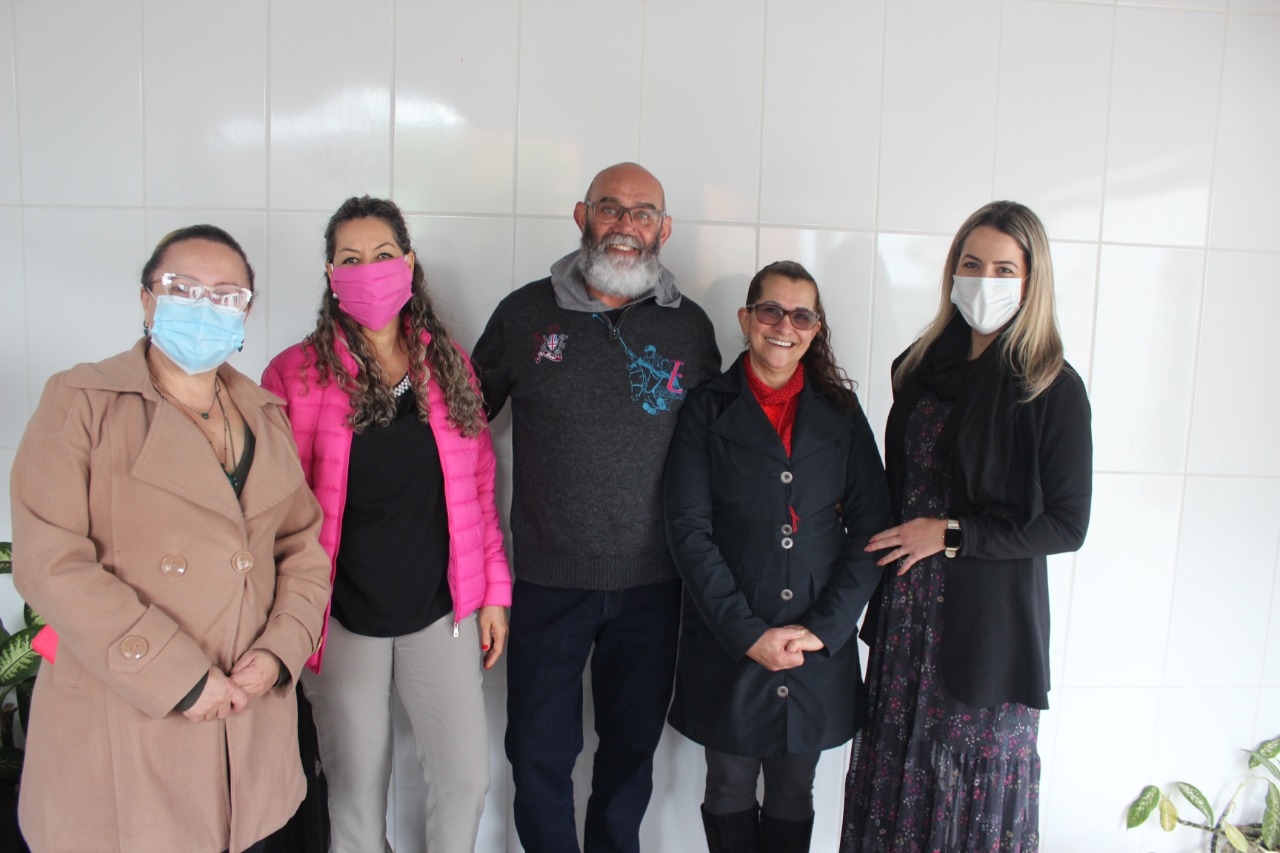 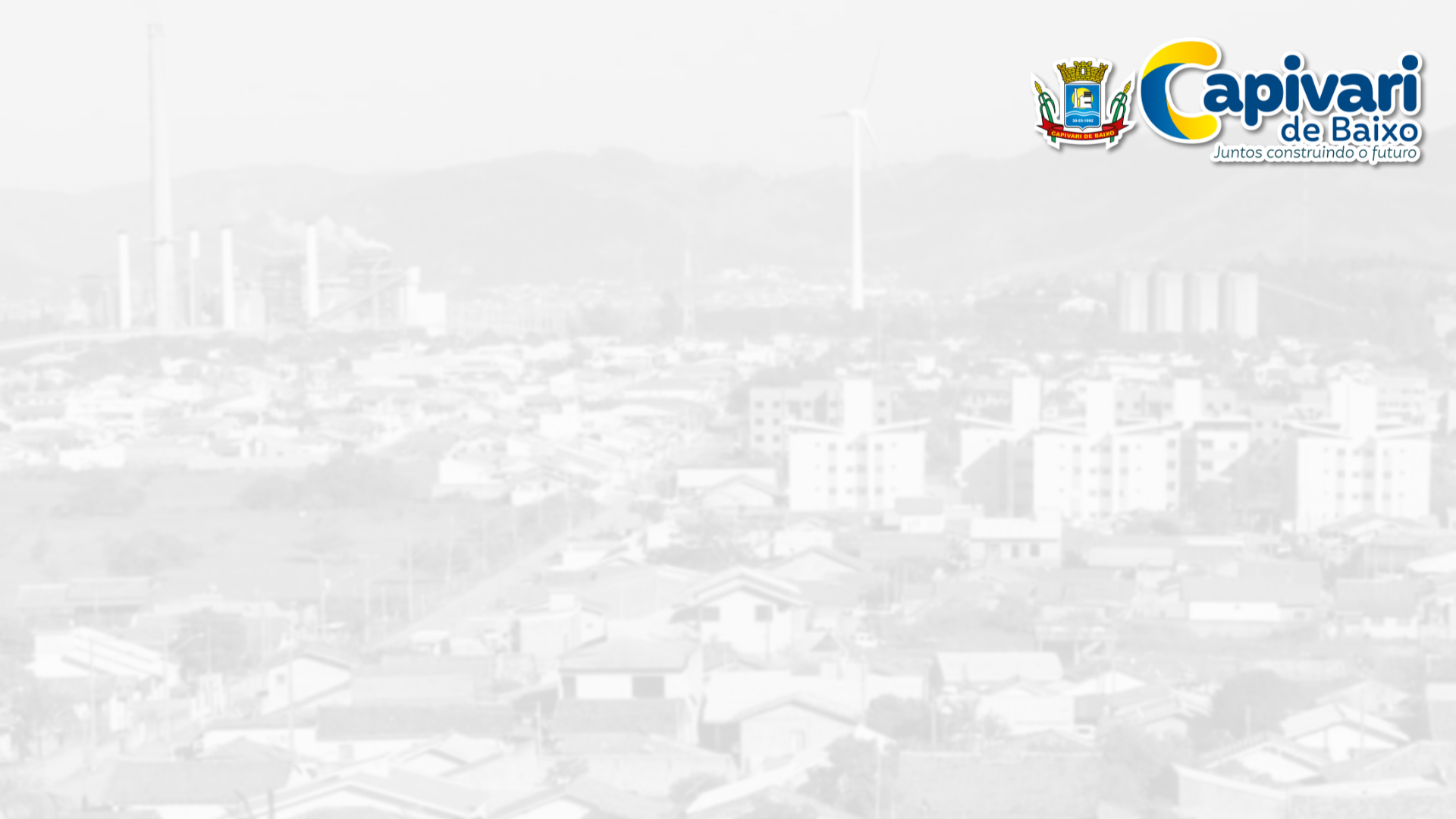 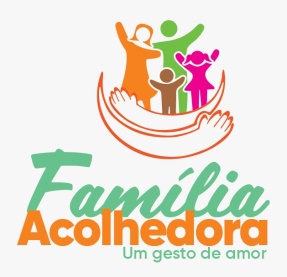 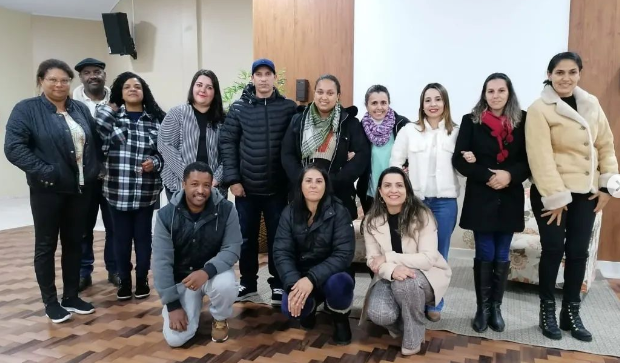 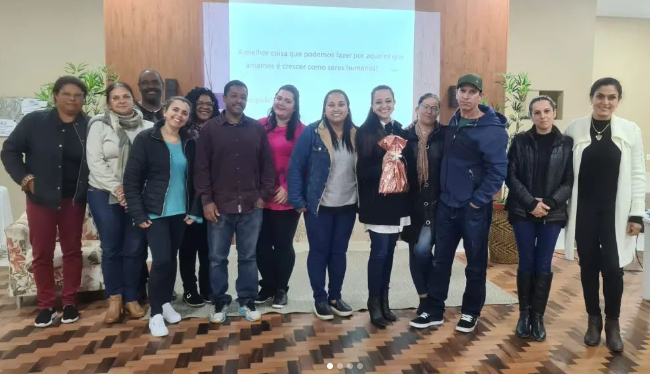 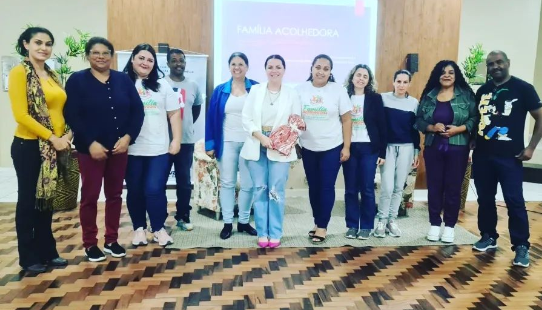 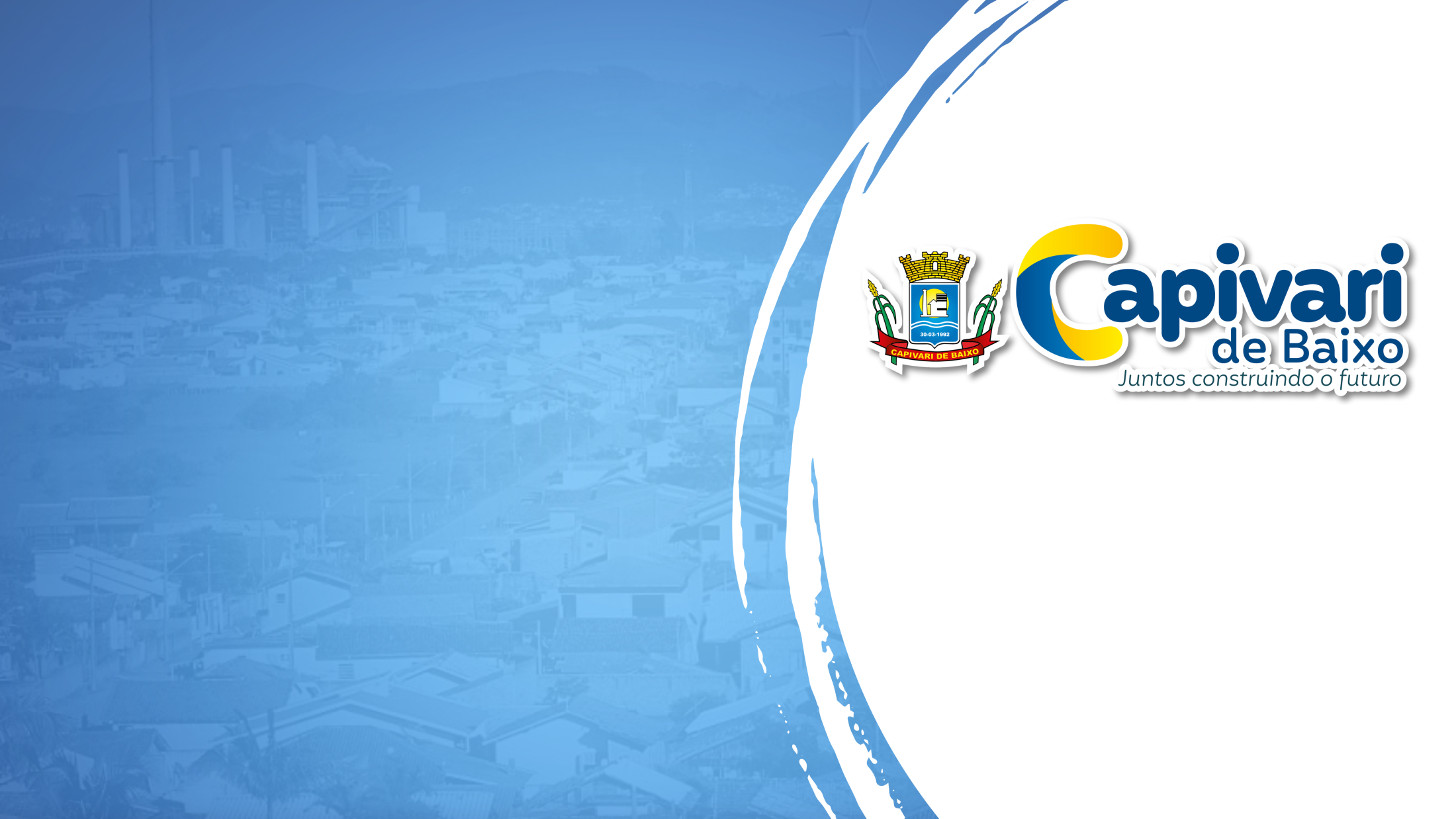 SECRETARIA MUNICIPAL DE DESENVOLVIMENTO SOCIAL
Obrigado!

Equipe SMDS – IIº Quadrimestre/2022.